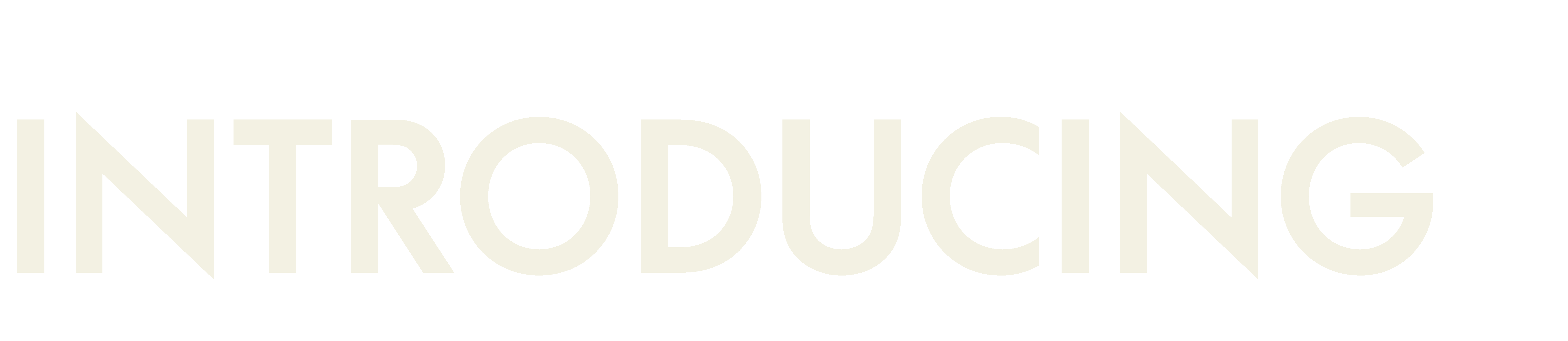 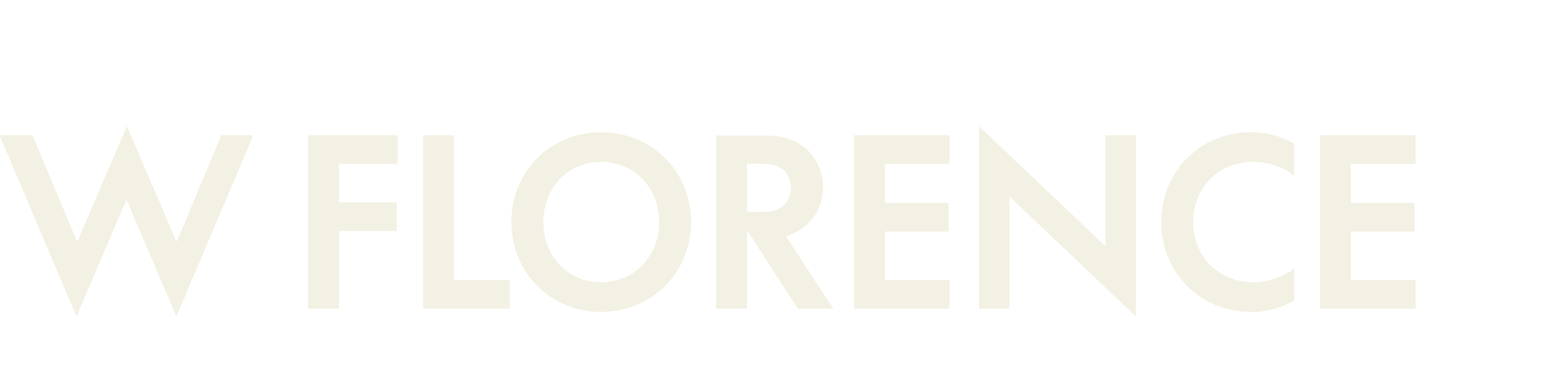 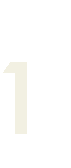 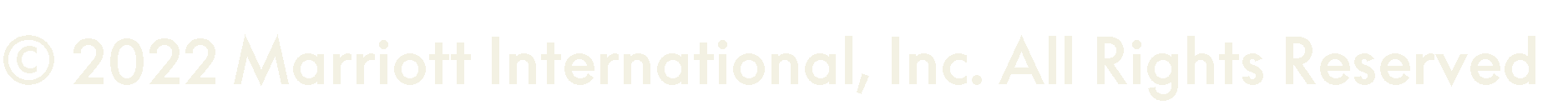 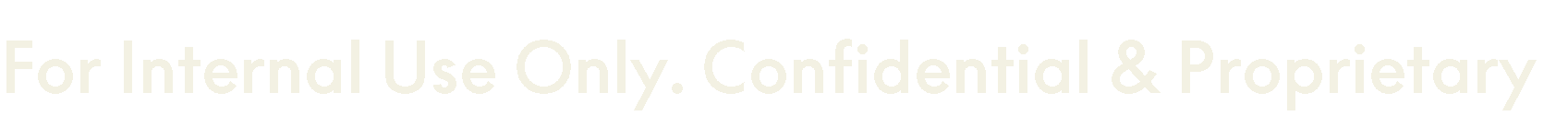 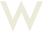 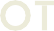 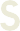 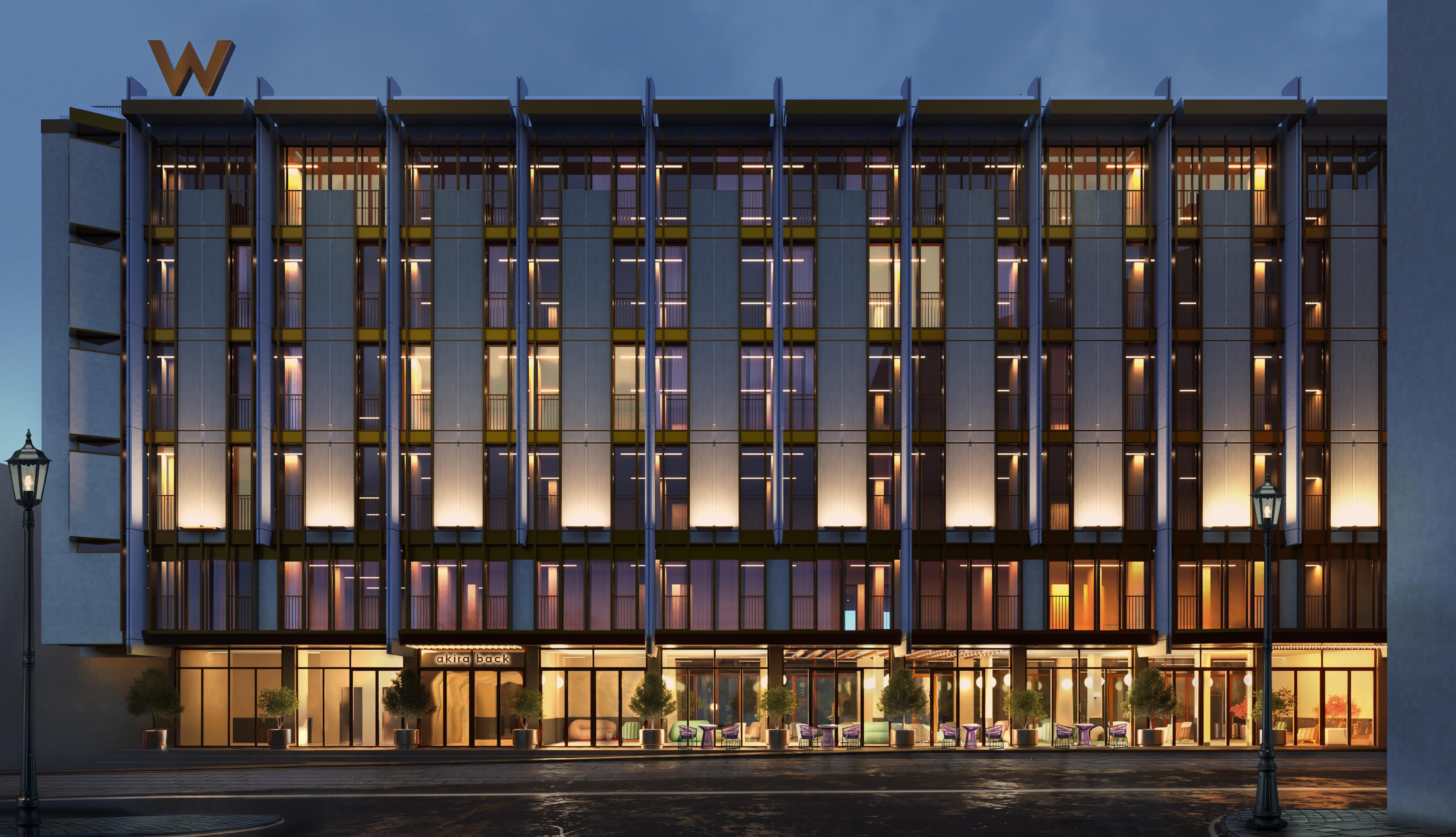 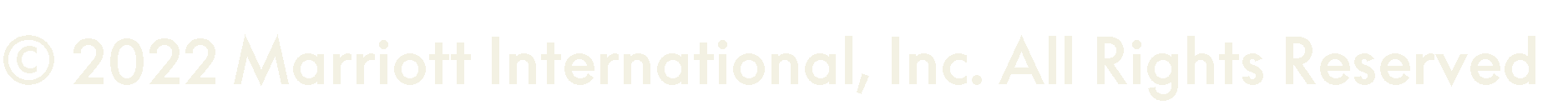 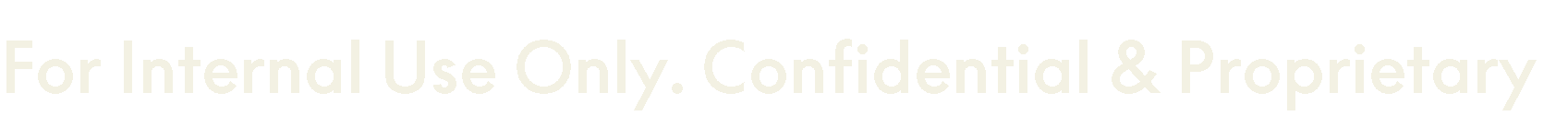 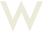 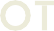 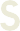 MARRIOTT CONFIDENTIAL AND PROPRIETARY INFORMATION
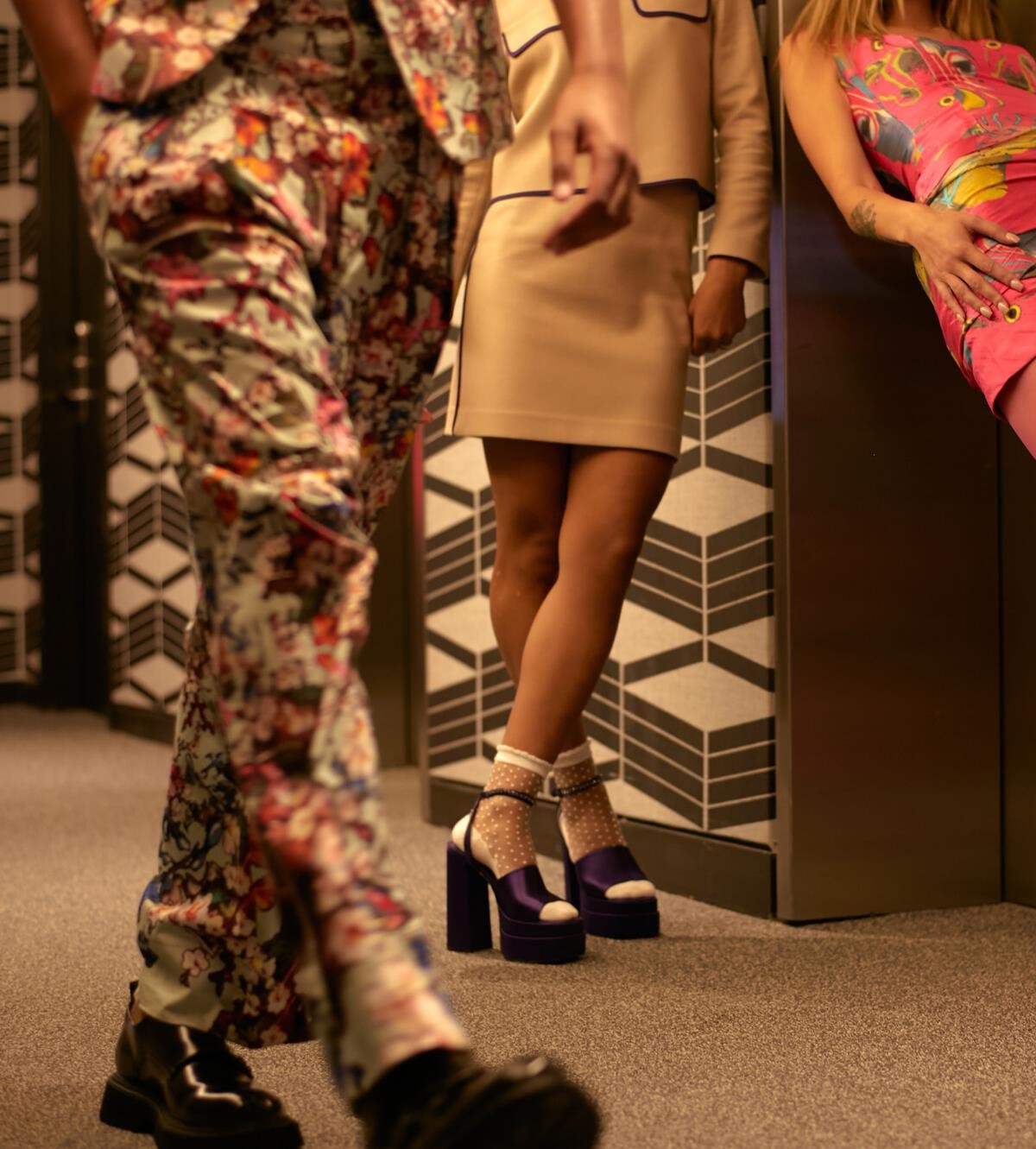 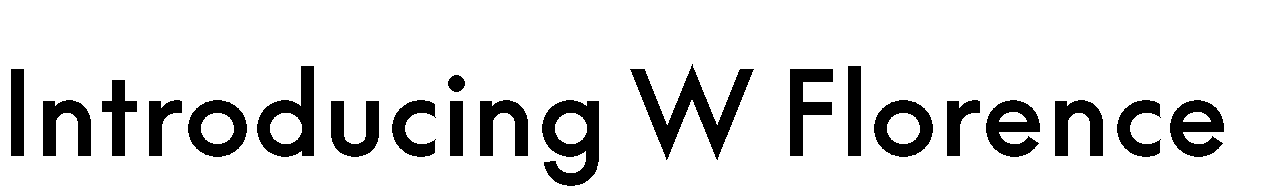 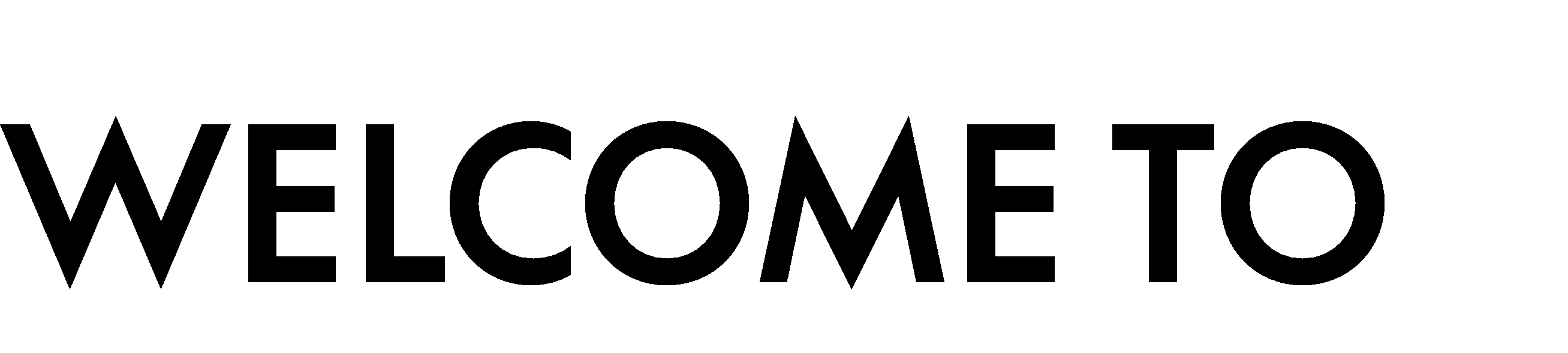 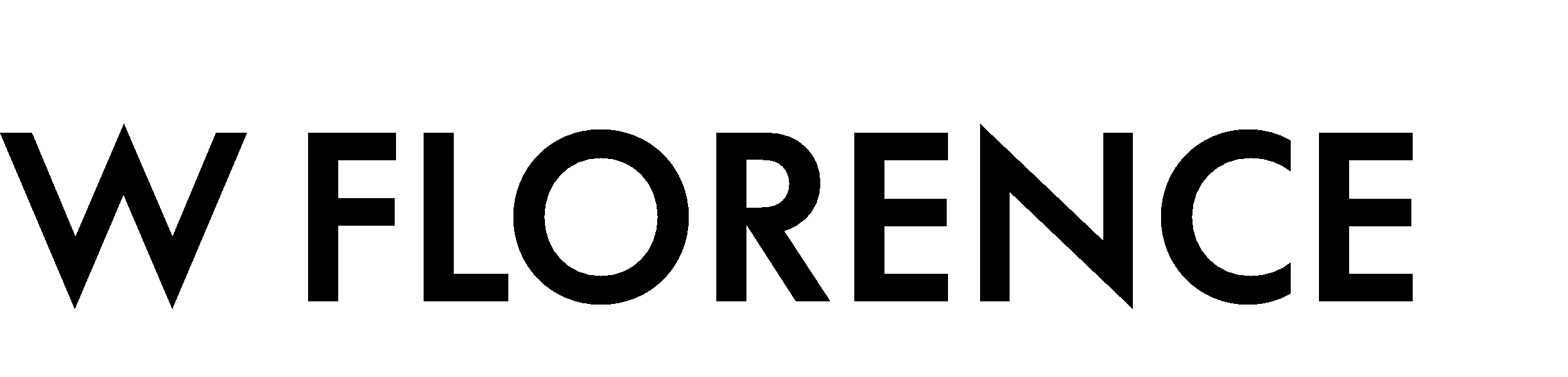 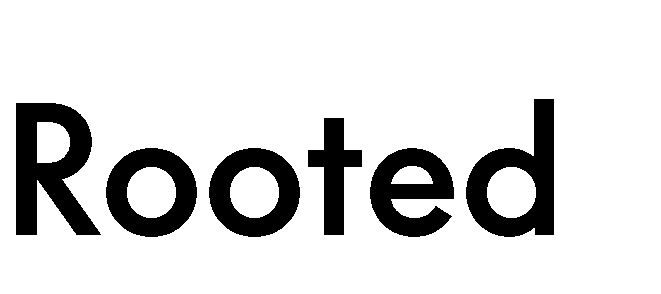 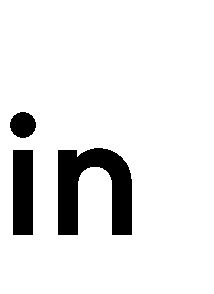 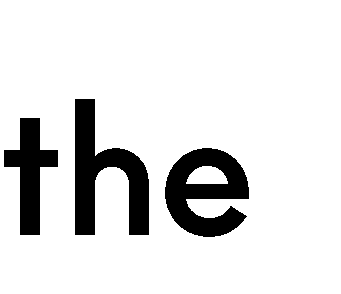 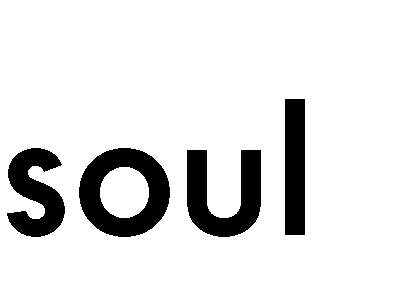 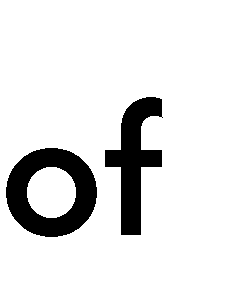 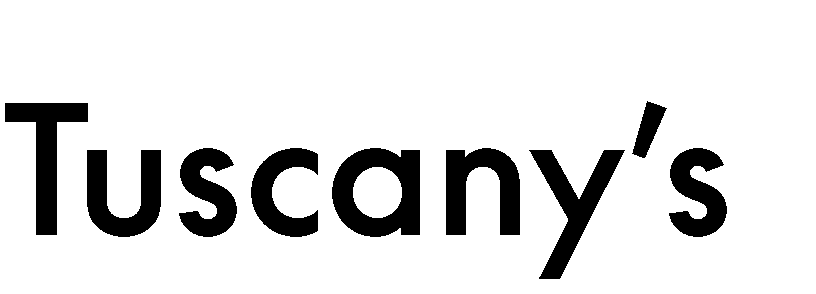 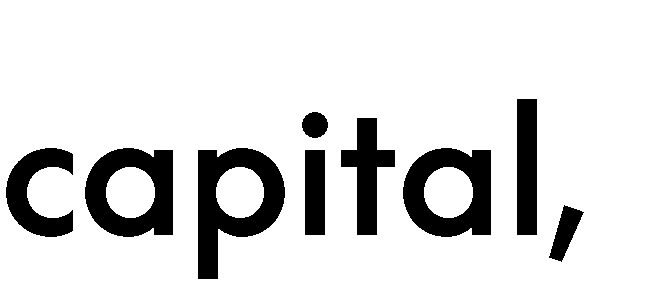 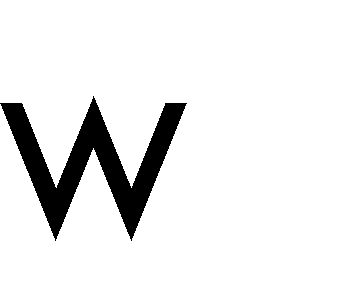 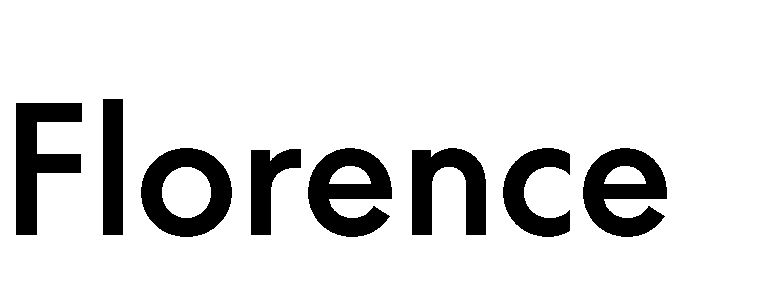 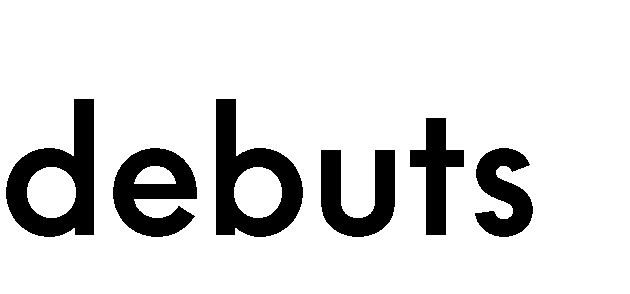 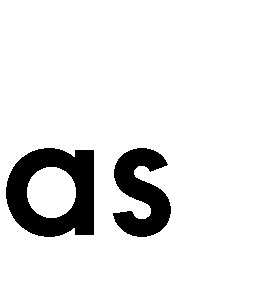 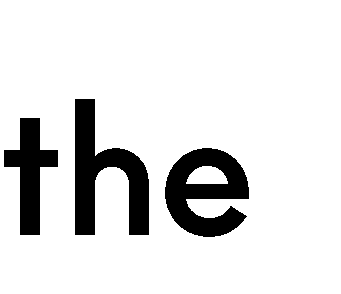 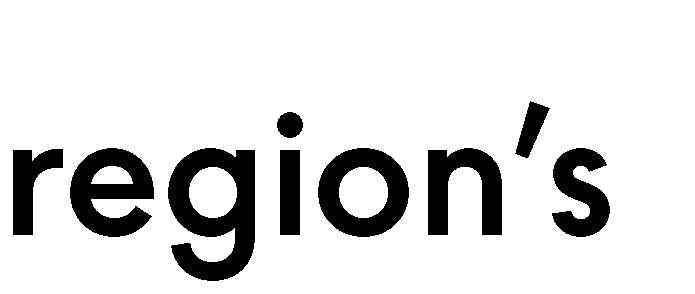 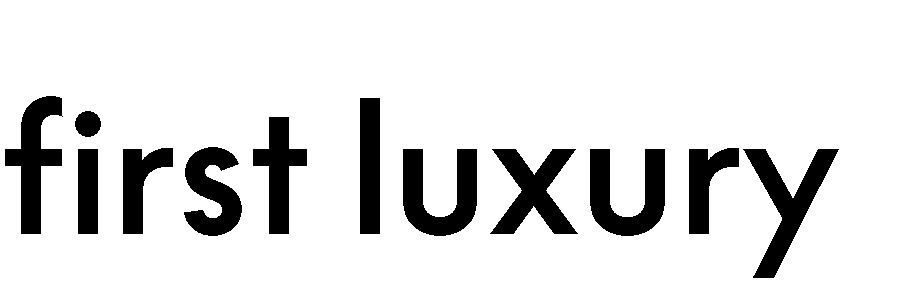 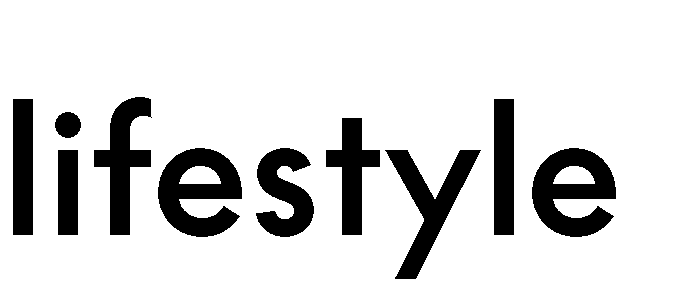 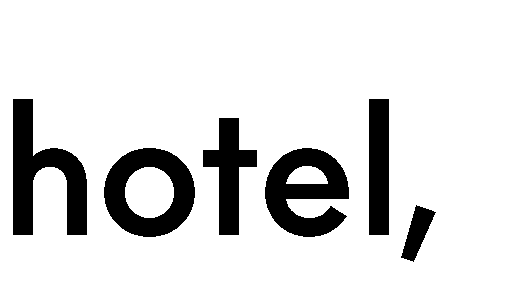 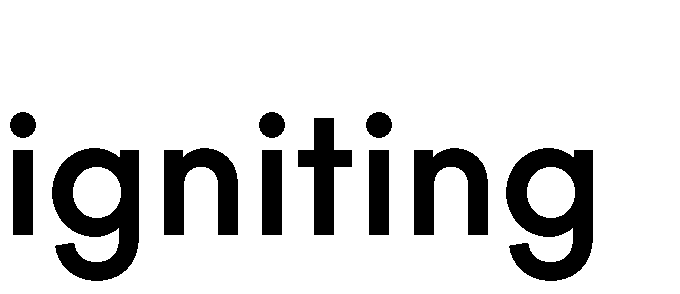 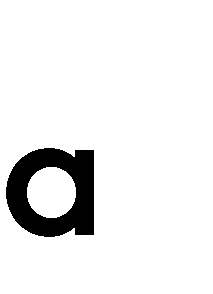 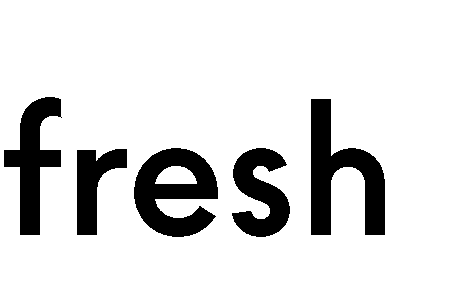 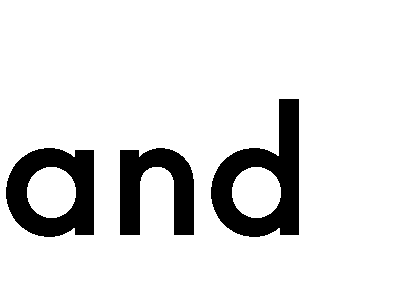 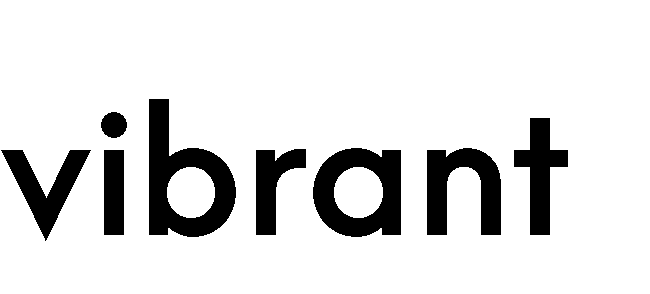 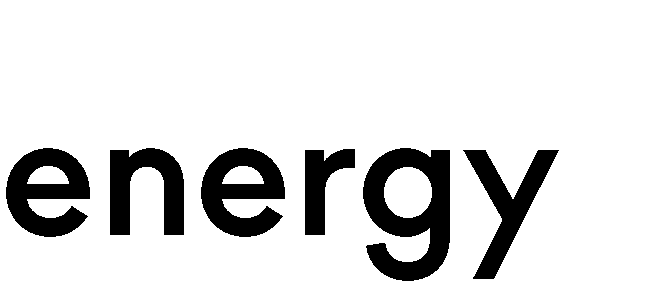 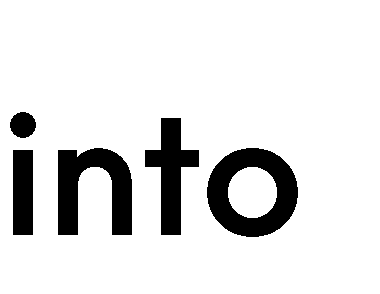 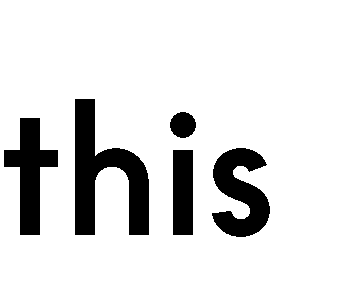 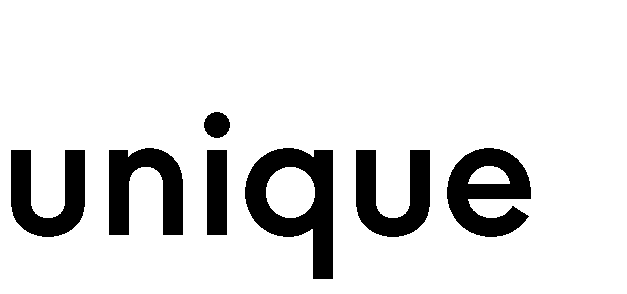 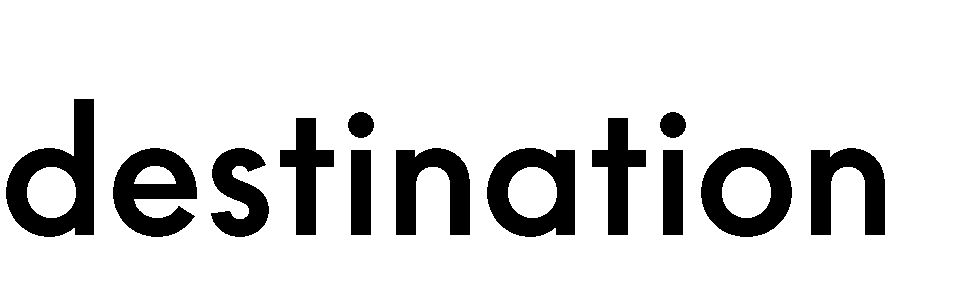 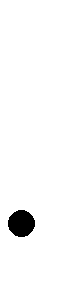 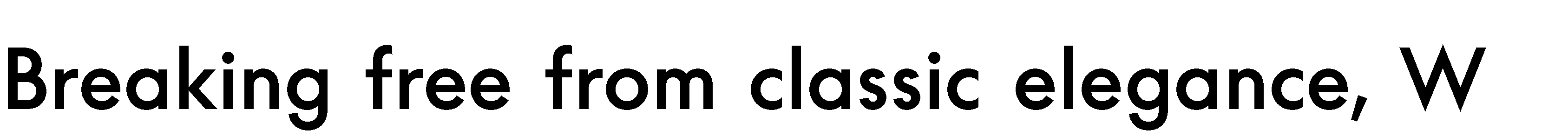 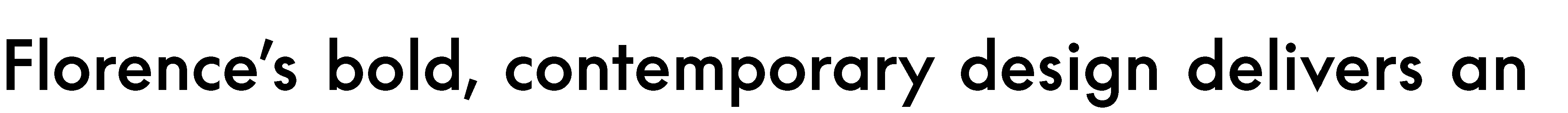 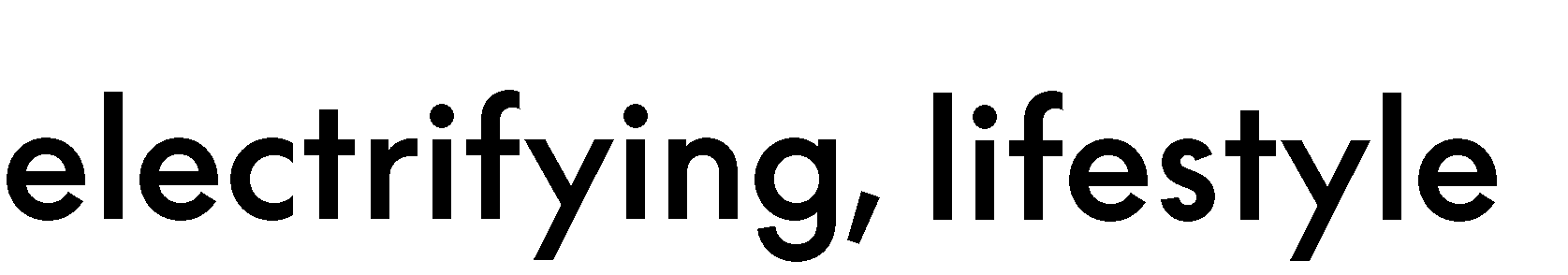 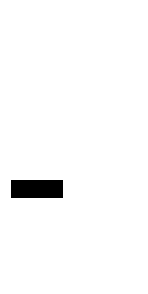 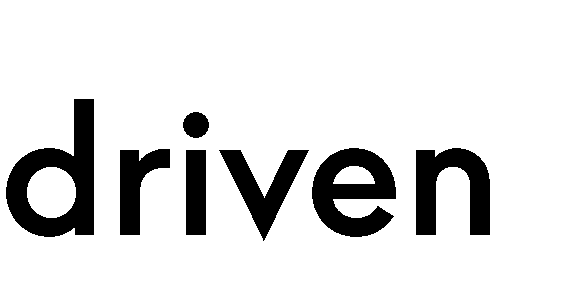 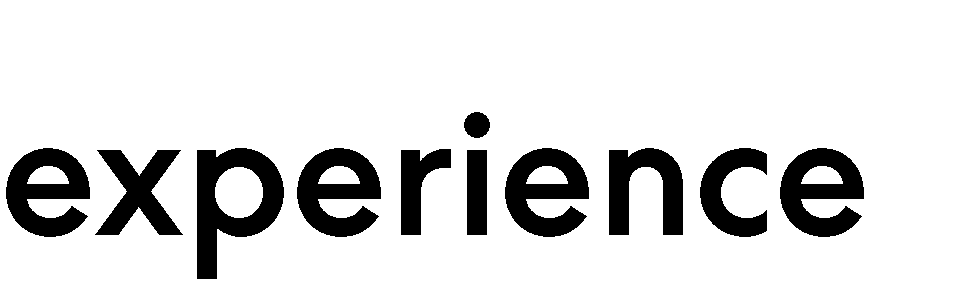 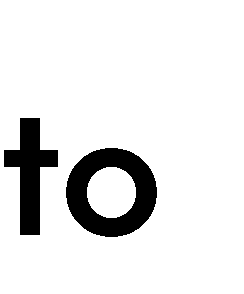 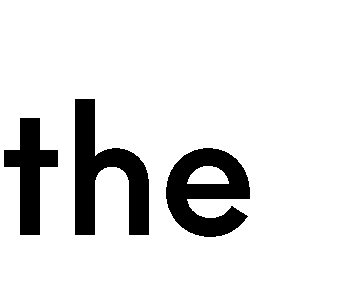 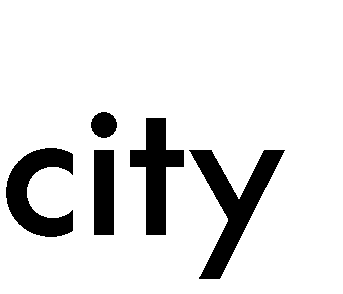 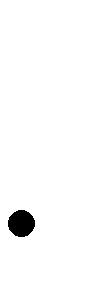 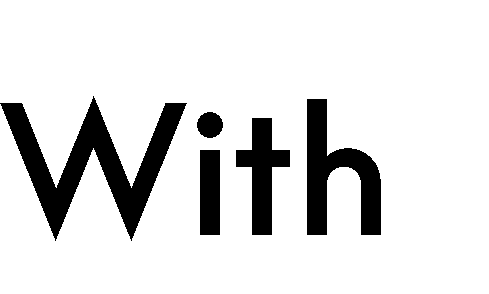 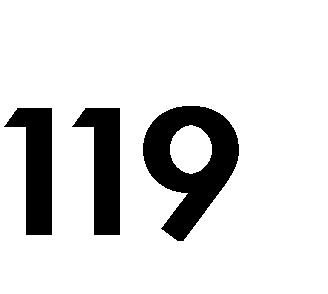 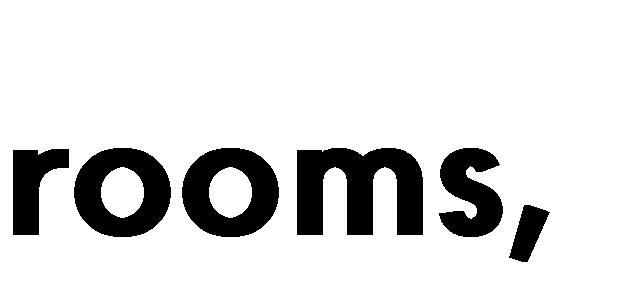 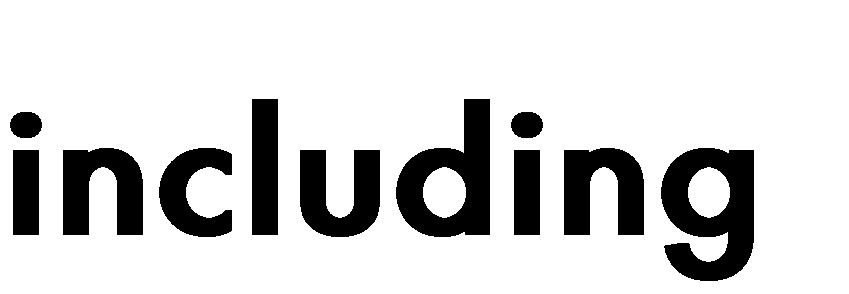 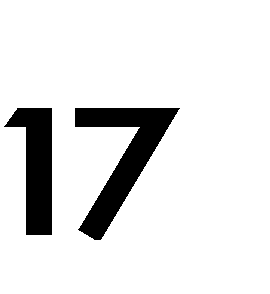 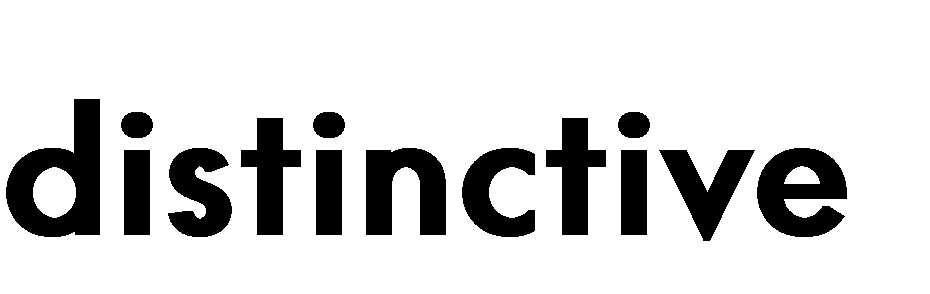 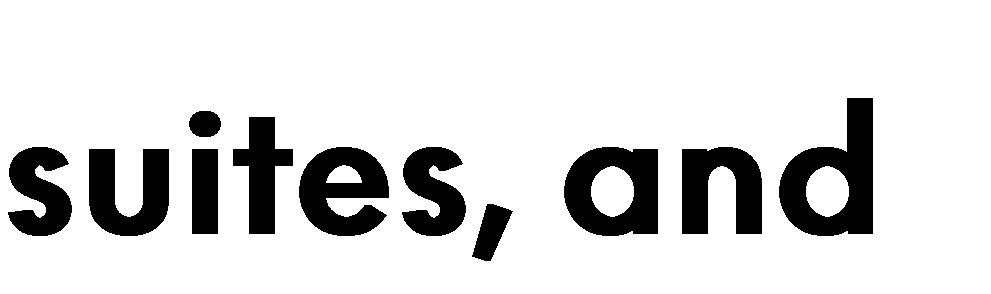 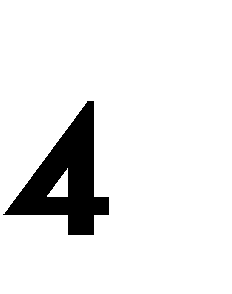 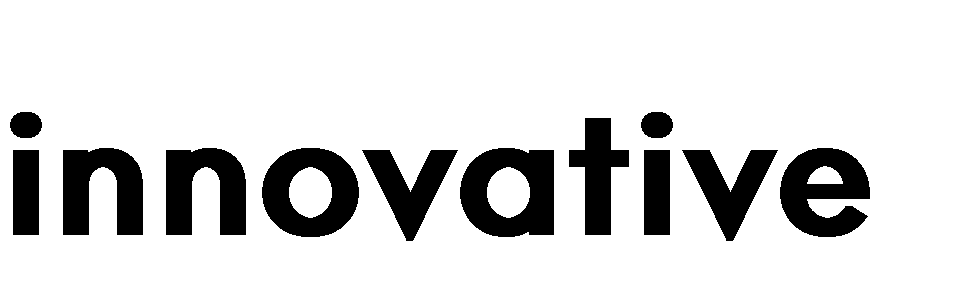 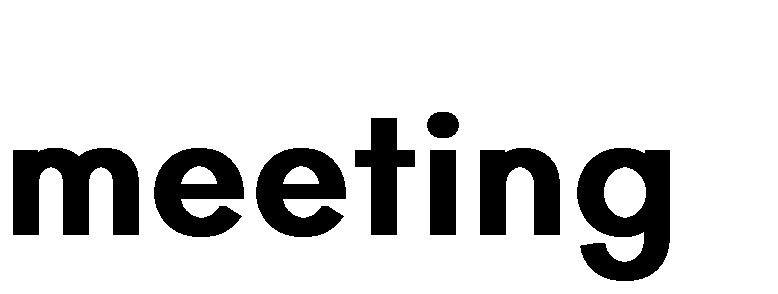 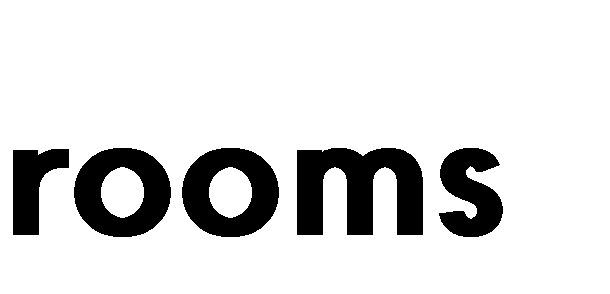 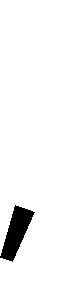 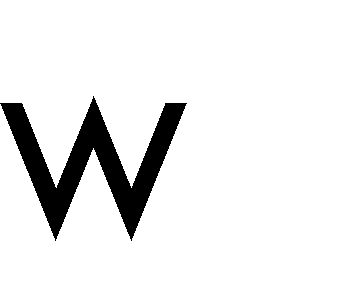 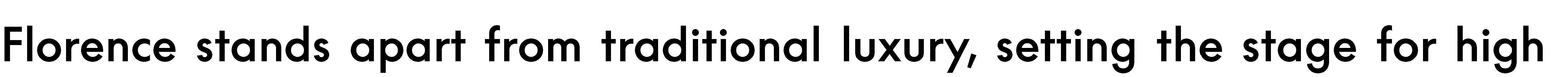 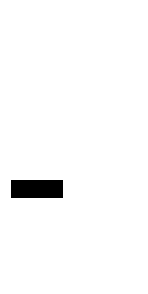 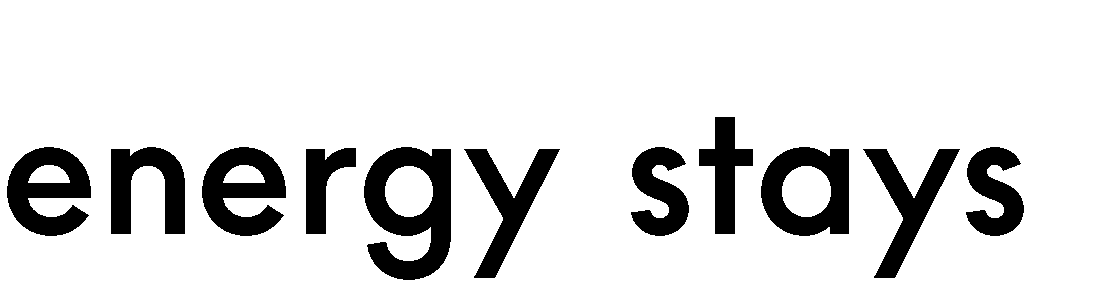 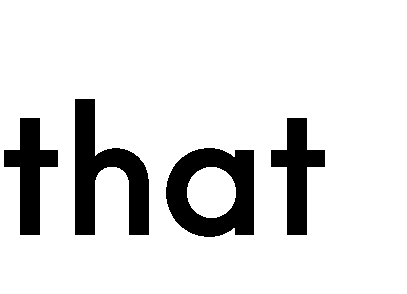 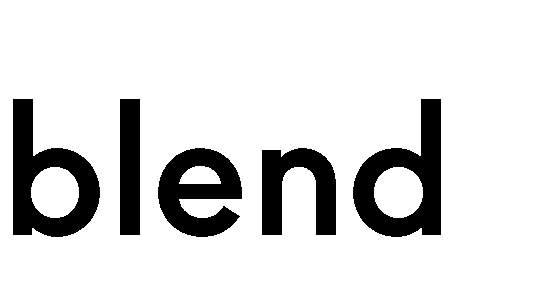 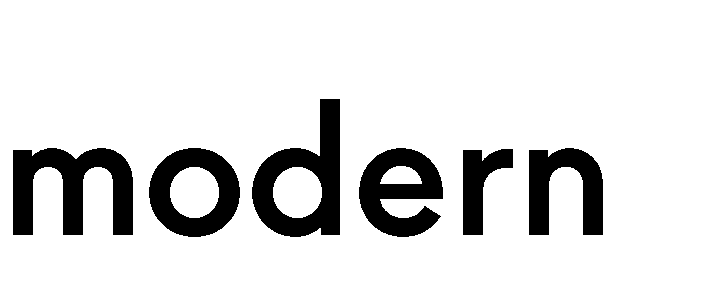 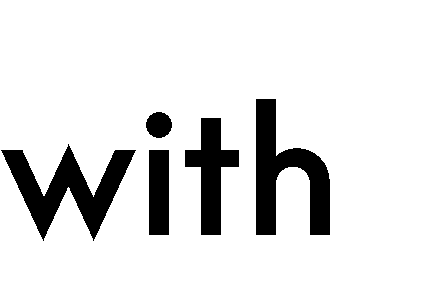 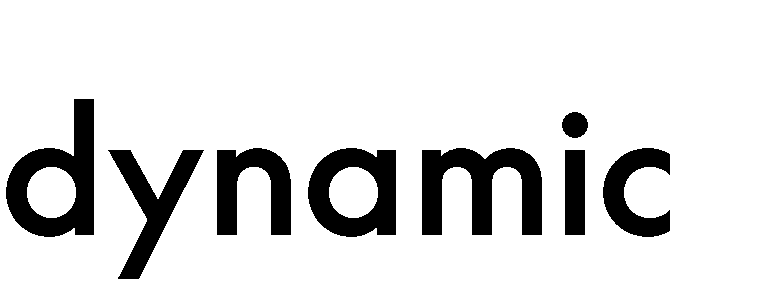 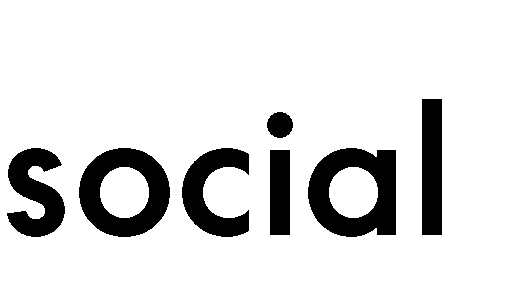 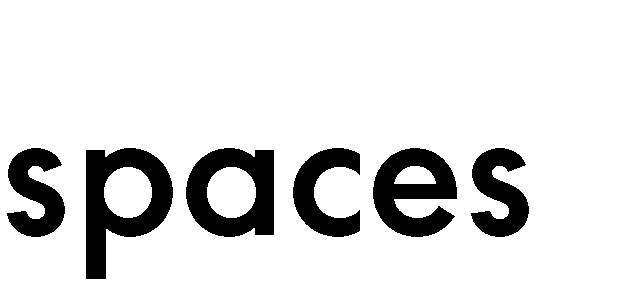 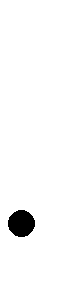 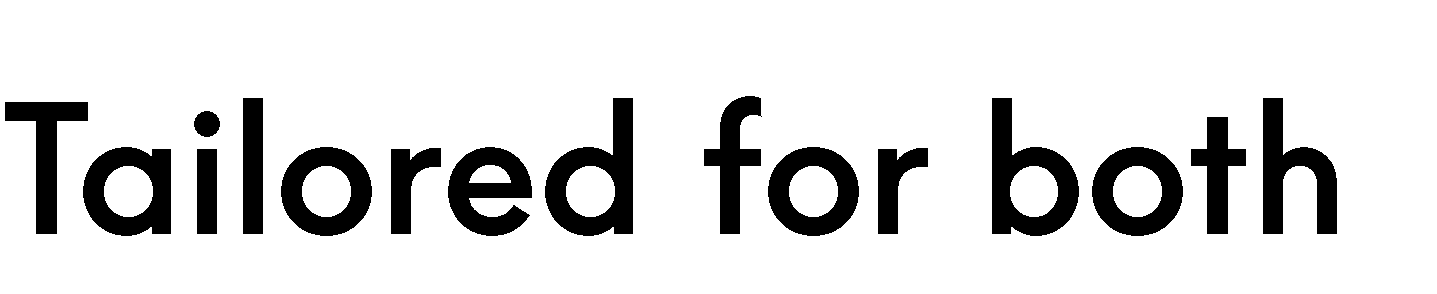 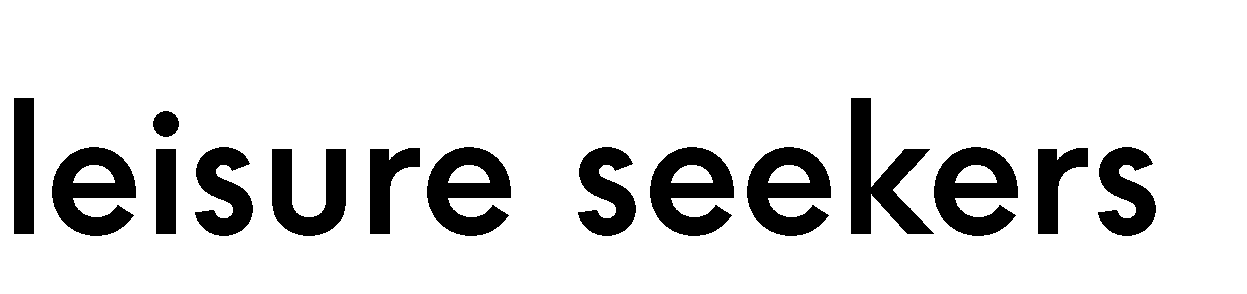 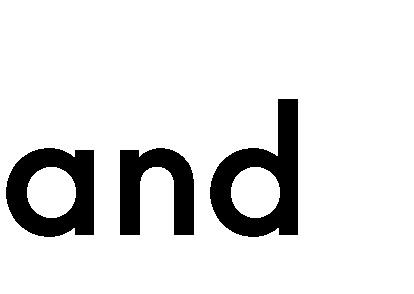 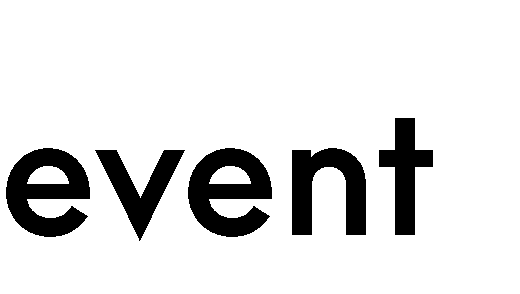 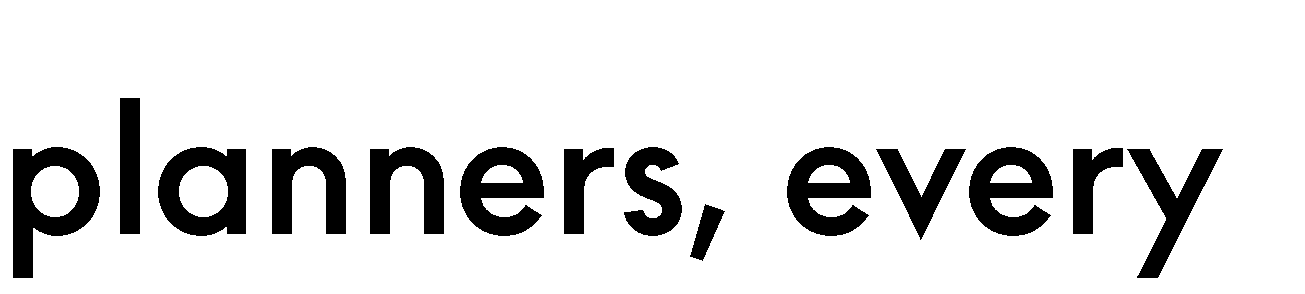 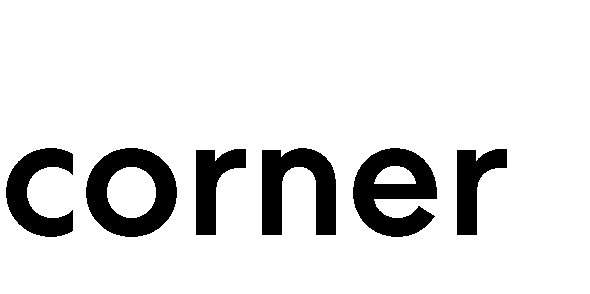 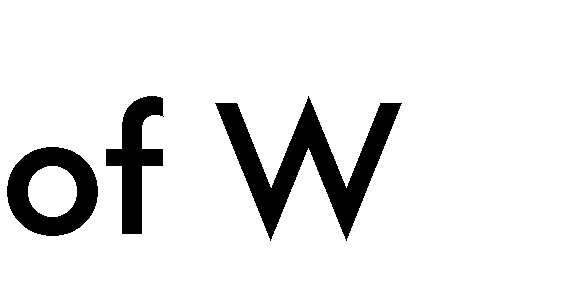 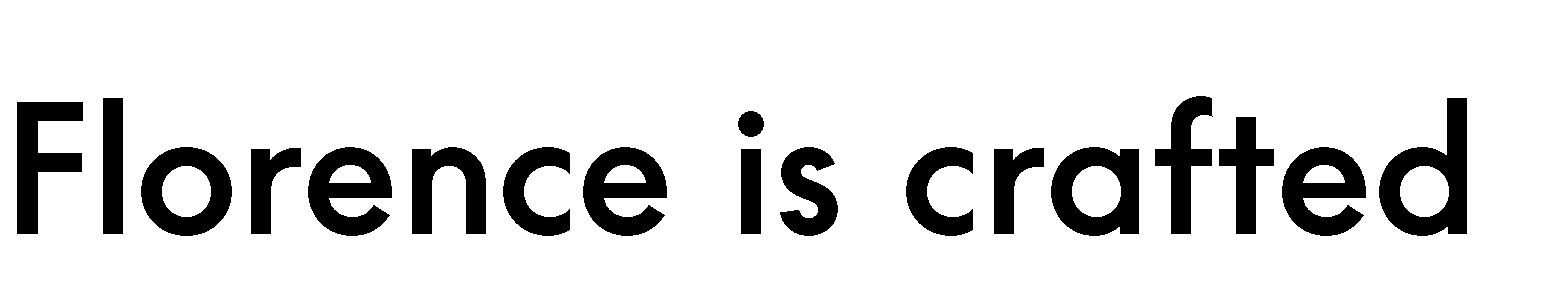 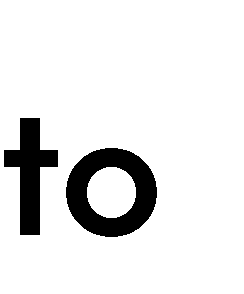 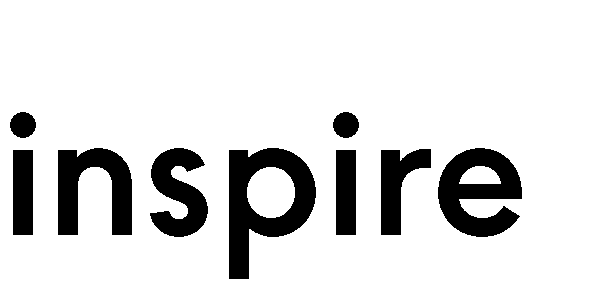 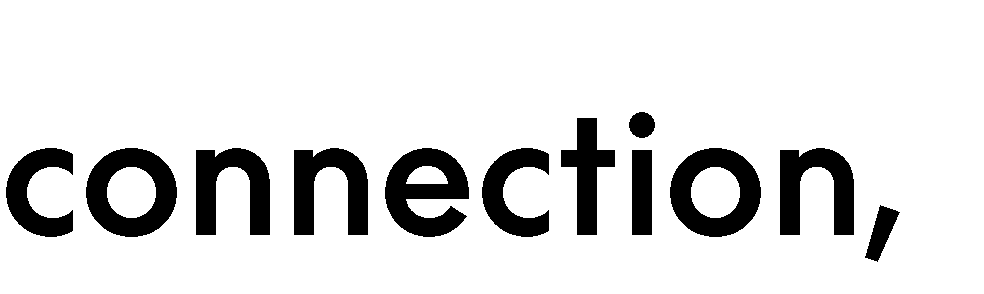 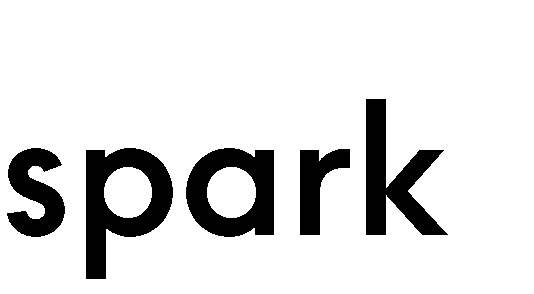 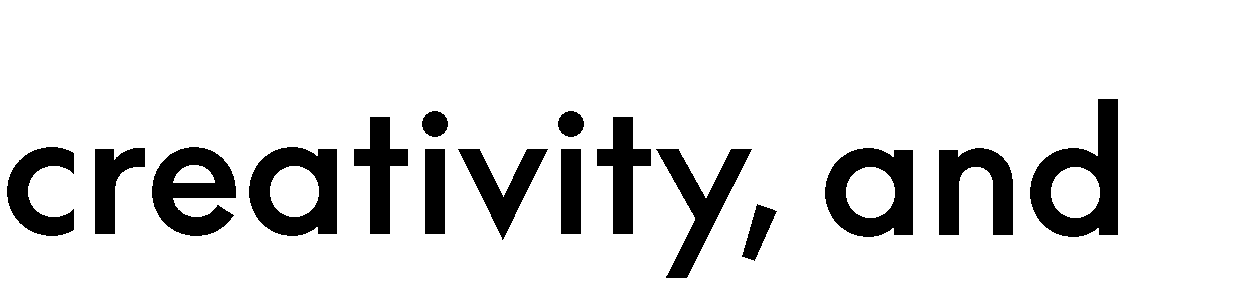 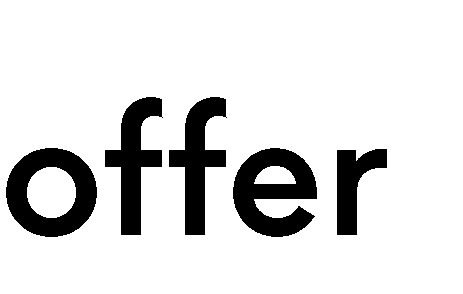 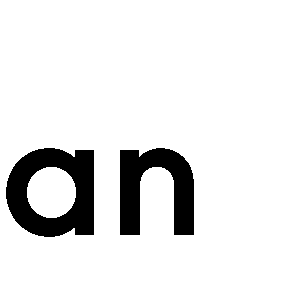 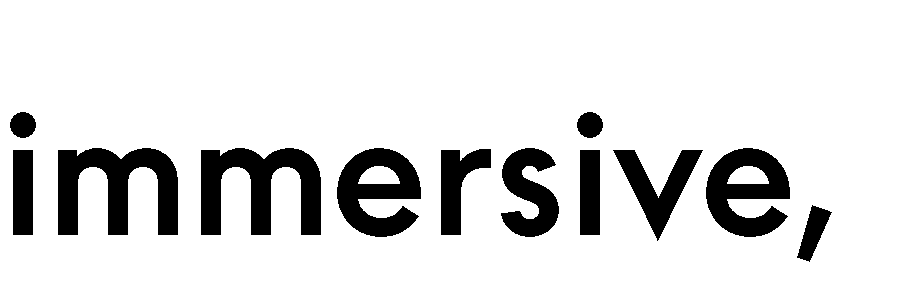 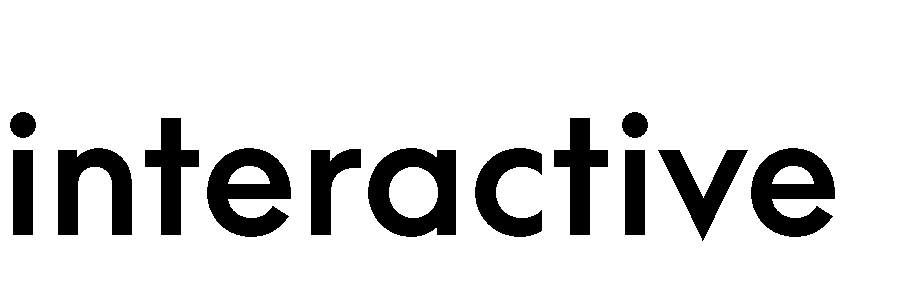 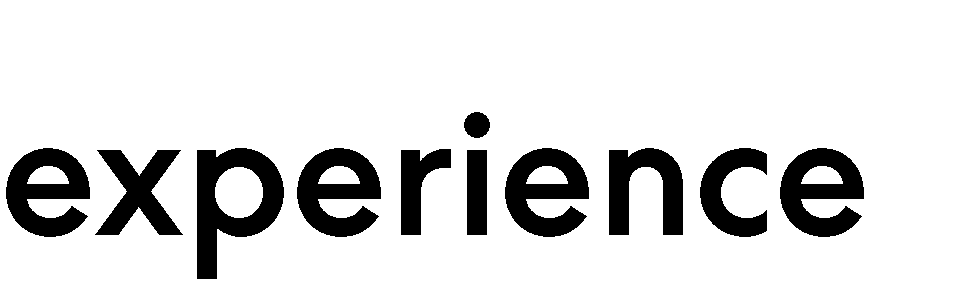 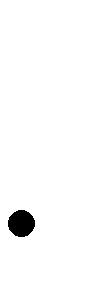 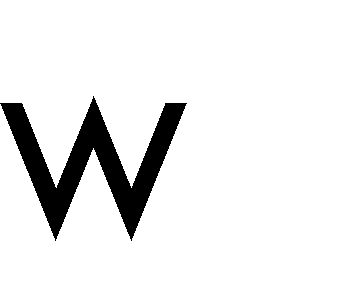 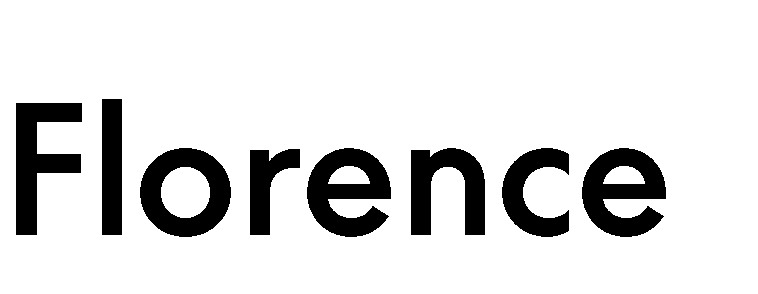 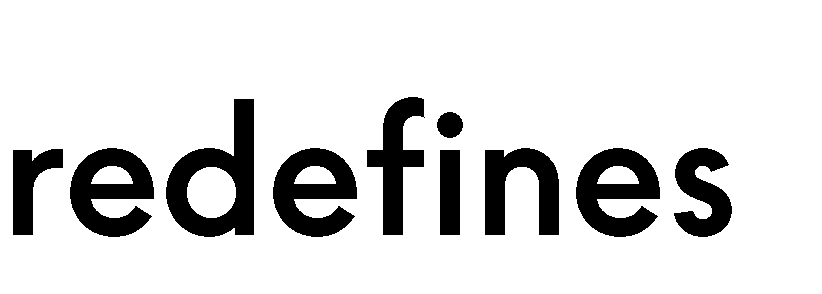 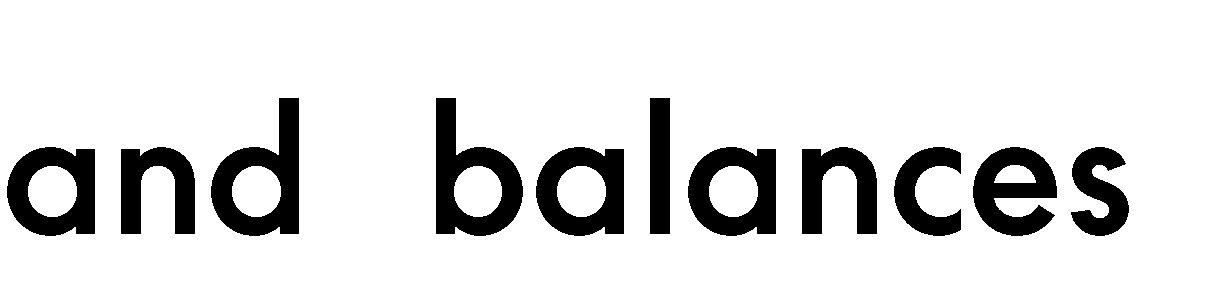 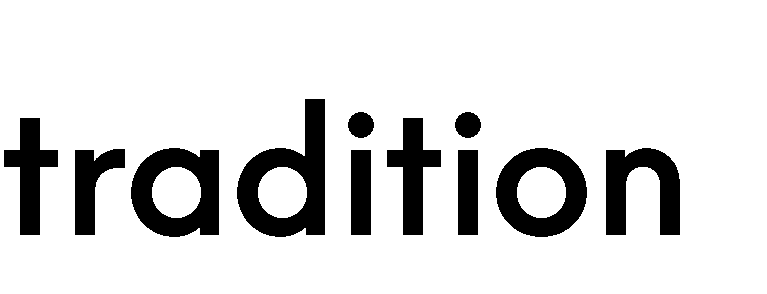 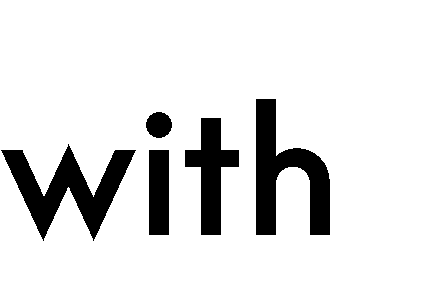 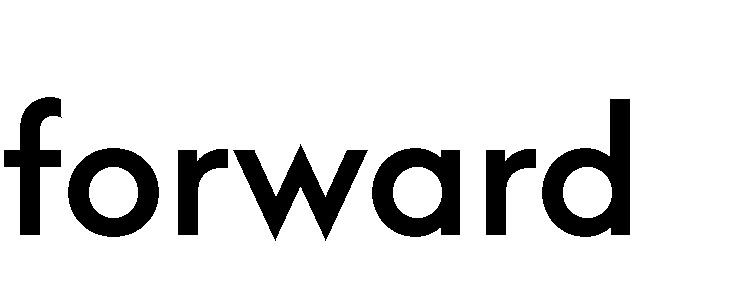 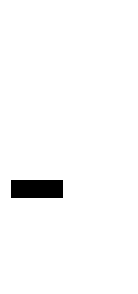 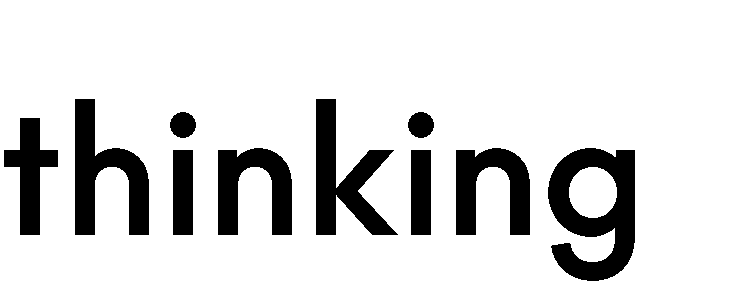 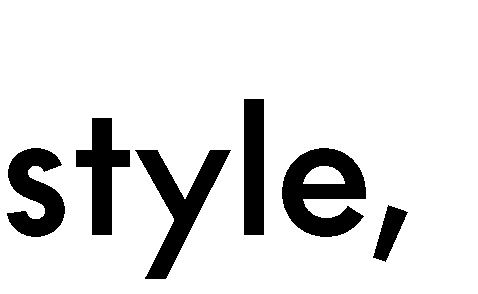 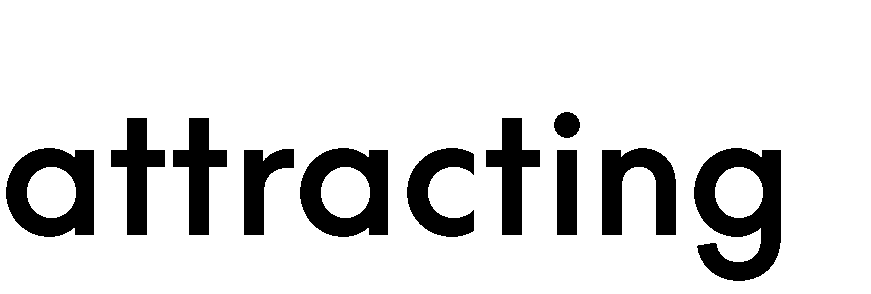 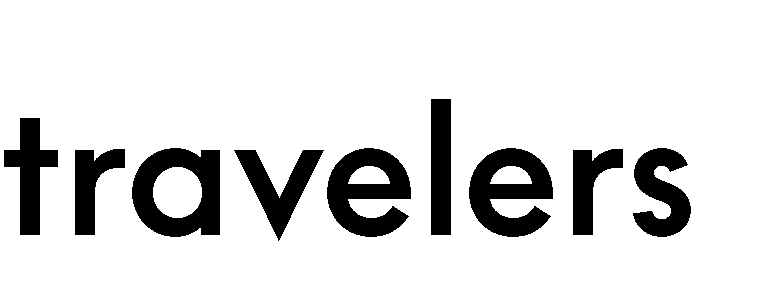 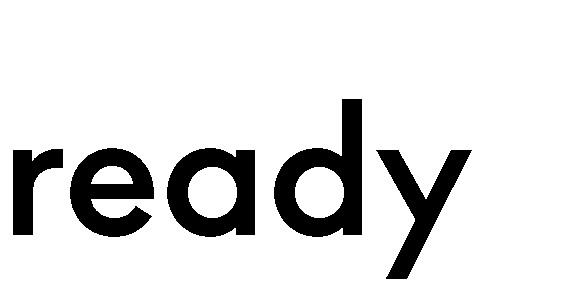 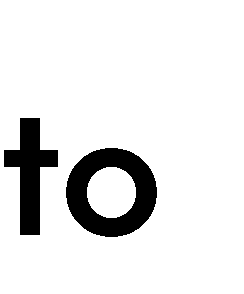 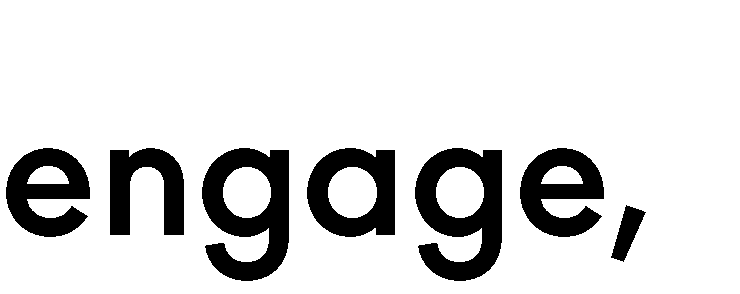 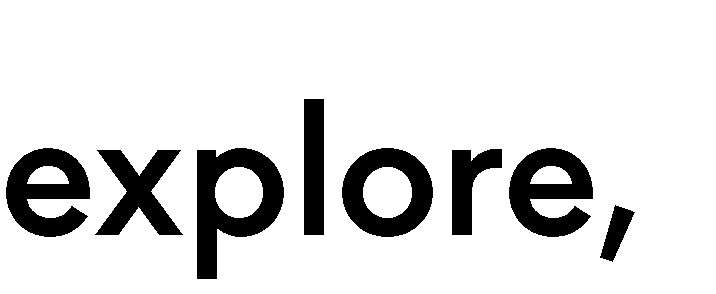 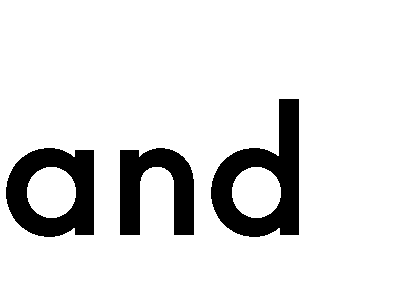 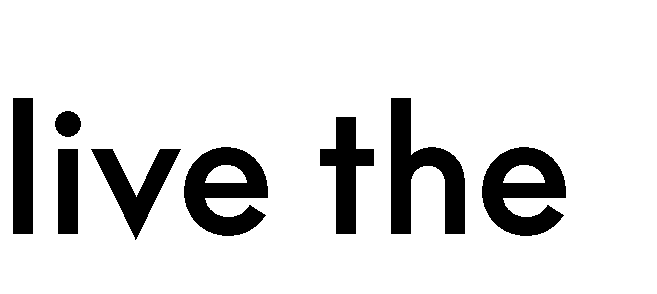 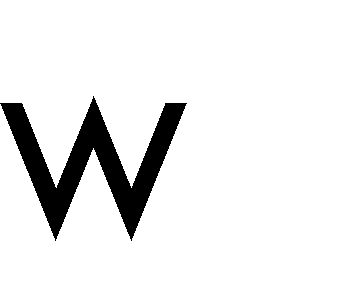 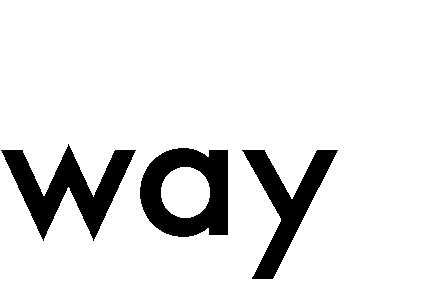 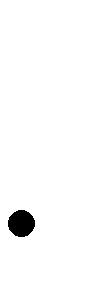 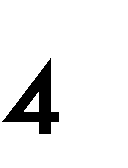 MARRIOTT CONFIDENTIAL AND PROPRIETARY INFORMATION
MARRIOTT CONFIDENTIAL AND PROPRIETARY INFORMATION
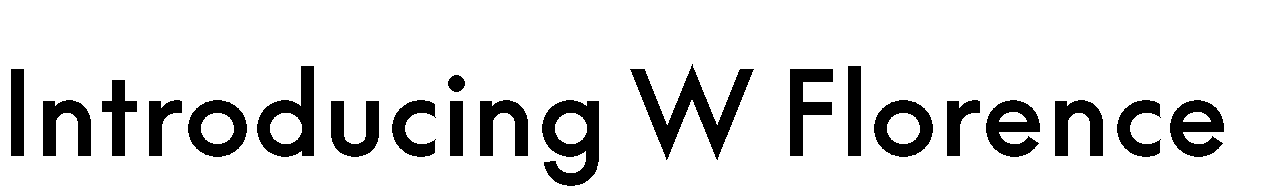 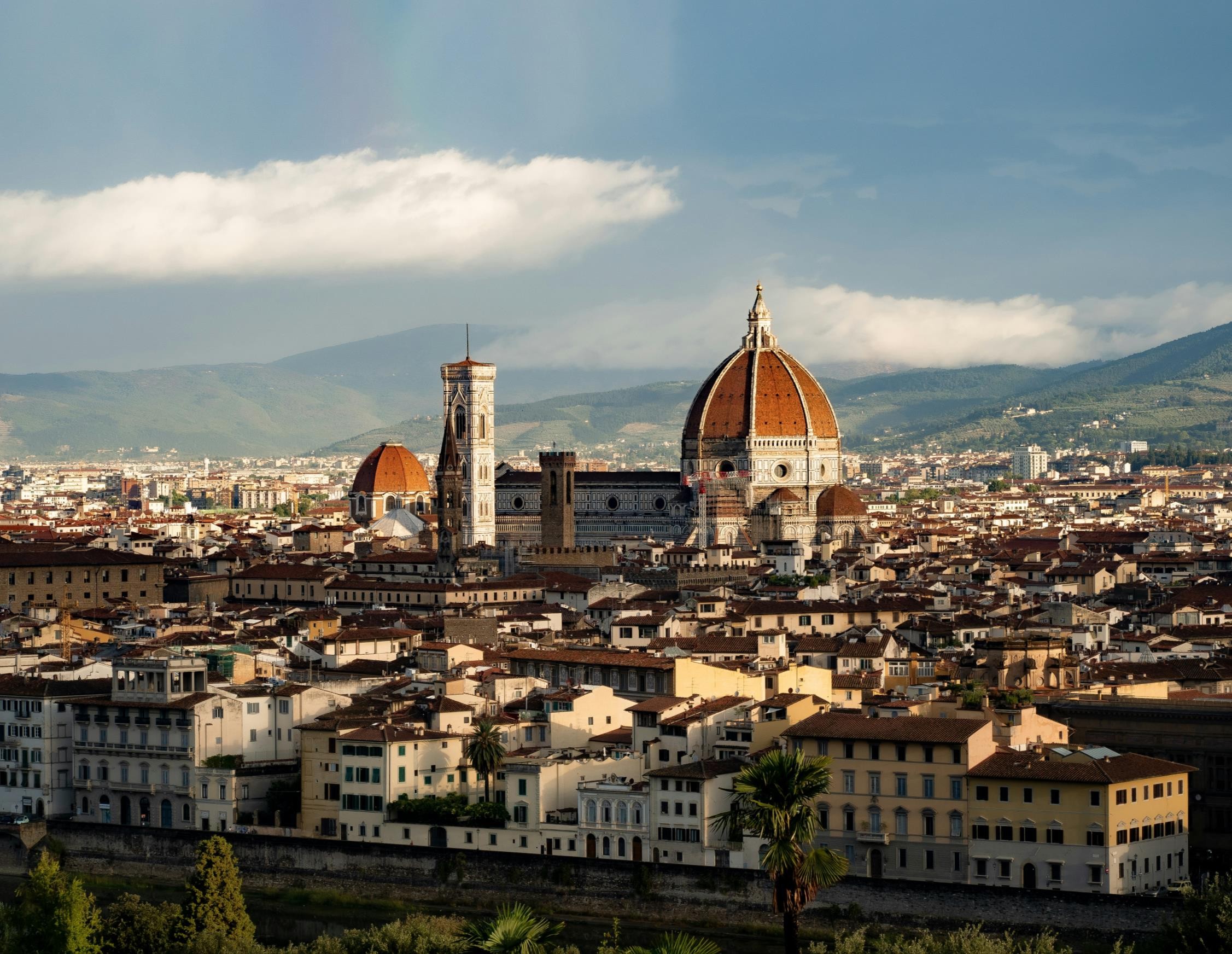 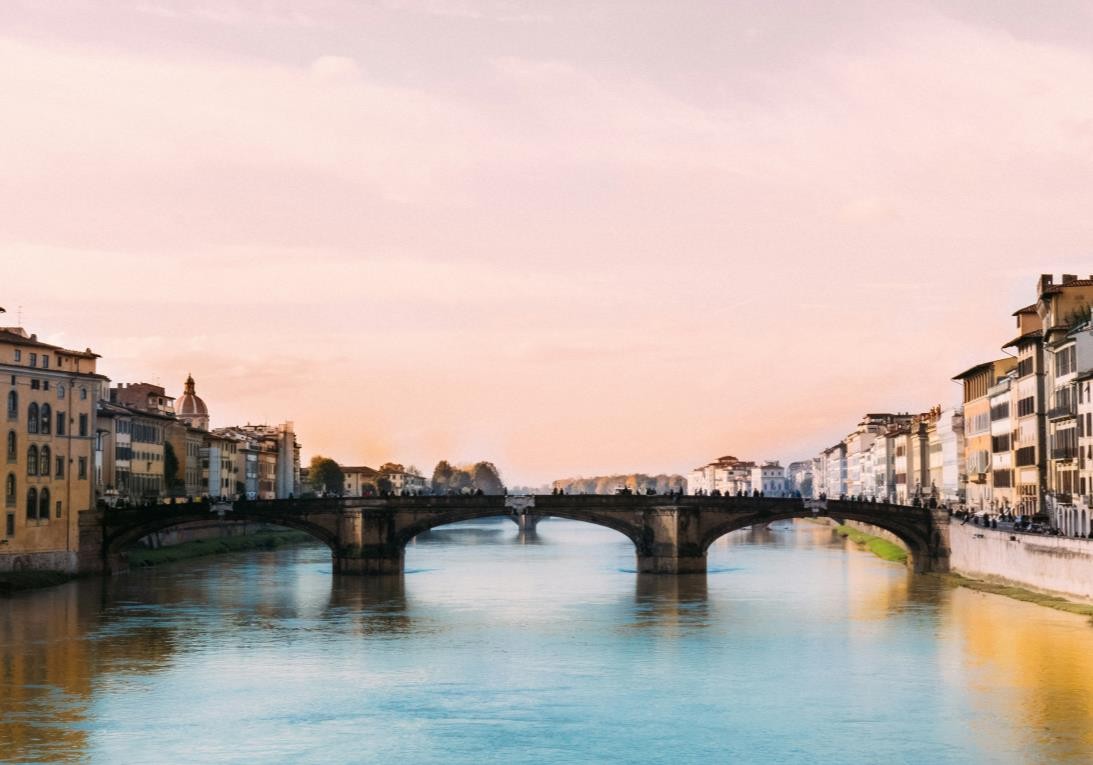 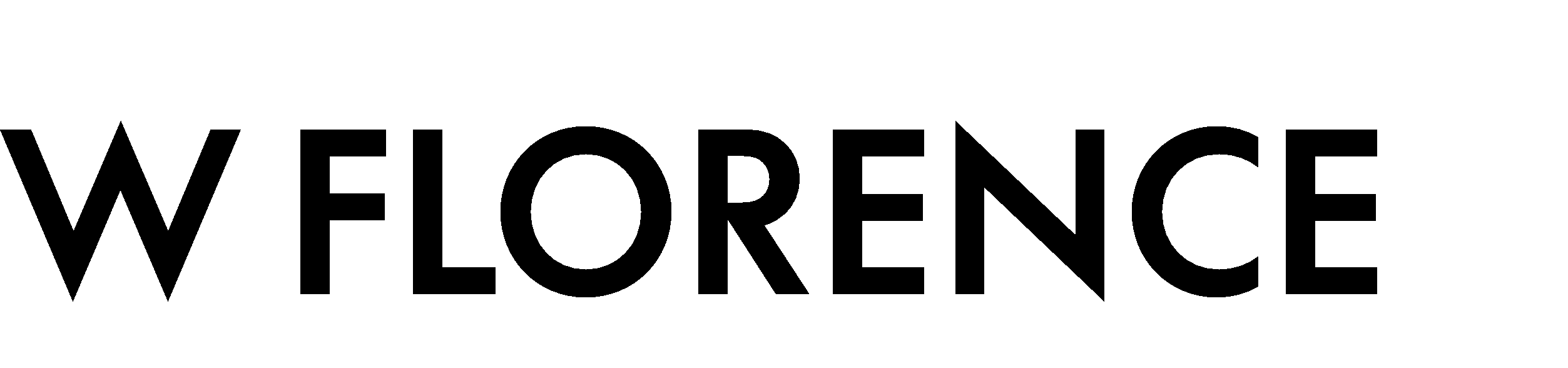 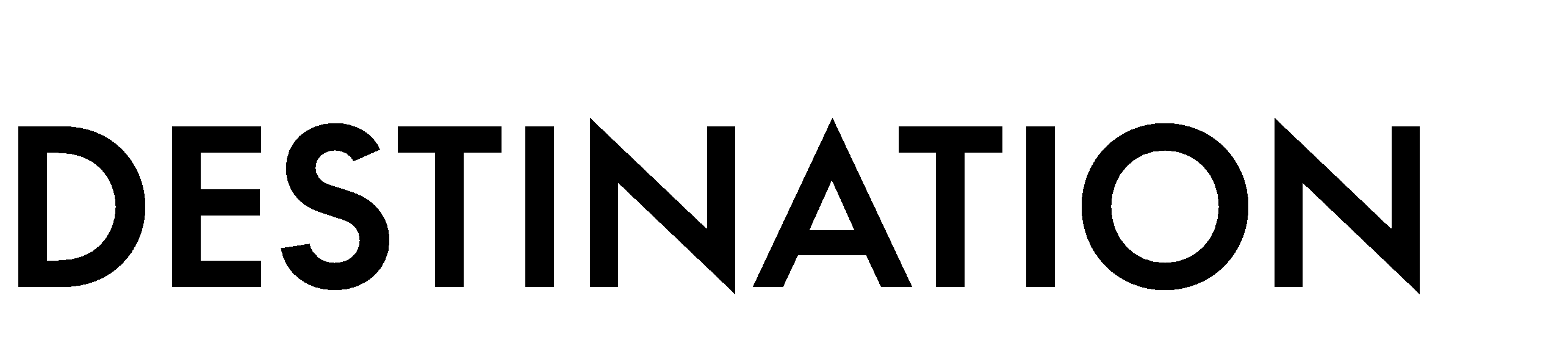 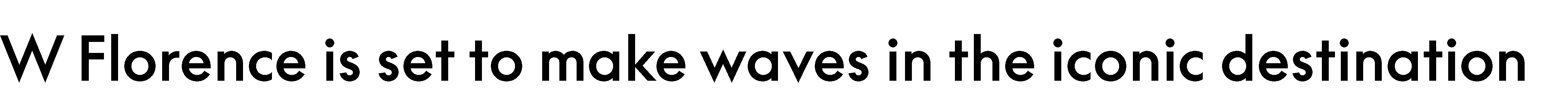 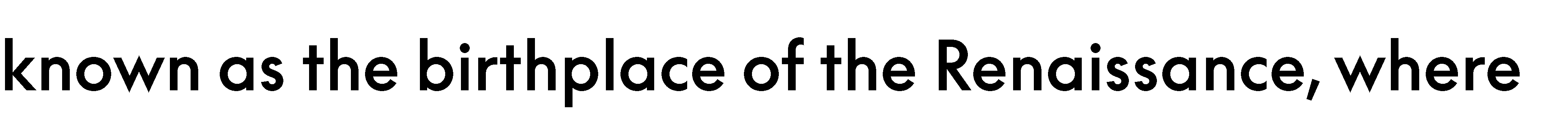 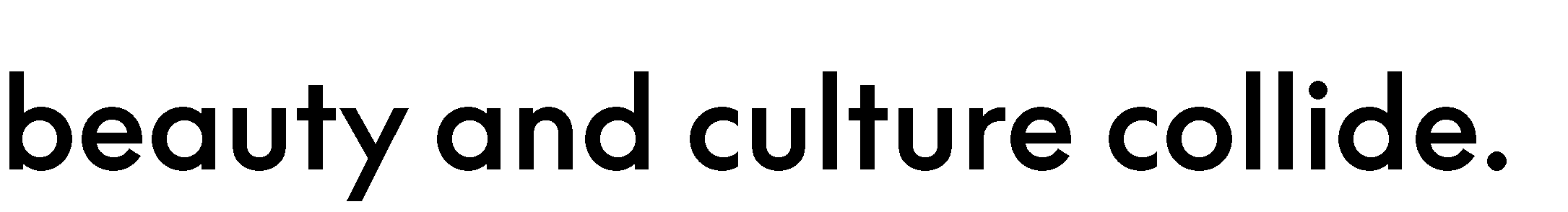 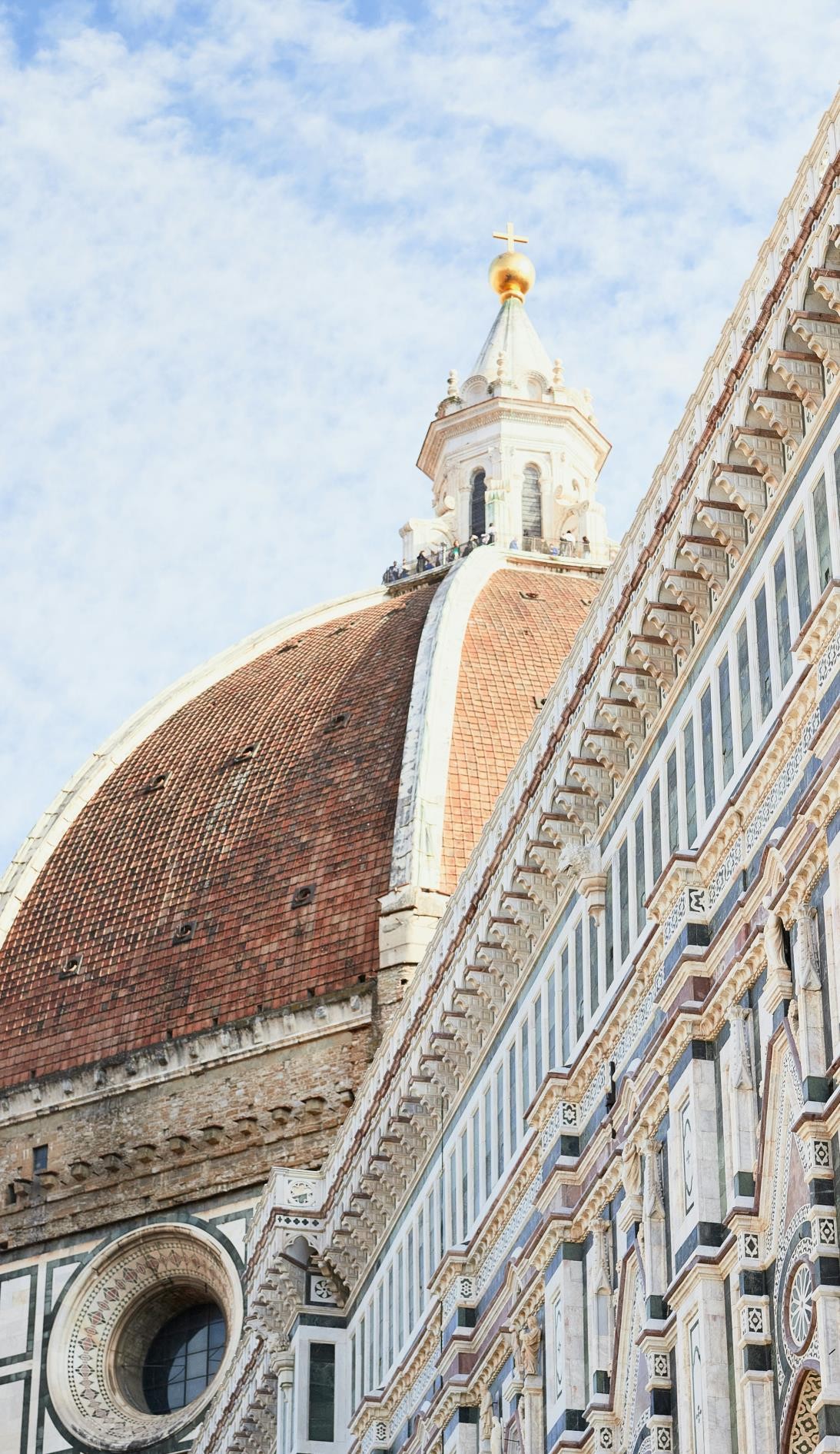 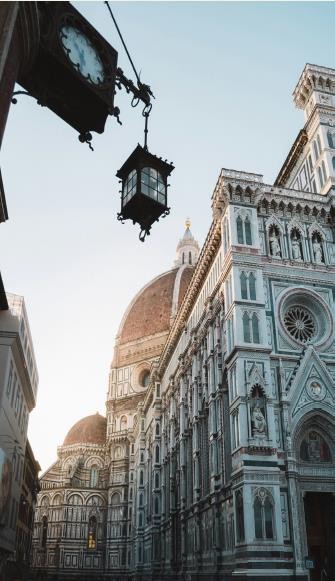 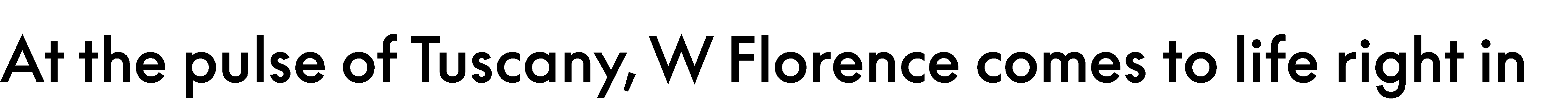 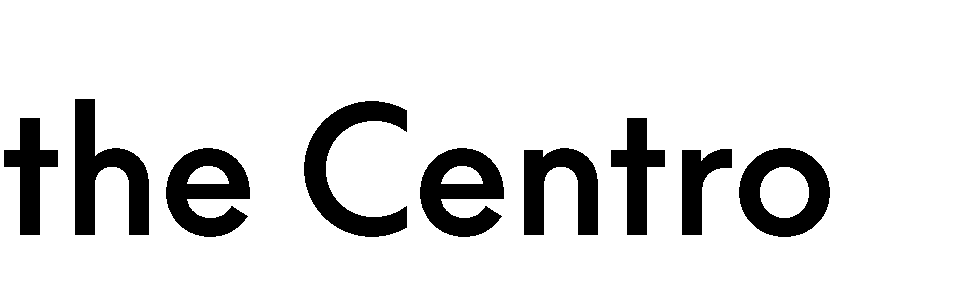 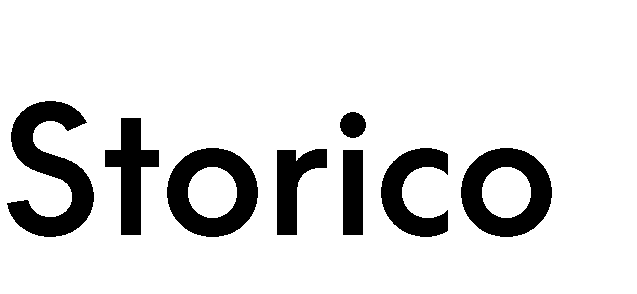 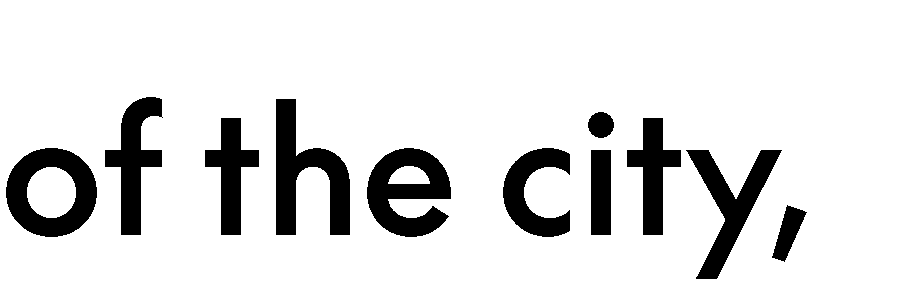 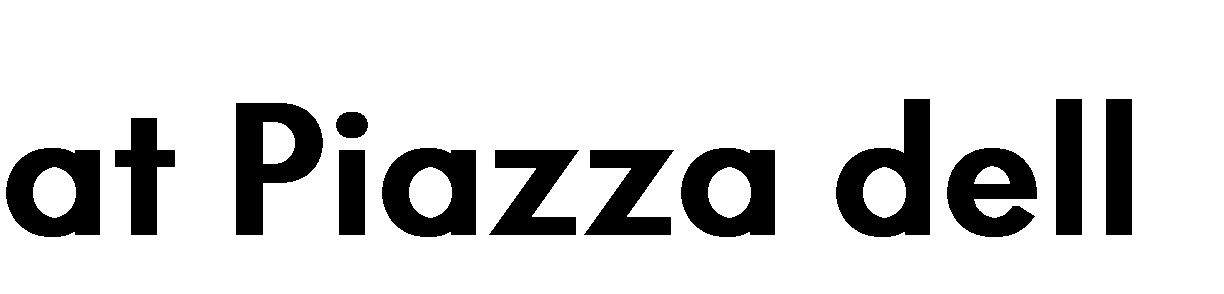 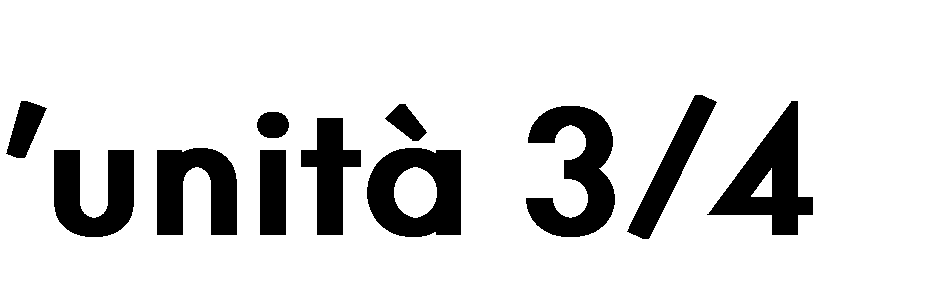 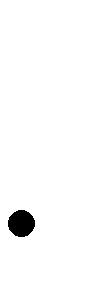 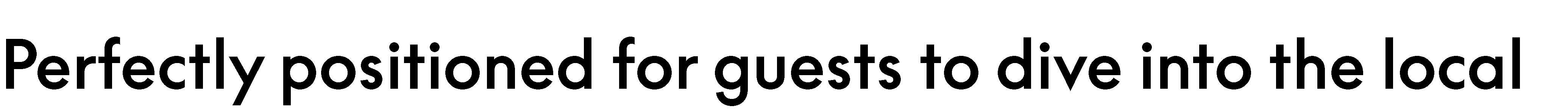 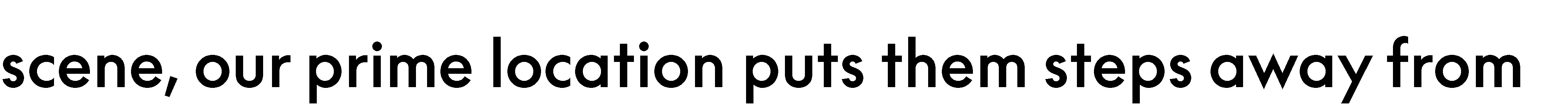 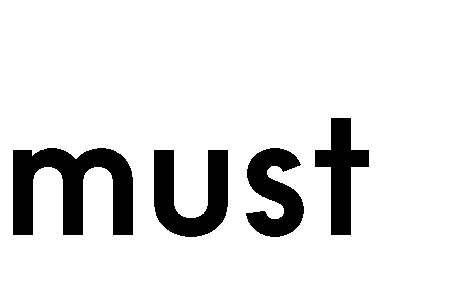 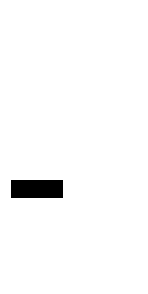 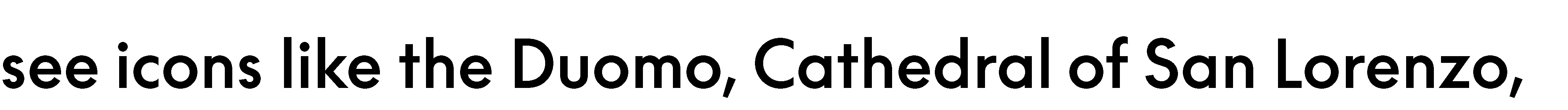 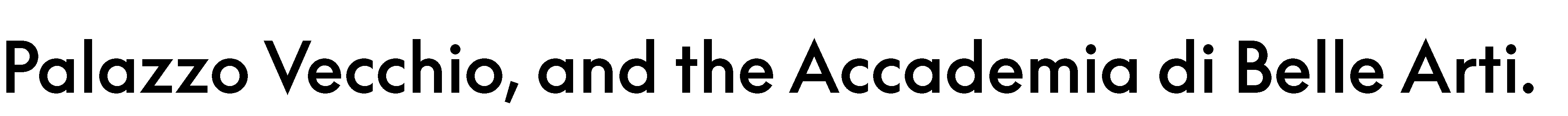 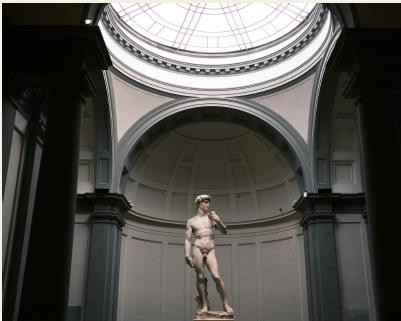 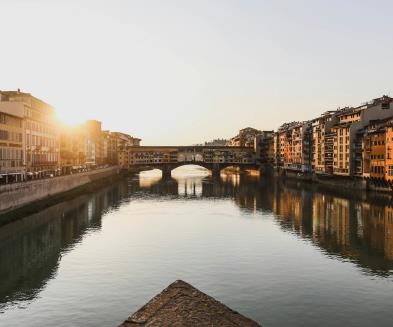 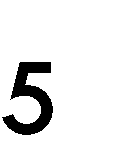 MARRIOTT CONFIDENTIAL AND PROPRIETARY INFORMATION
MARRIOTT CONFIDENTIAL AND PROPRIETARY INFORMATION
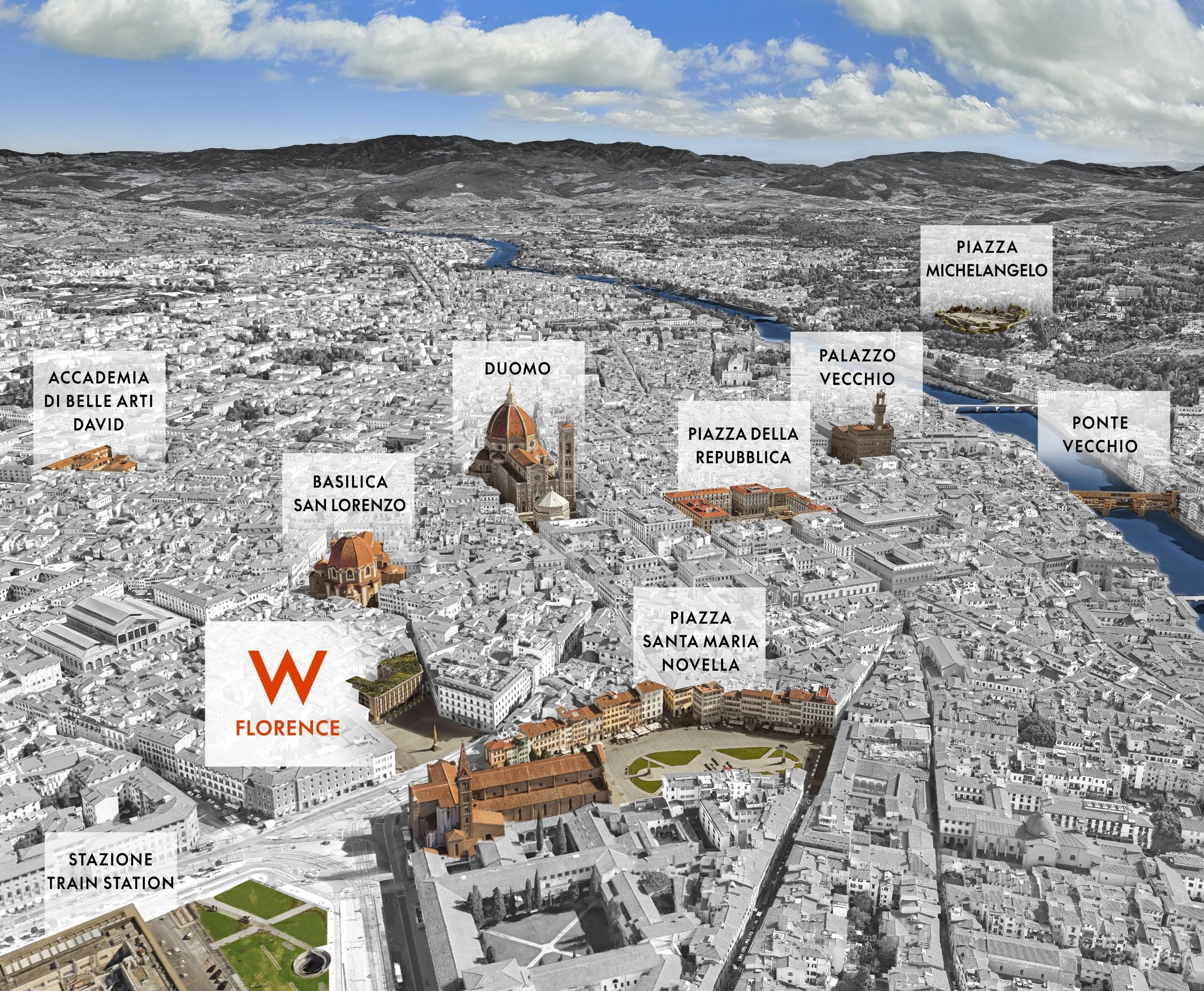 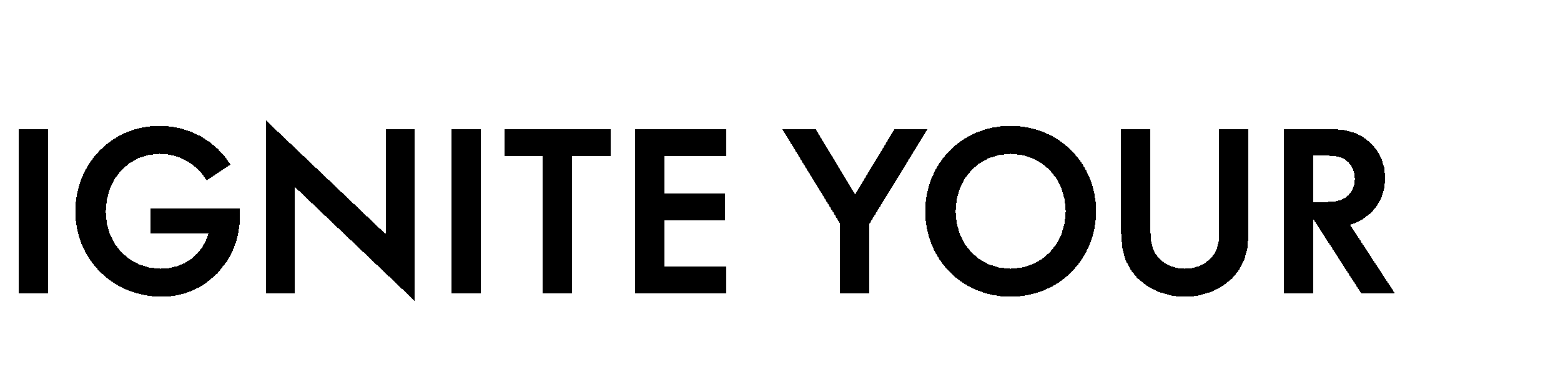 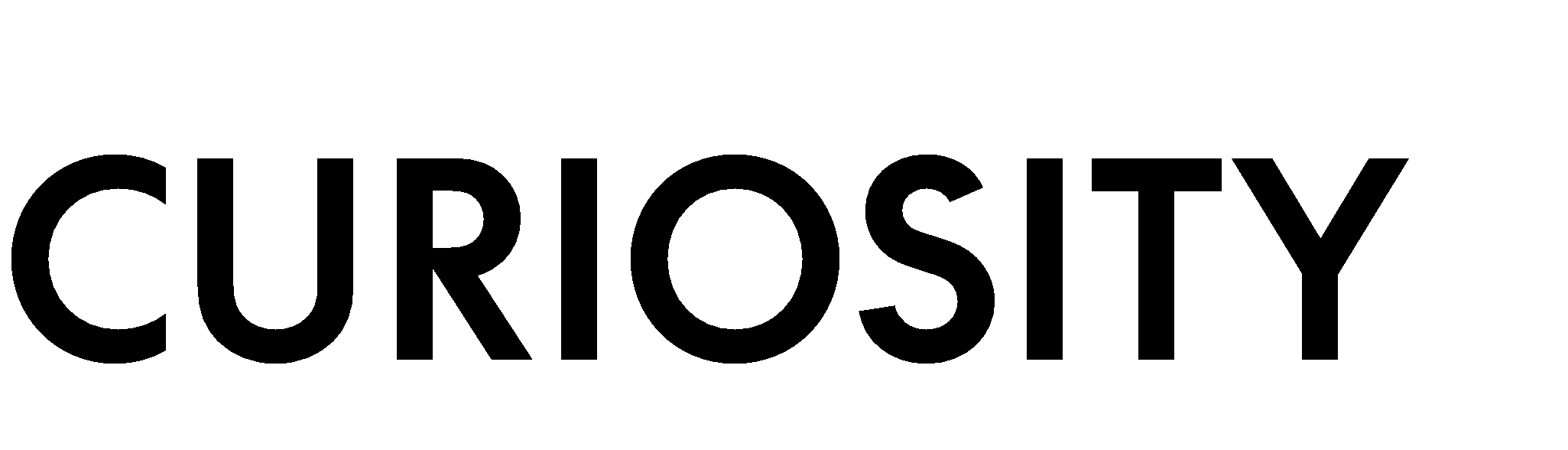 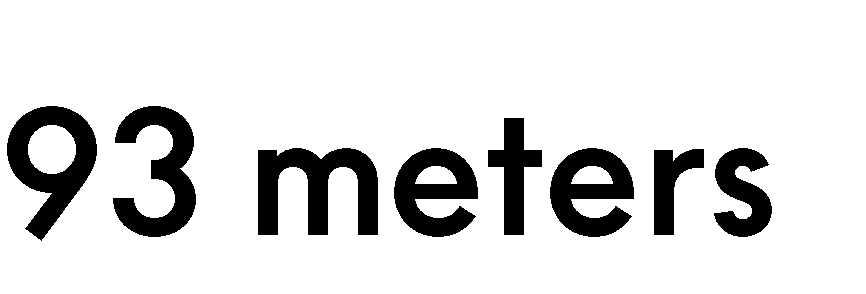 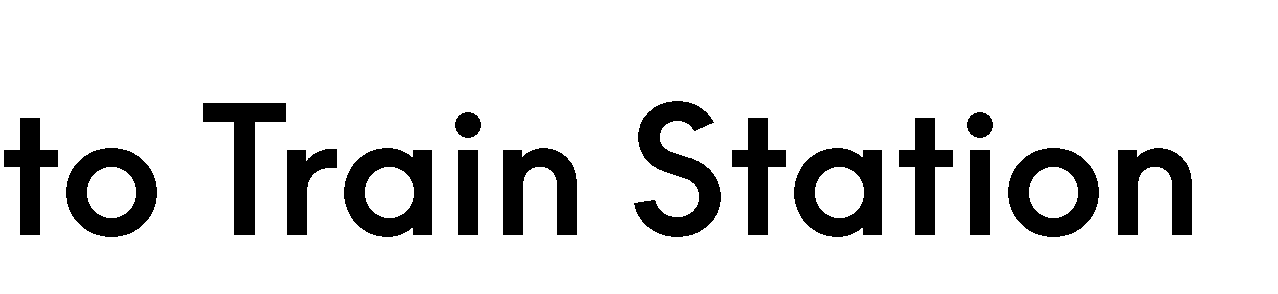 •

•

•

•

•

•

•

•

•
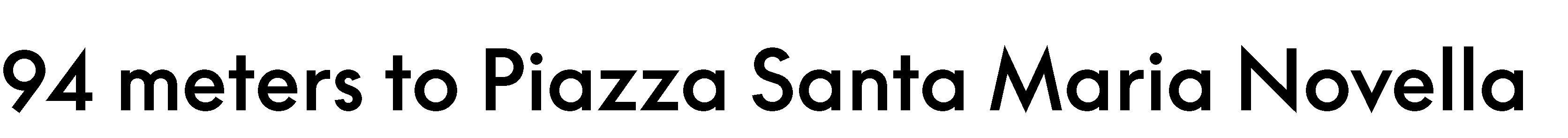 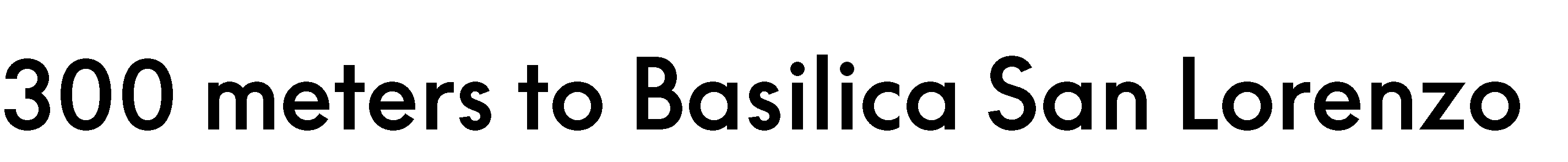 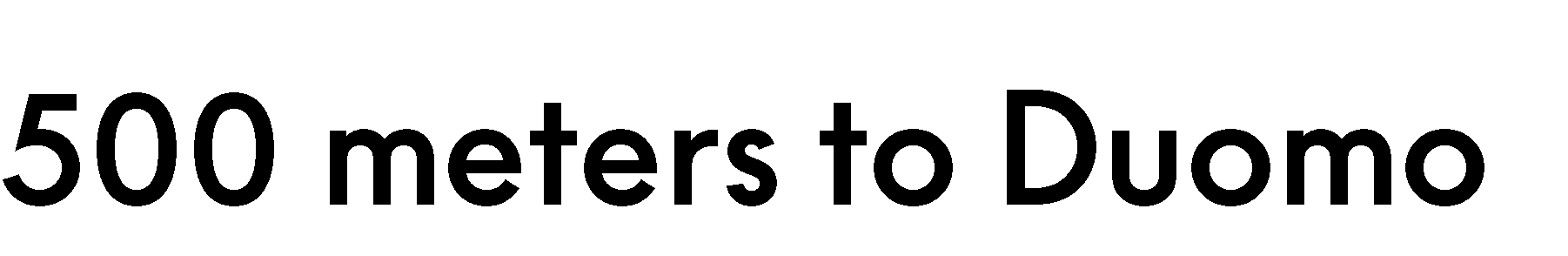 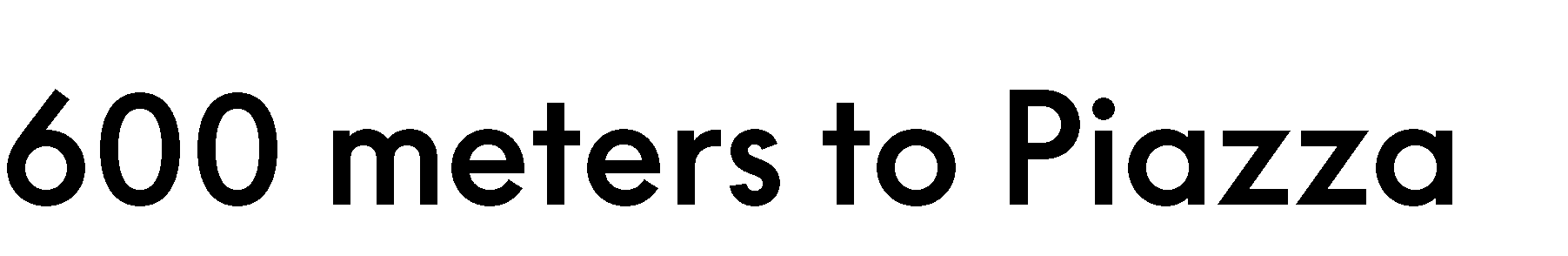 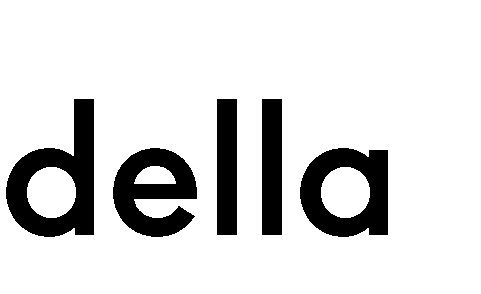 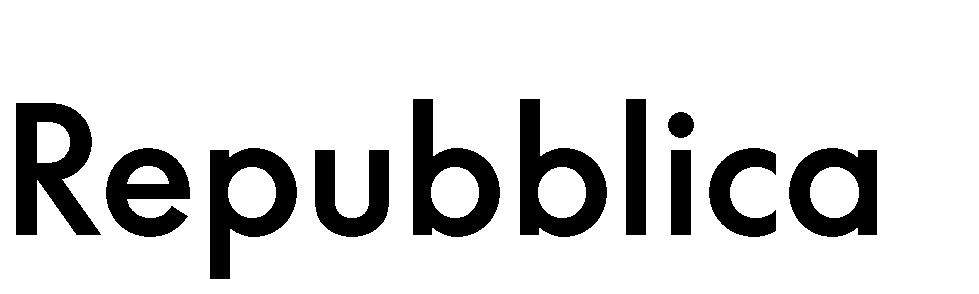 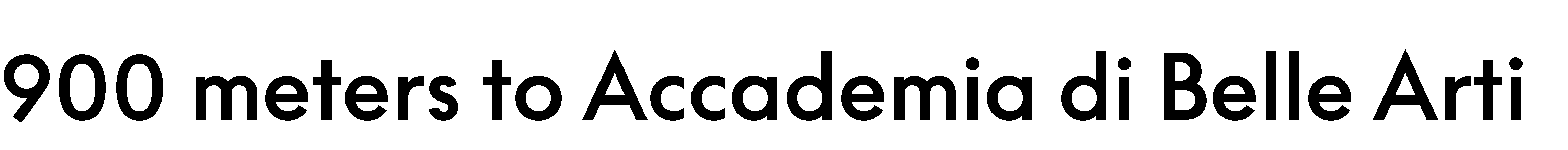 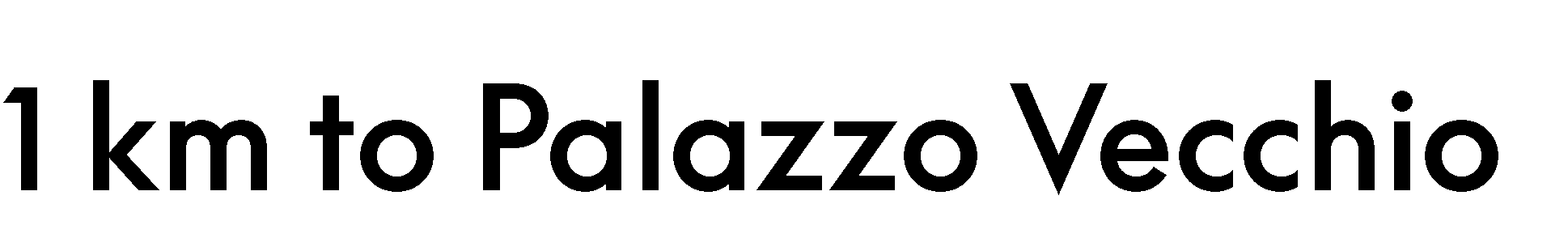 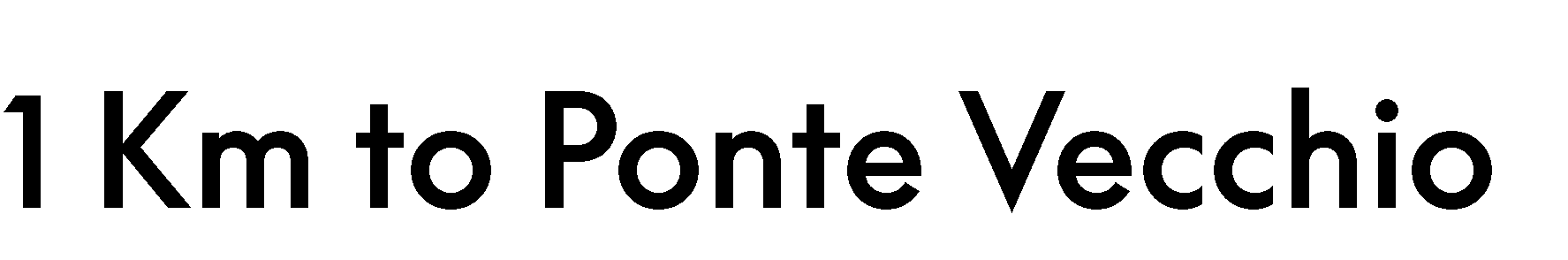 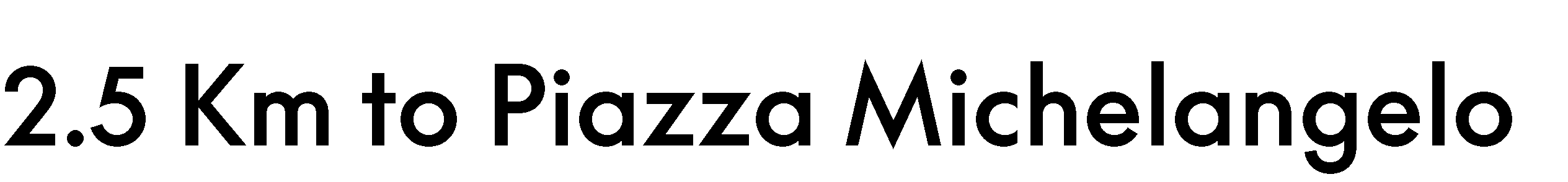 MARRIOTT CONFIDENTIAL AND PROPRIETARY INFORMATION
MARRIOTT CONFIDENTIAL AND PROPRIETARY INFORMATION
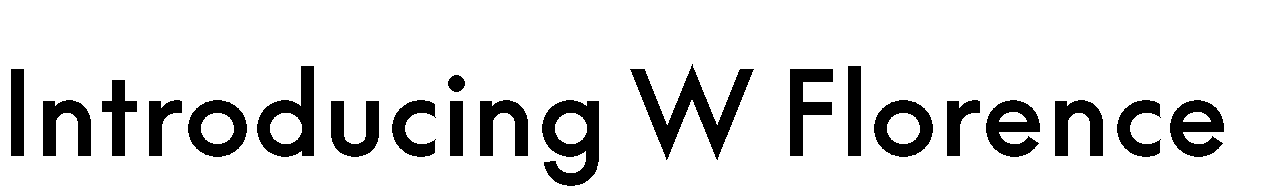 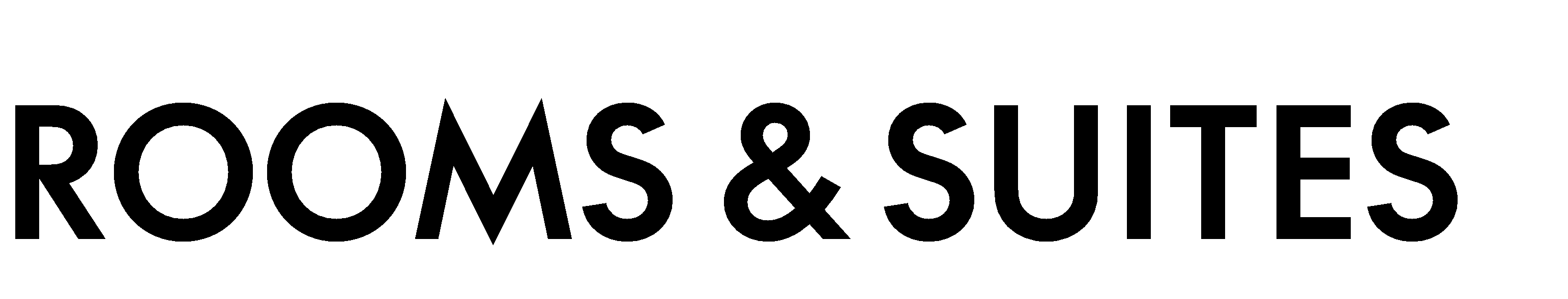 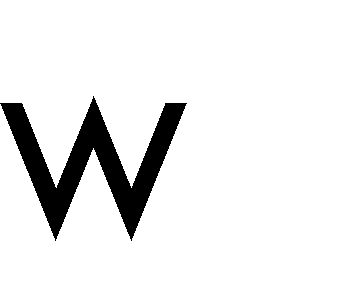 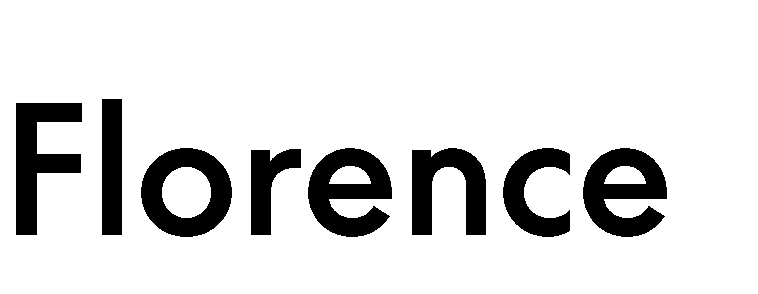 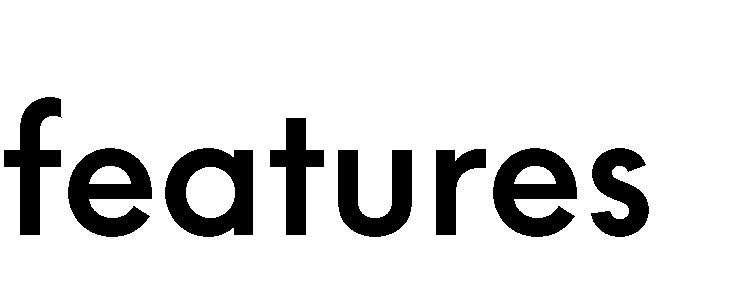 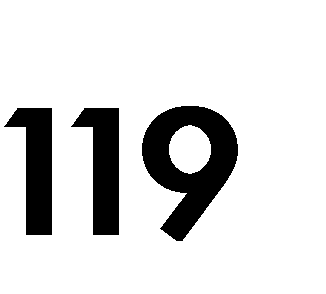 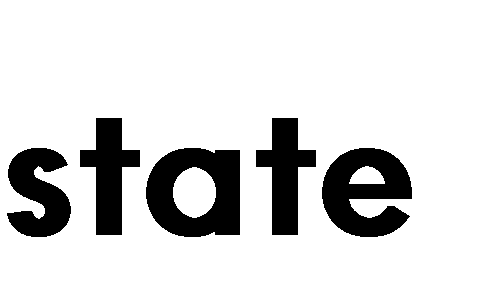 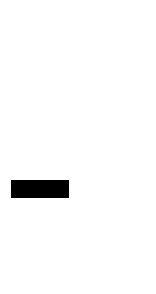 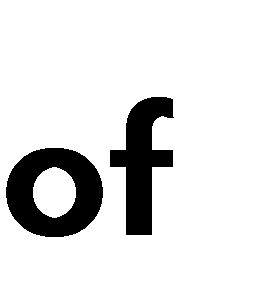 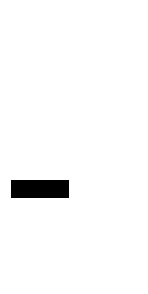 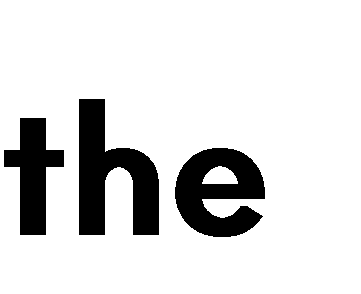 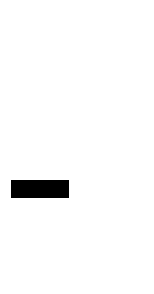 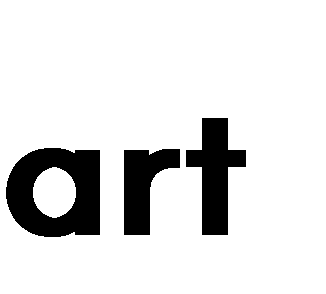 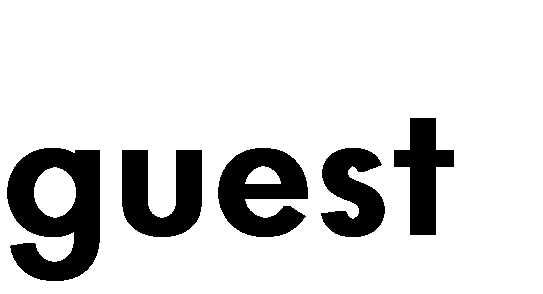 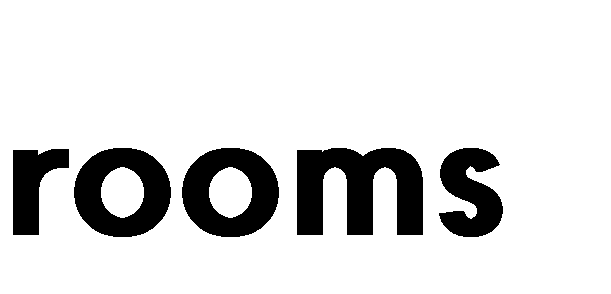 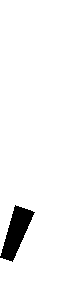 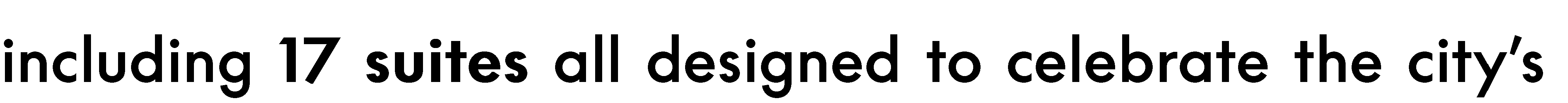 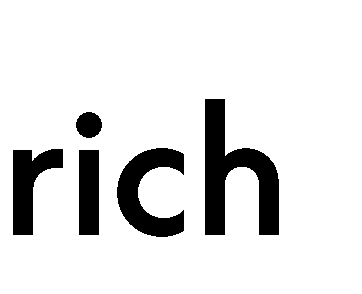 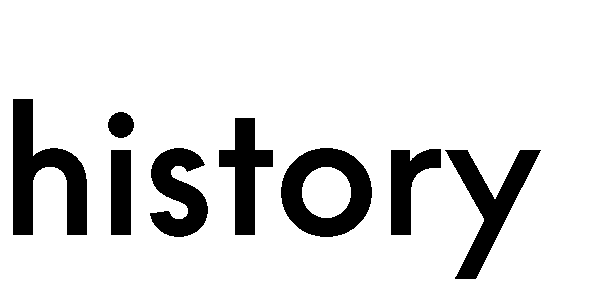 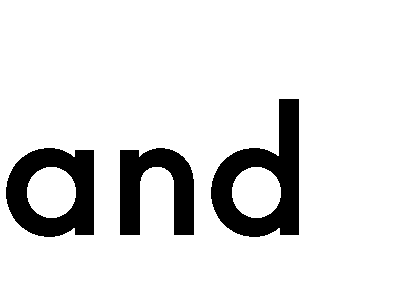 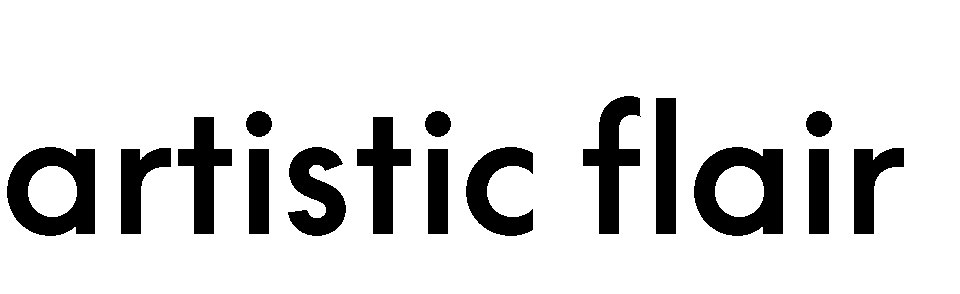 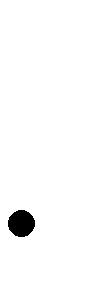 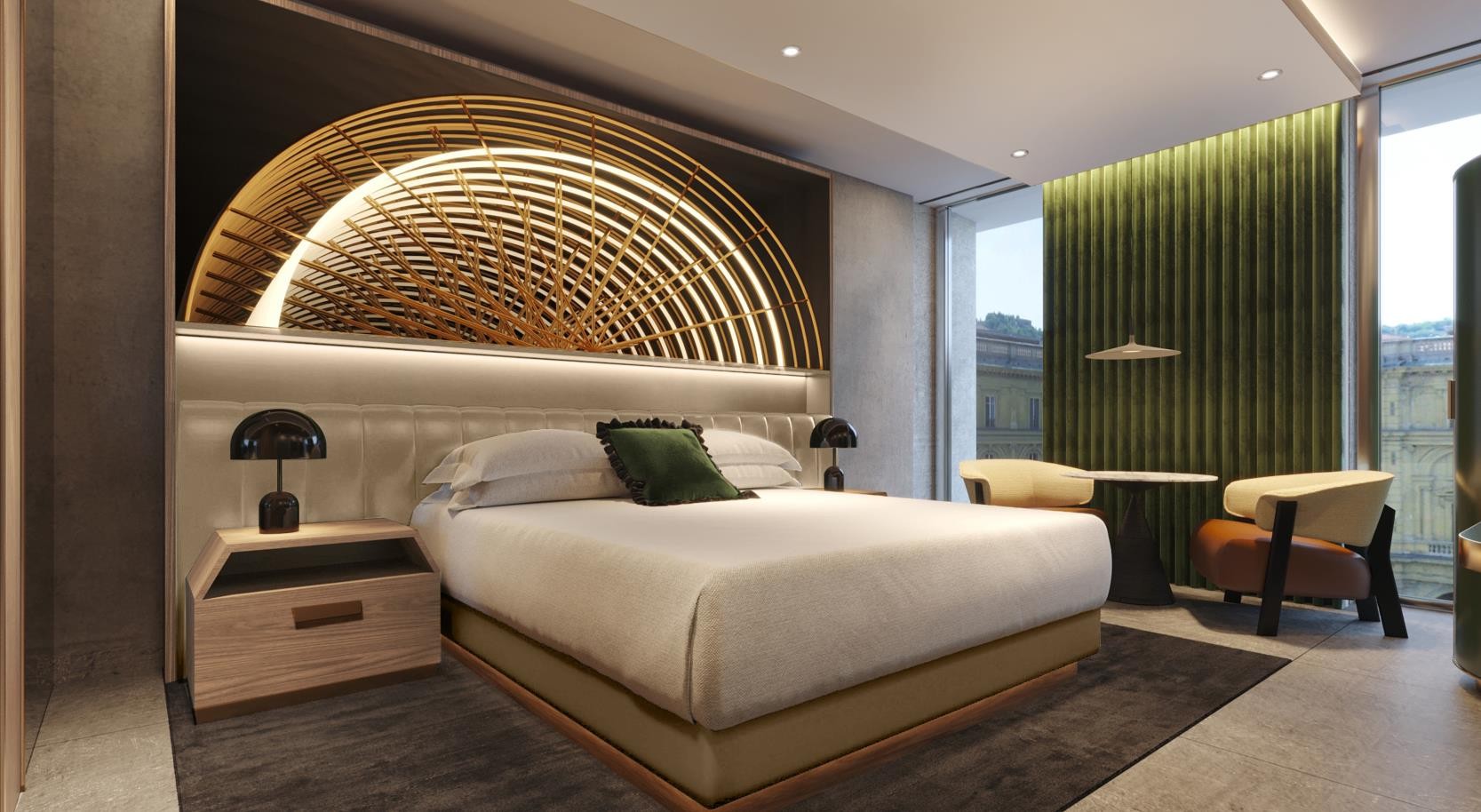 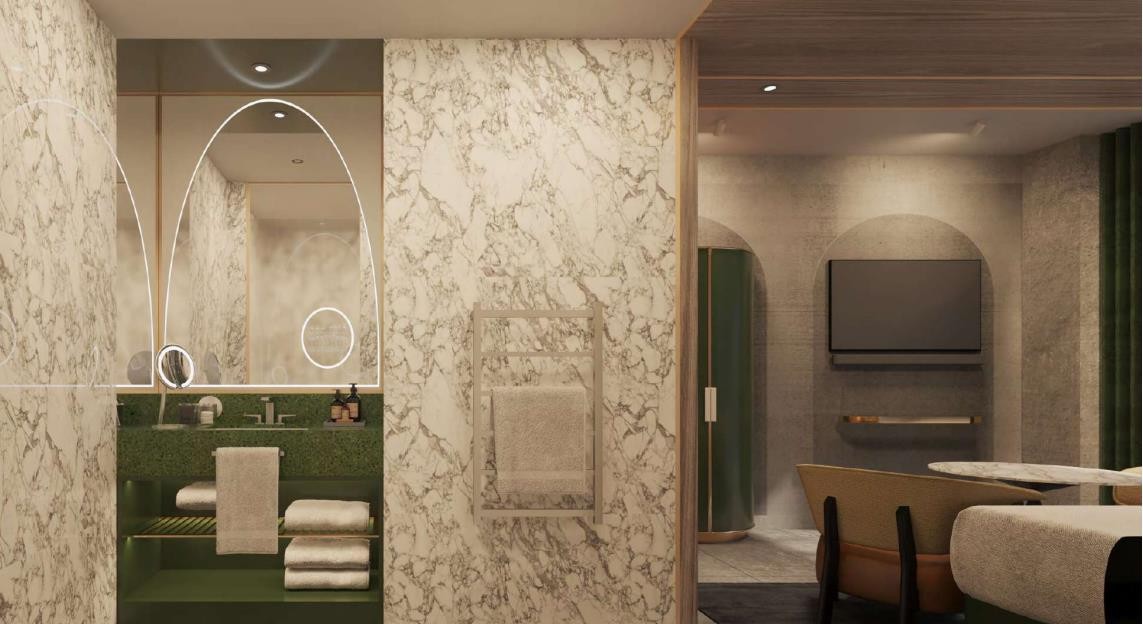 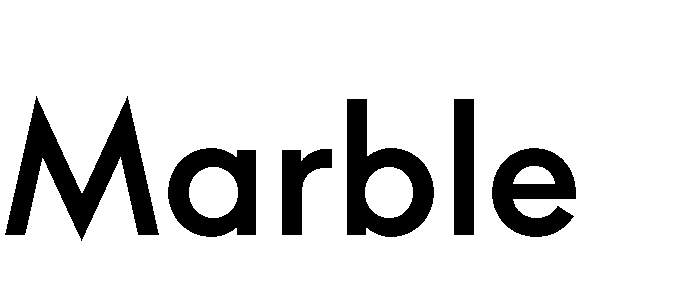 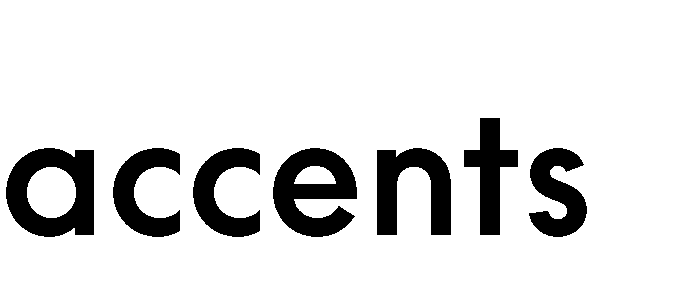 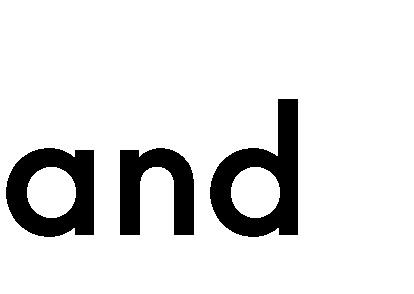 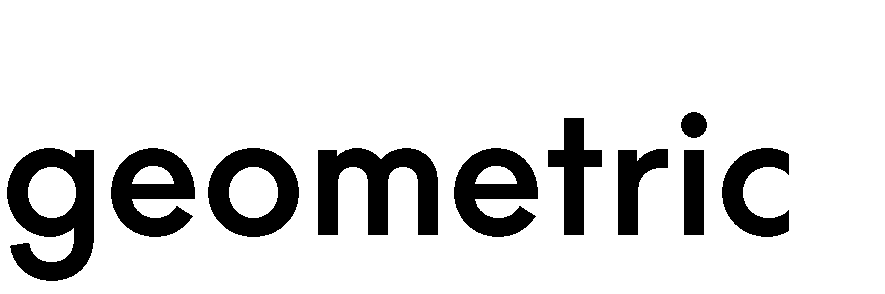 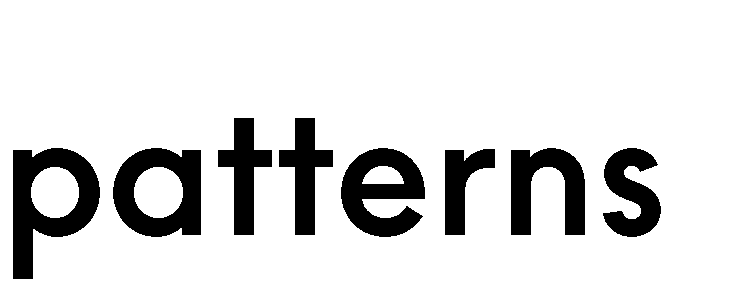 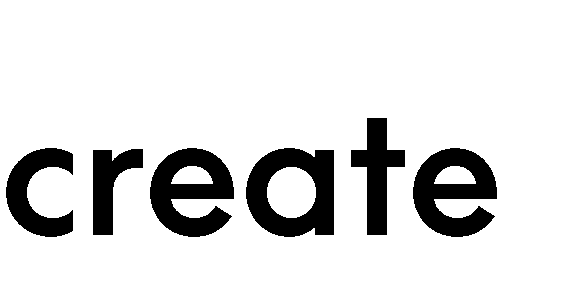 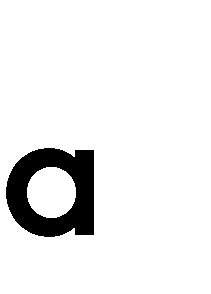 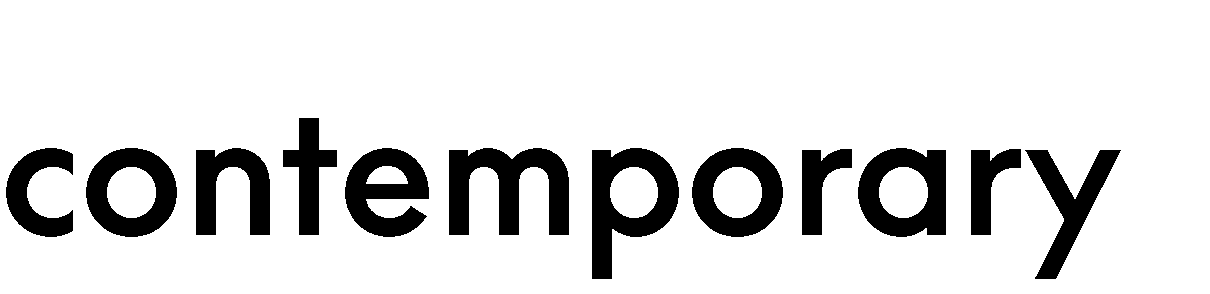 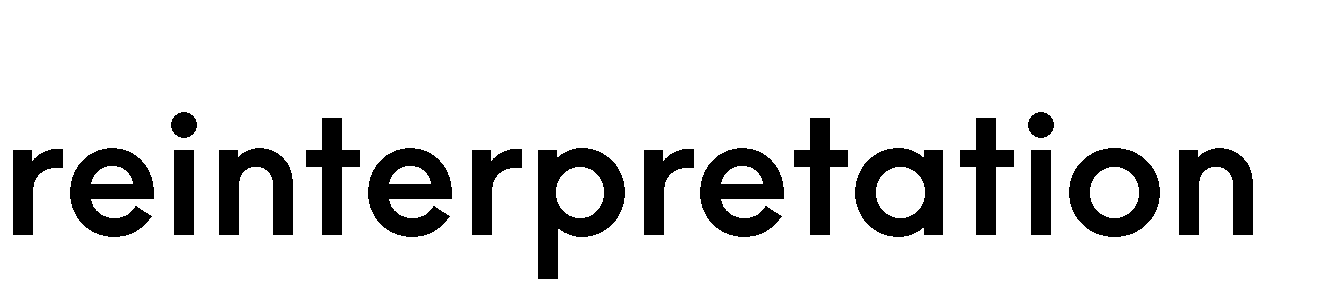 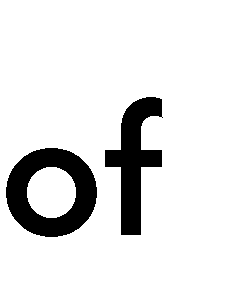 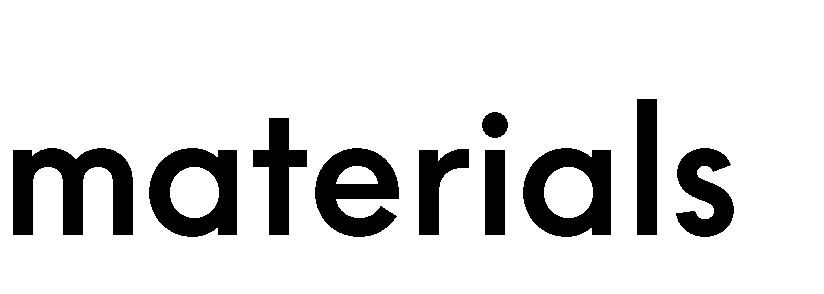 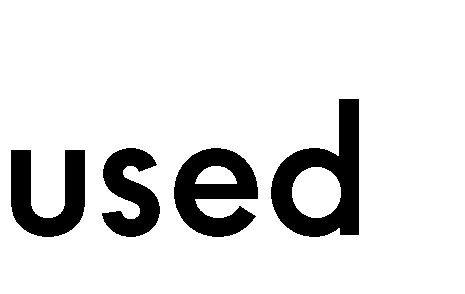 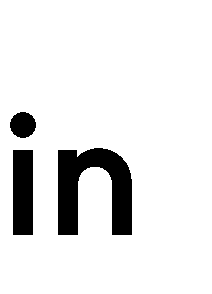 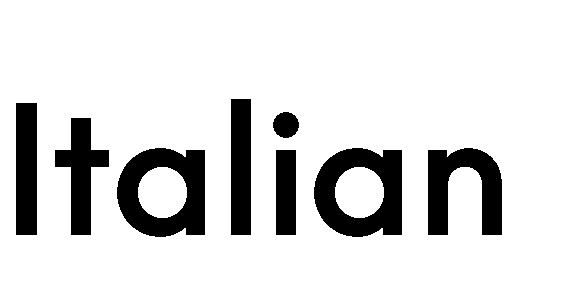 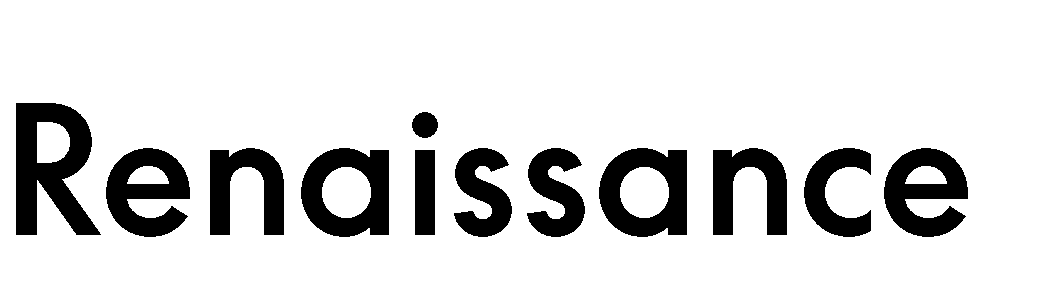 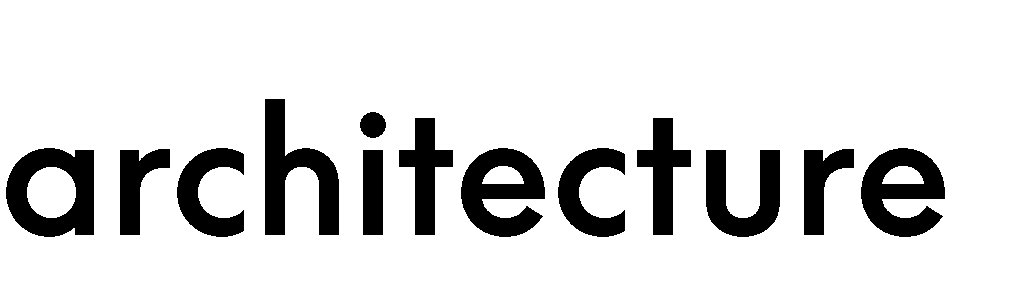 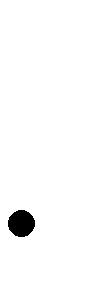 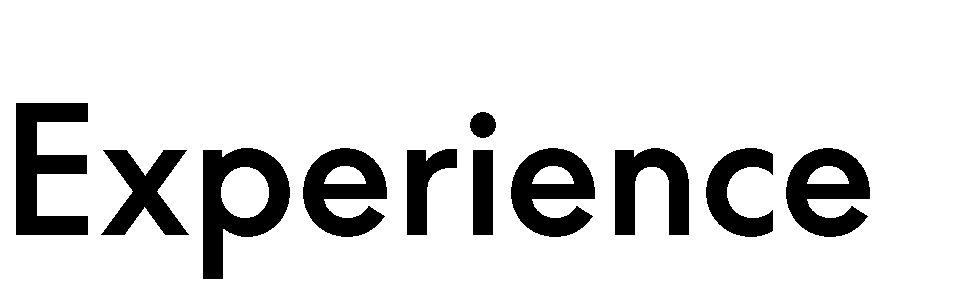 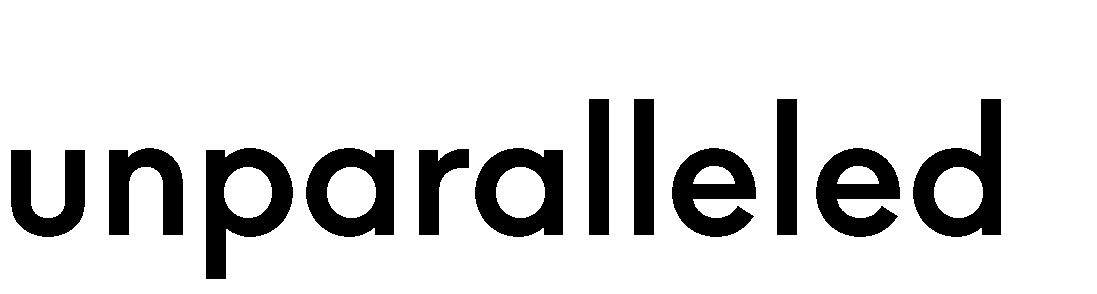 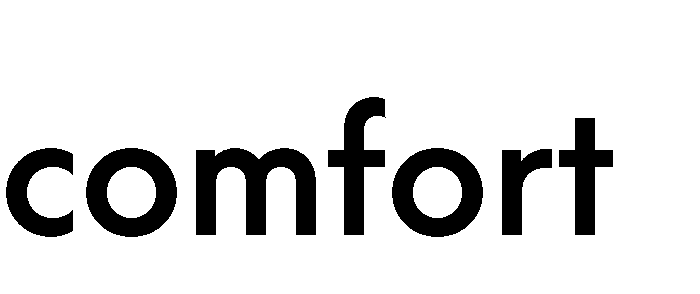 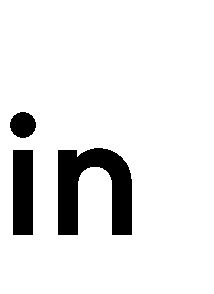 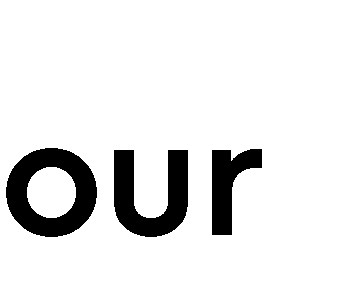 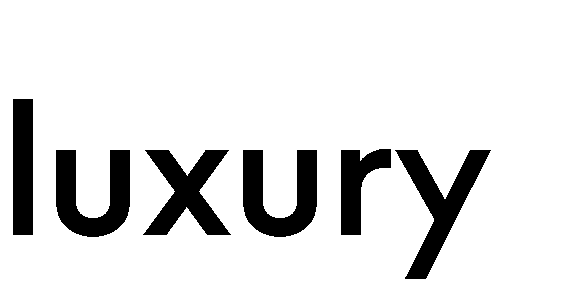 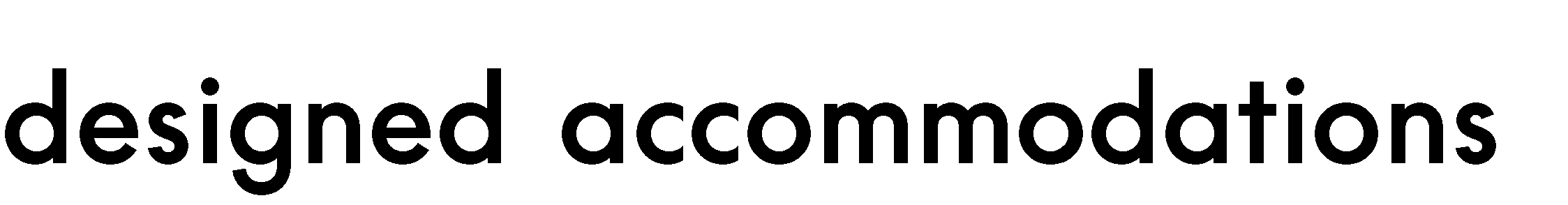 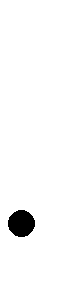 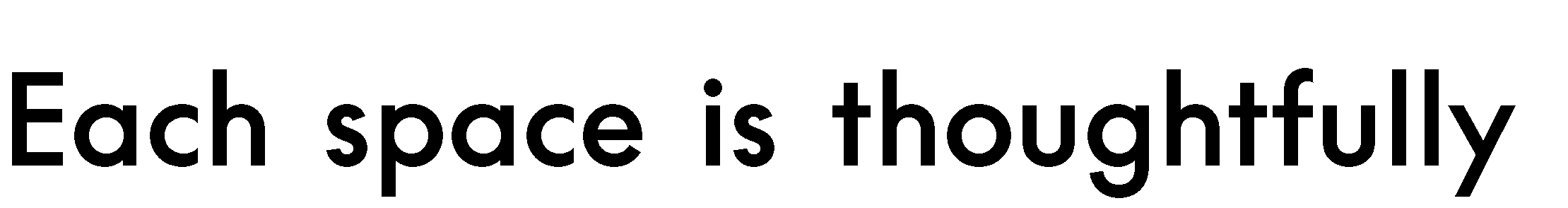 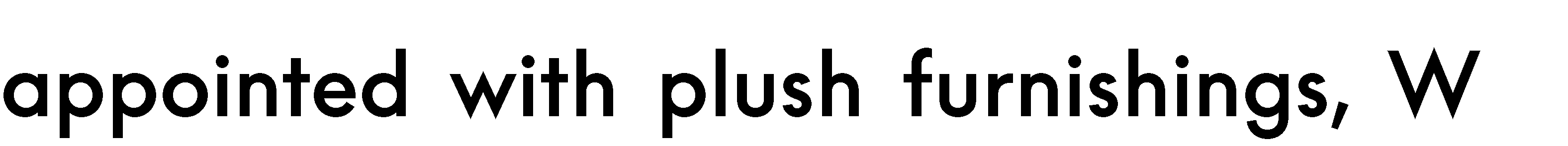 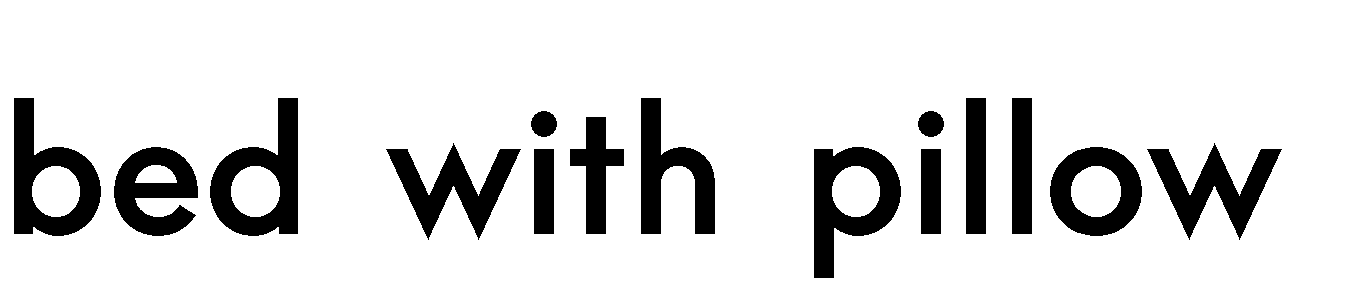 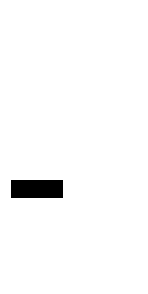 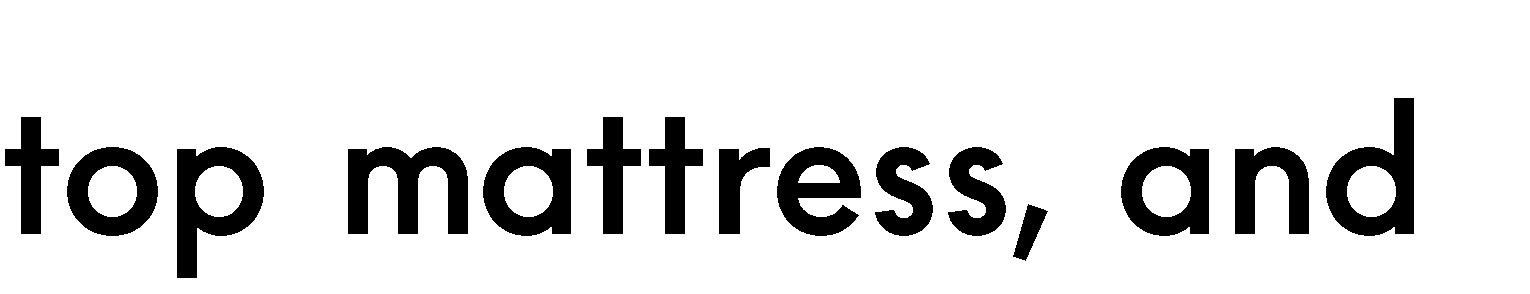 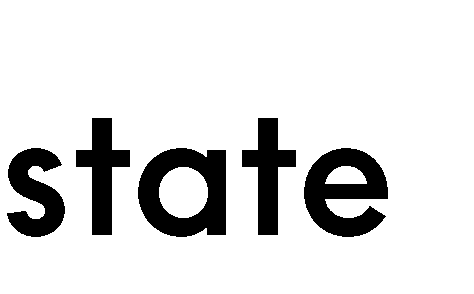 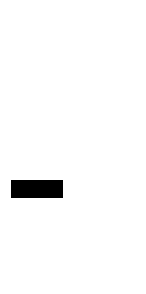 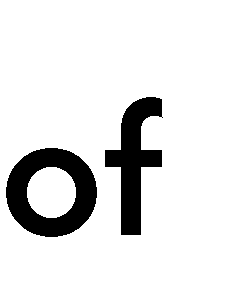 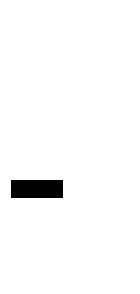 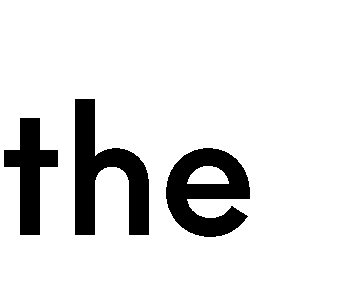 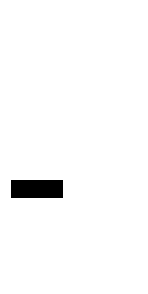 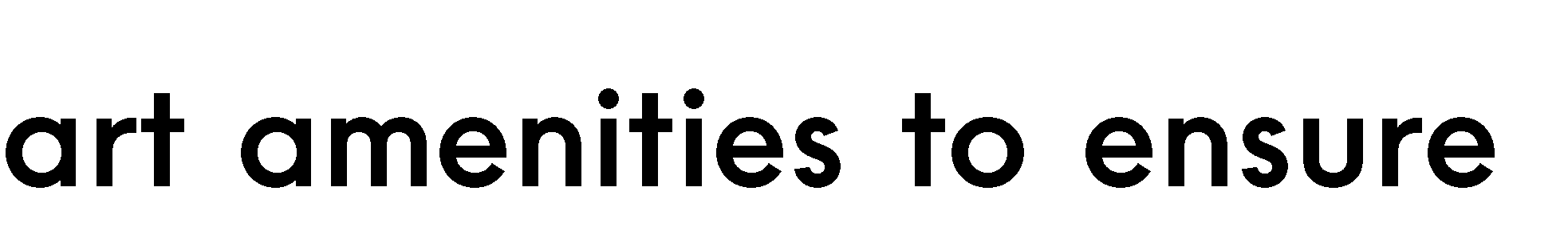 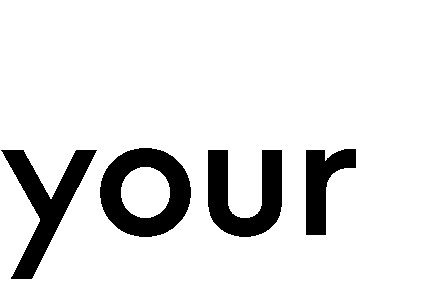 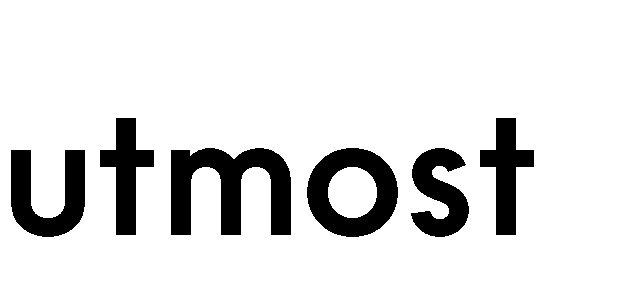 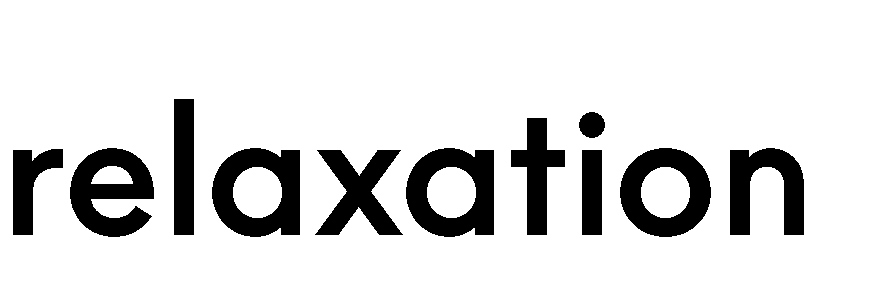 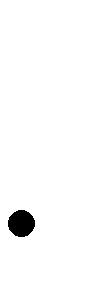 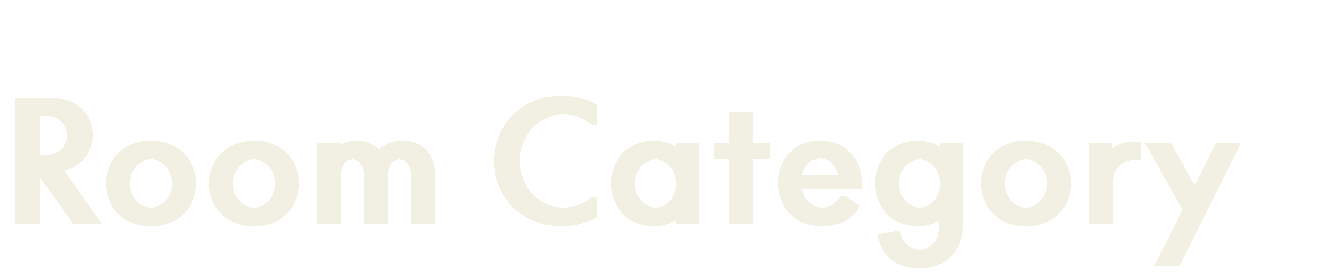 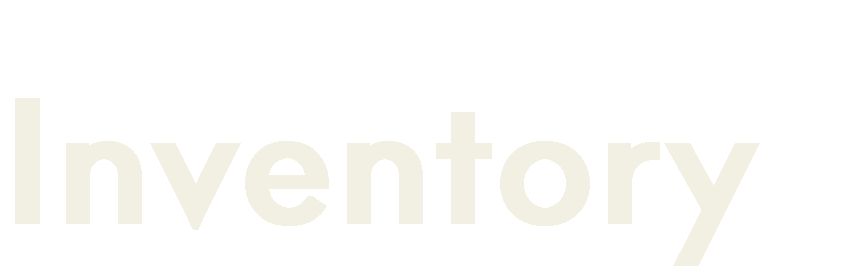 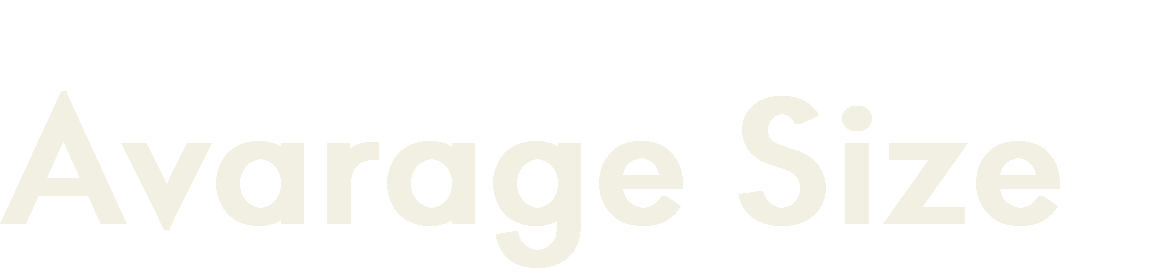 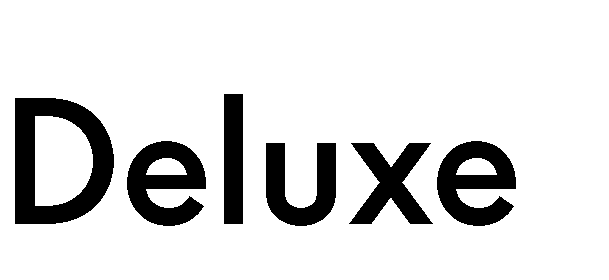 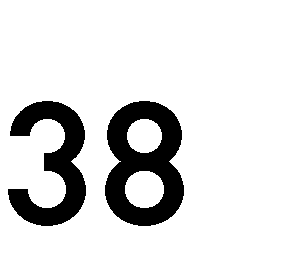 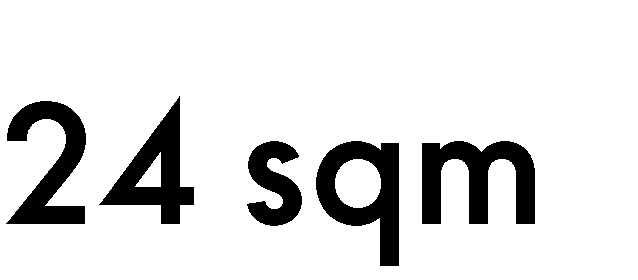 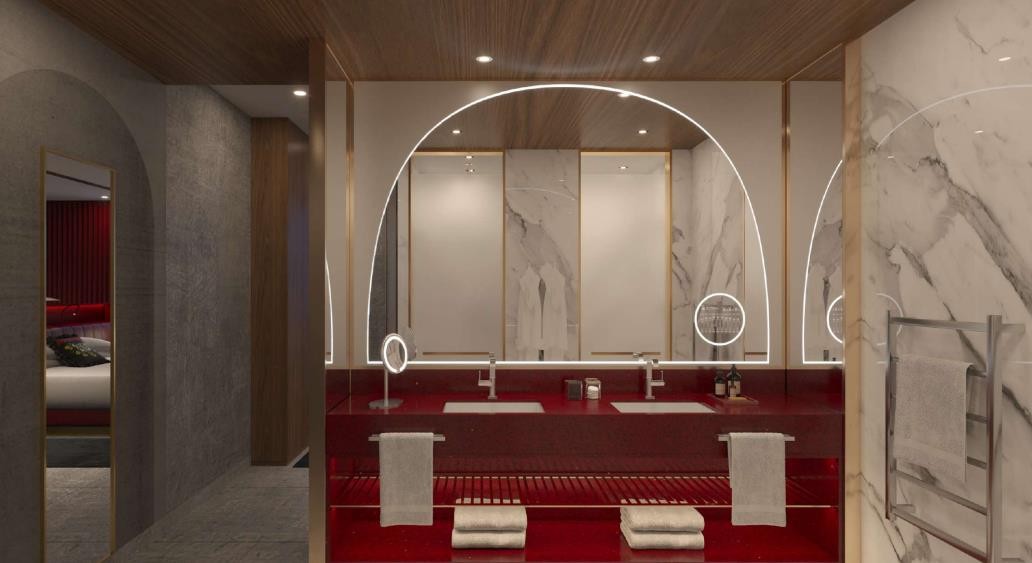 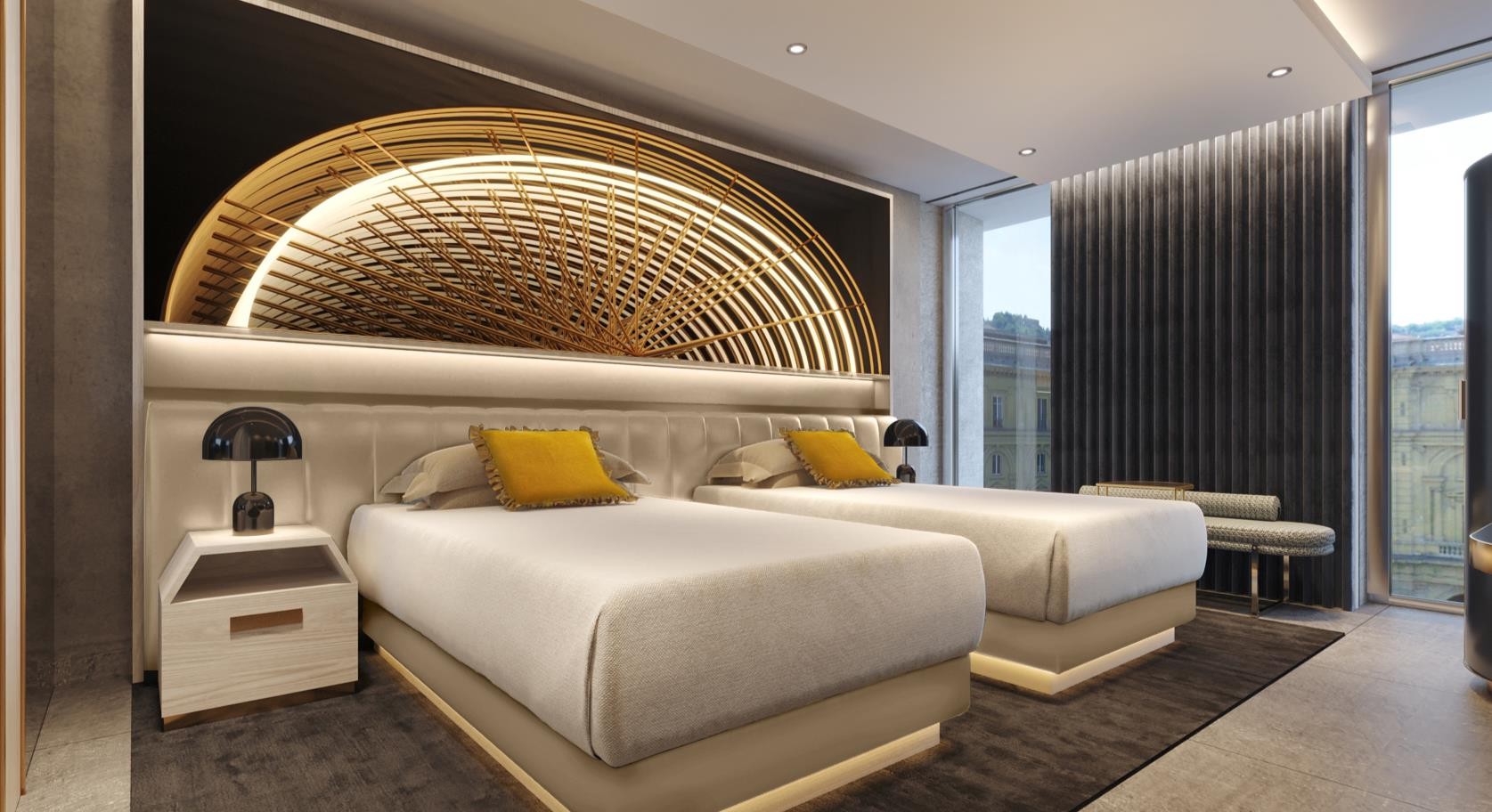 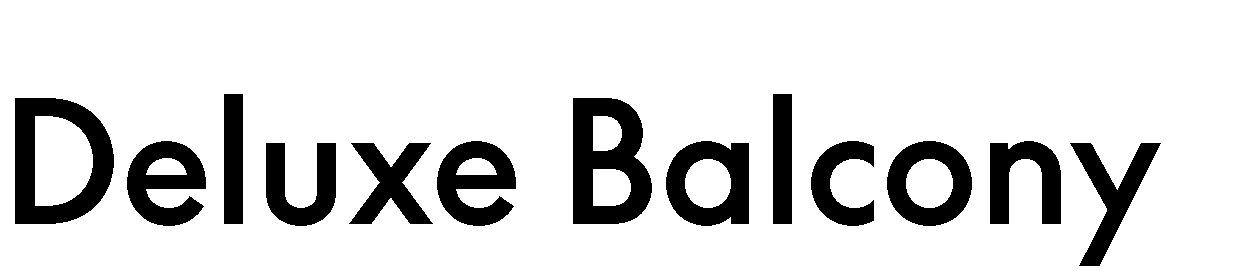 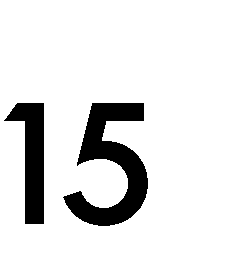 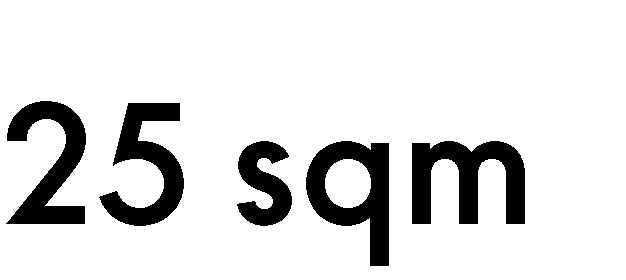 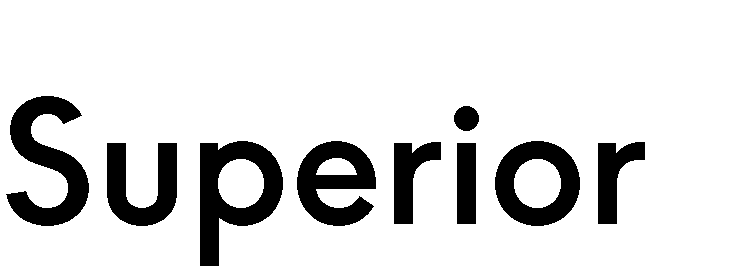 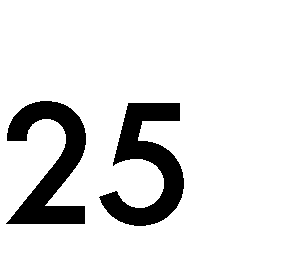 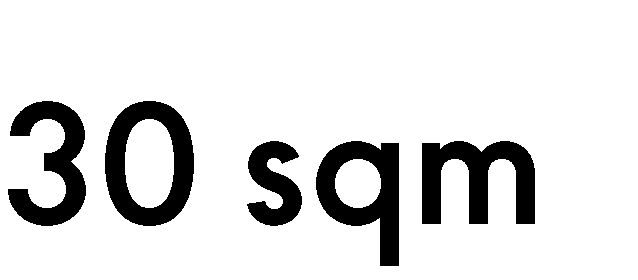 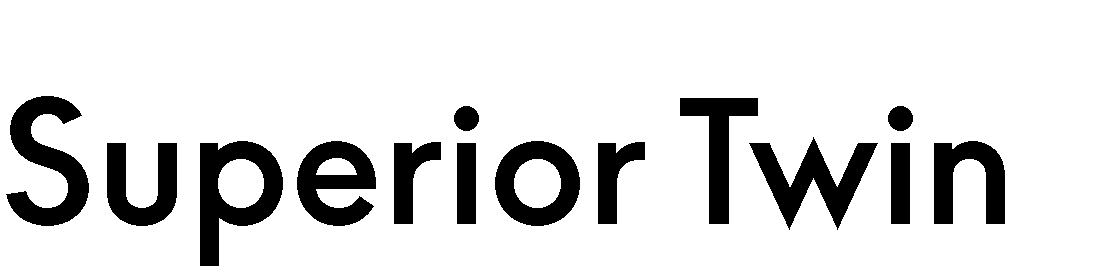 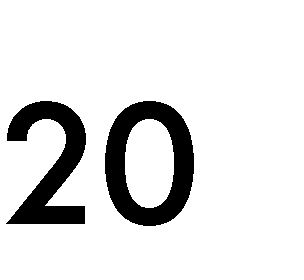 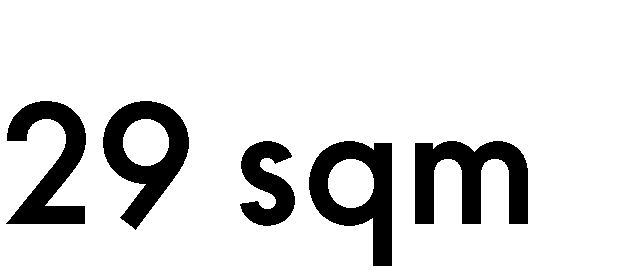 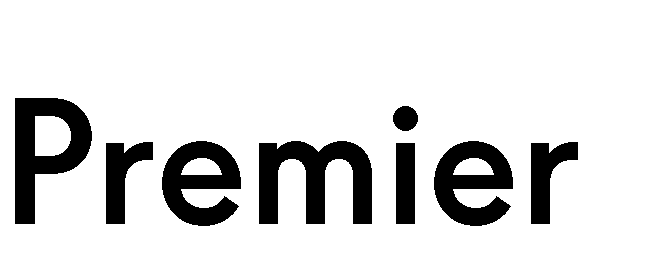 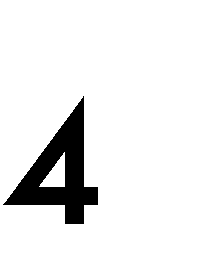 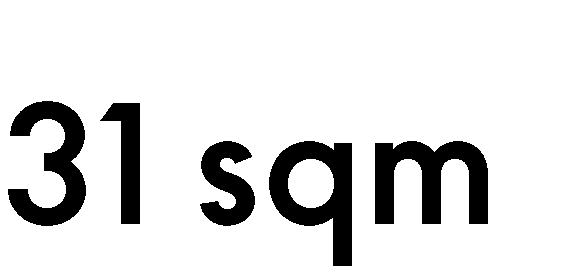 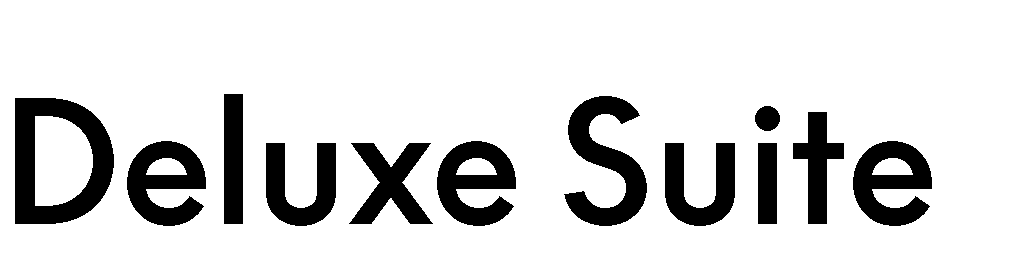 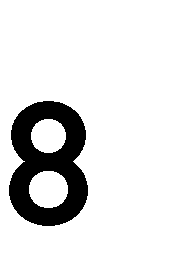 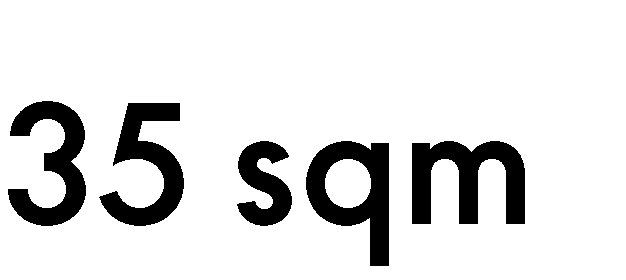 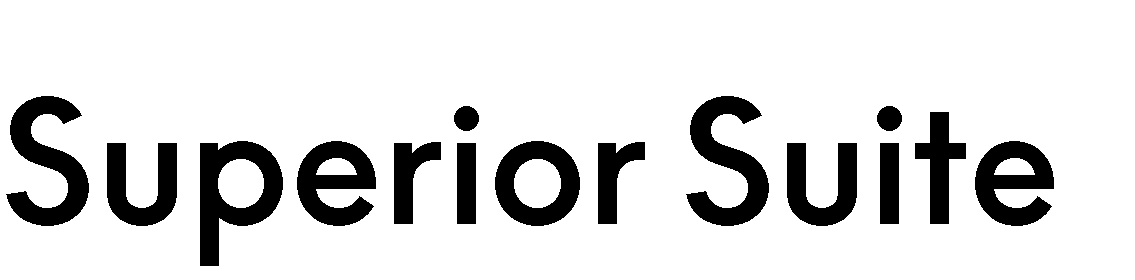 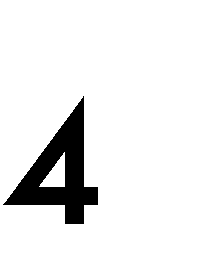 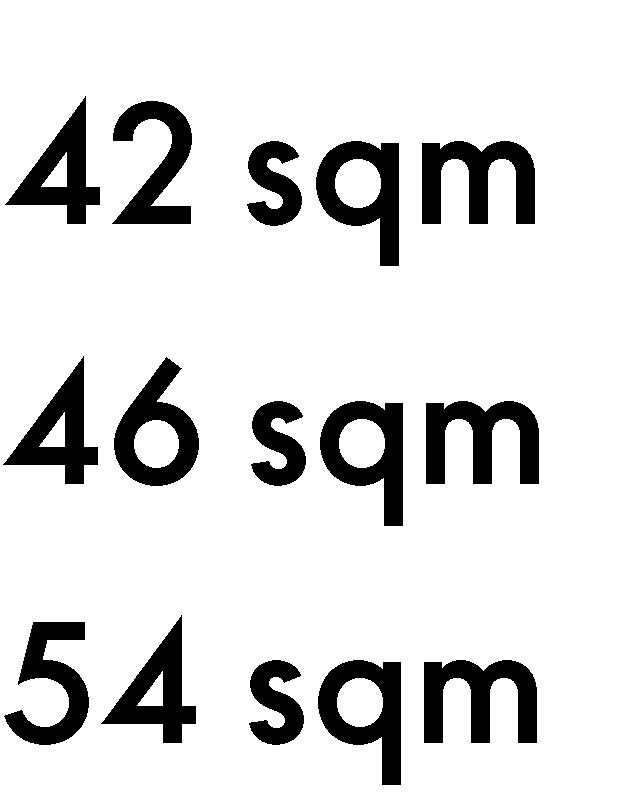 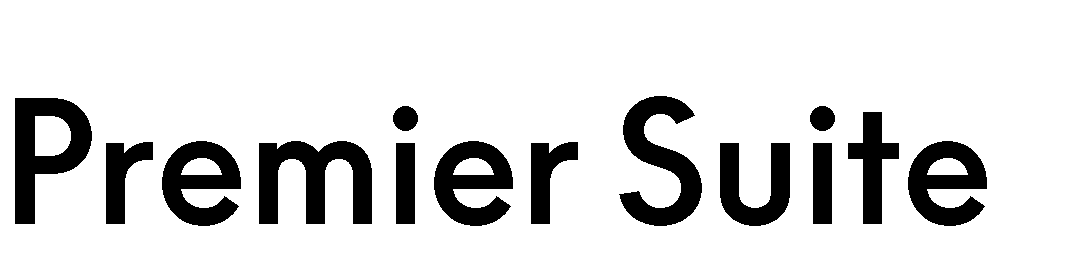 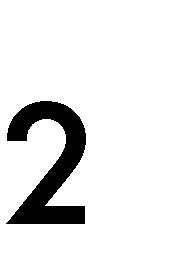 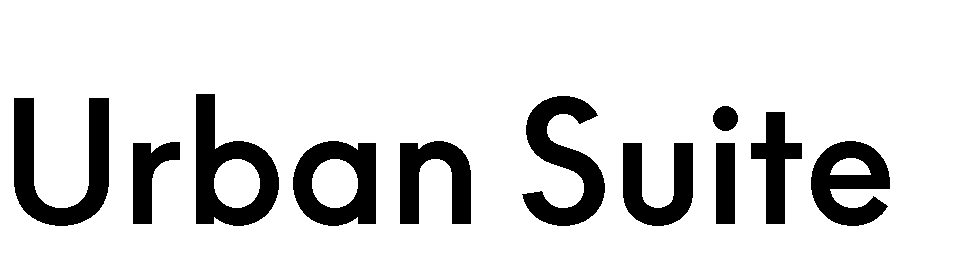 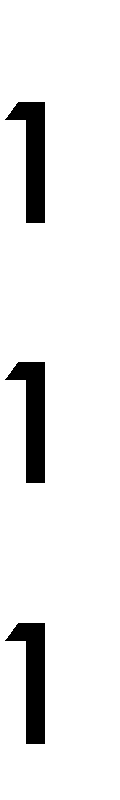 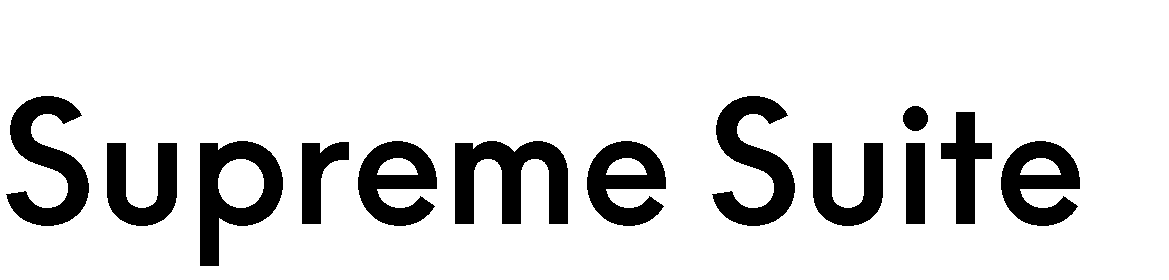 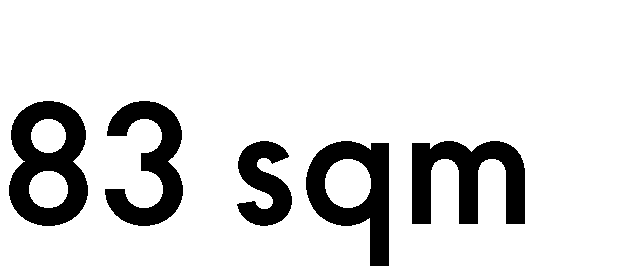 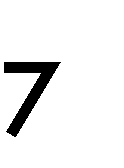 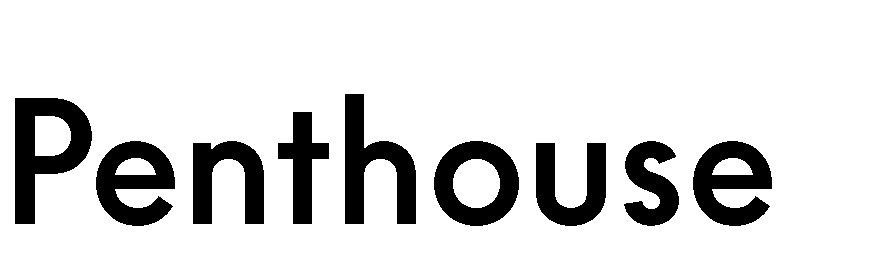 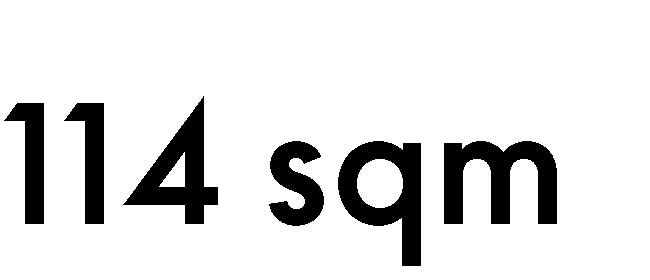 MARRIOTT CONFIDENTIAL AND PROPRIETARY INFORMATION
MARRIOTT CONFIDENTIAL AND PROPRIETARY INFORMATION
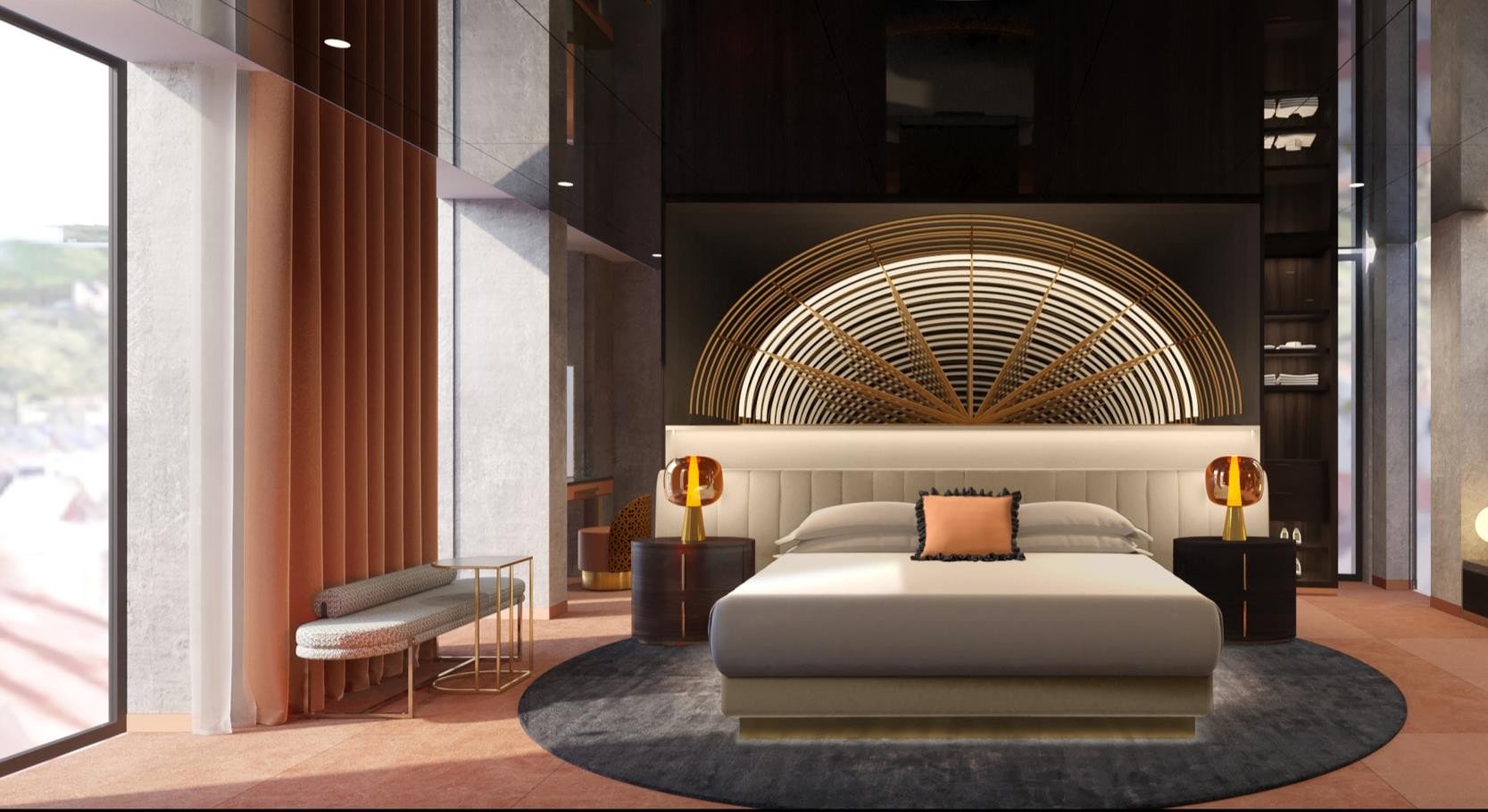 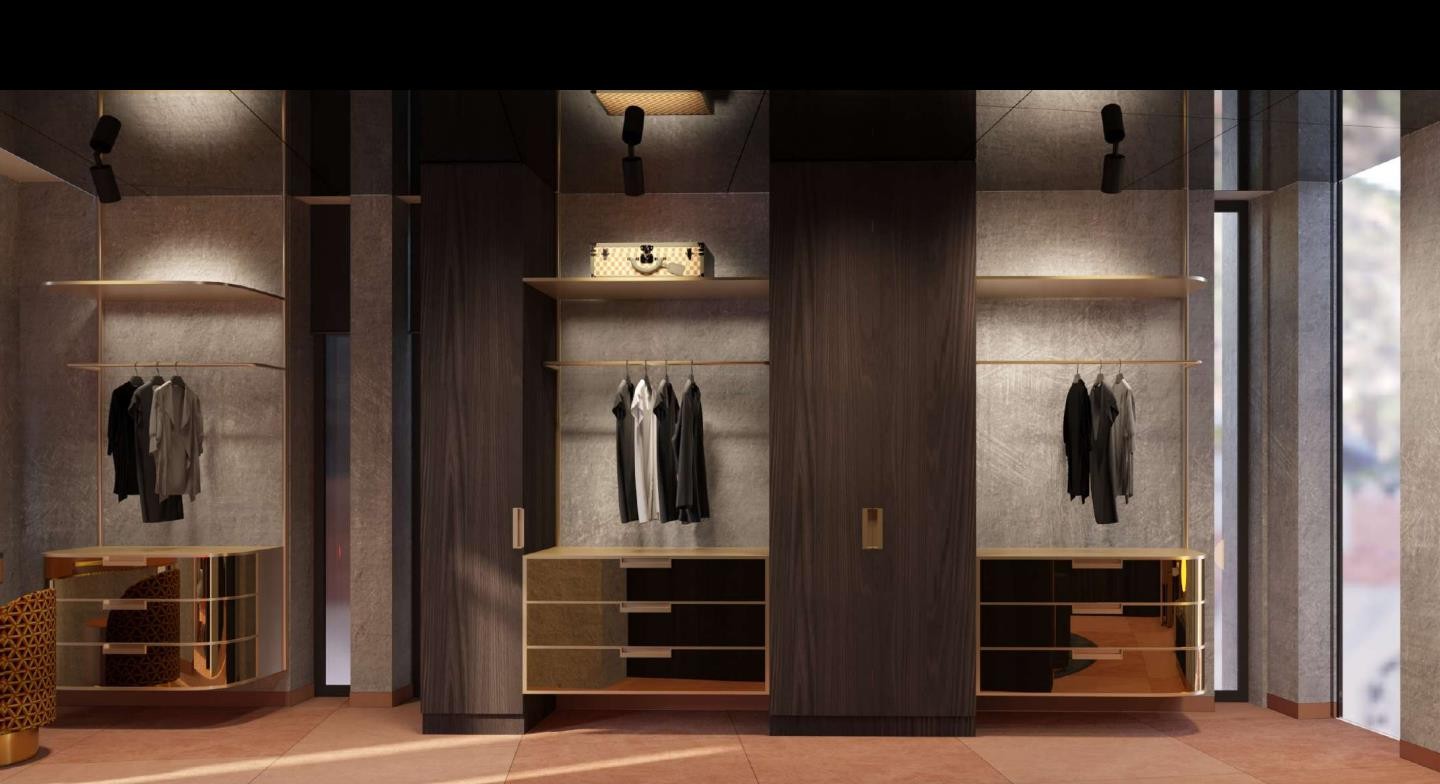 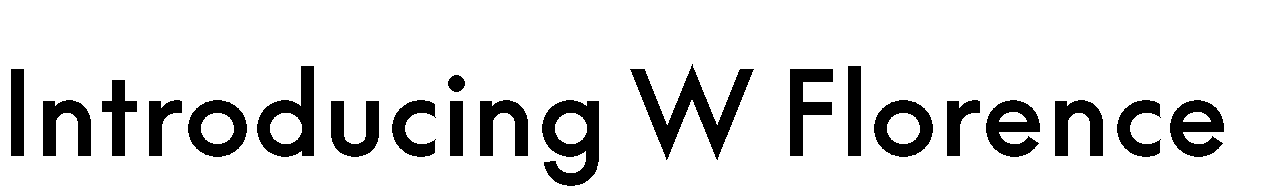 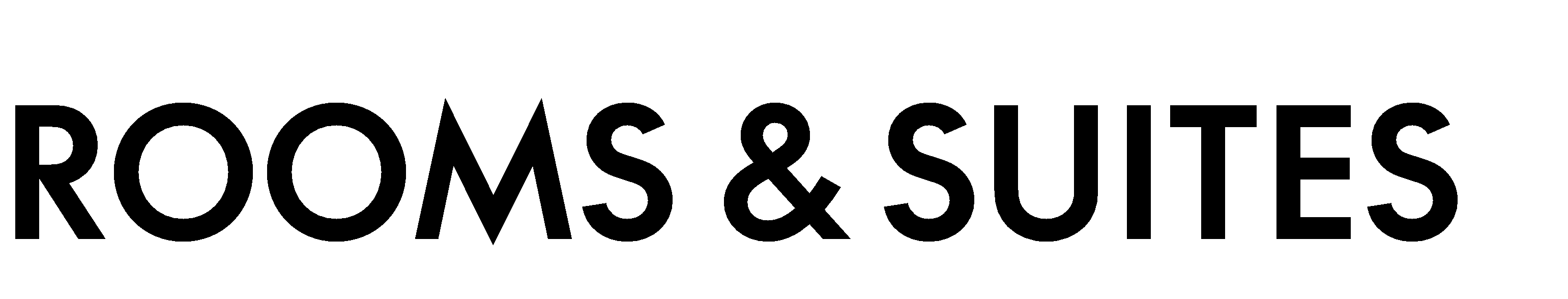 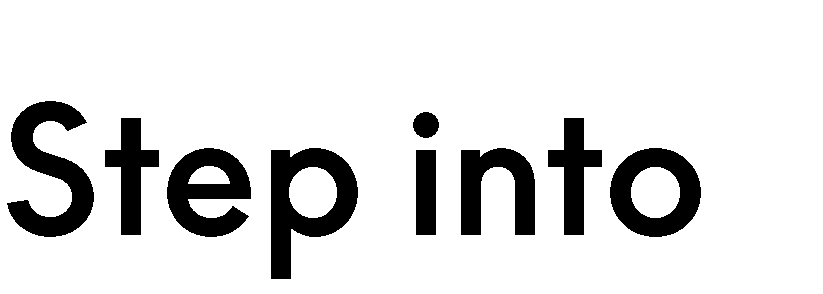 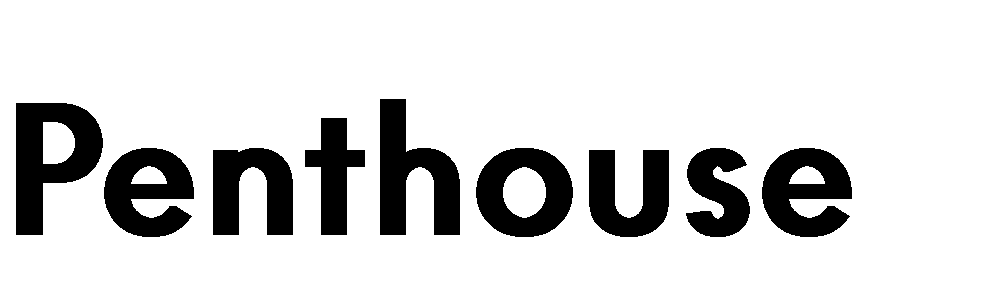 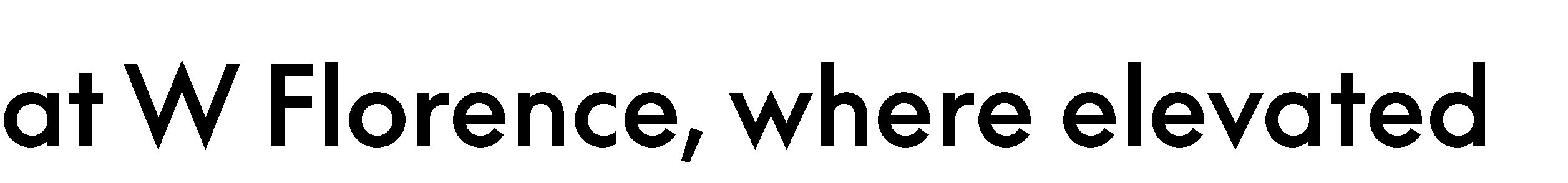 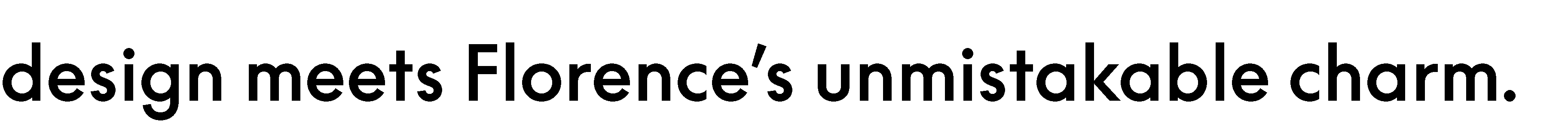 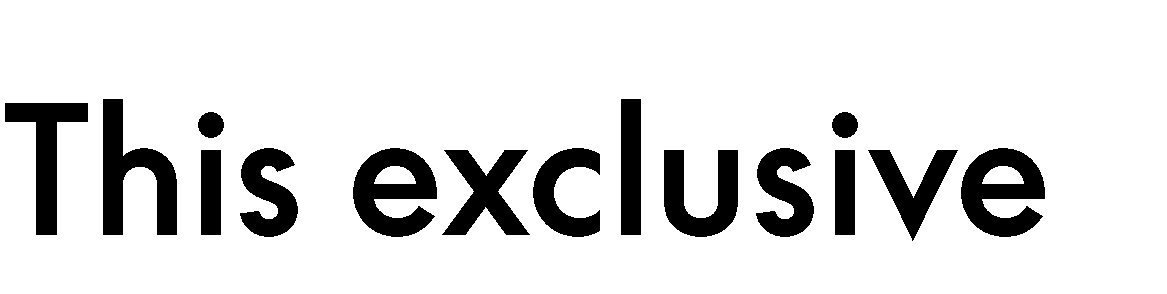 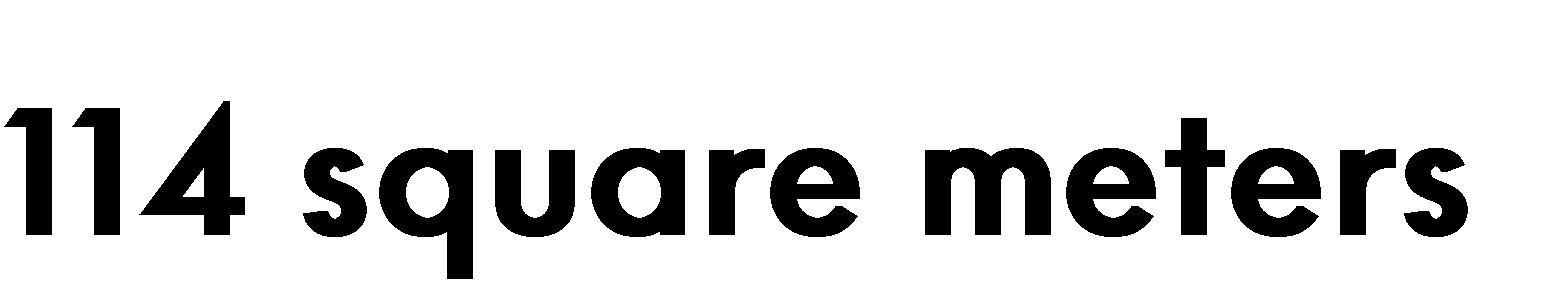 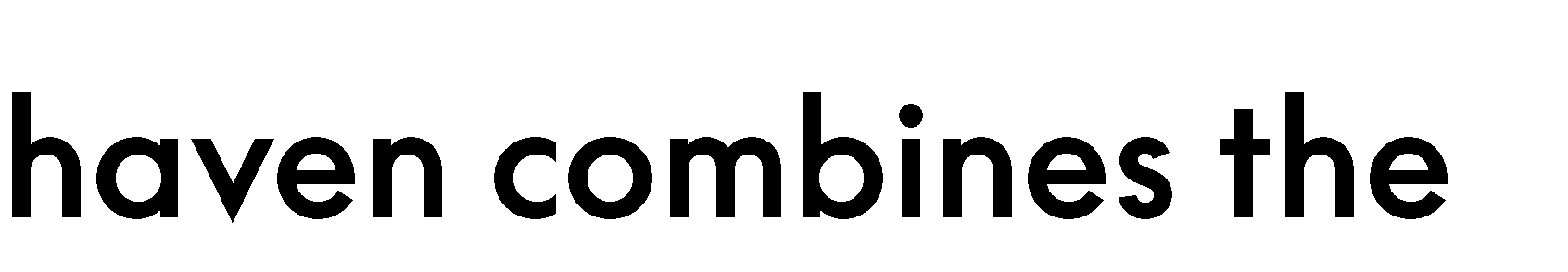 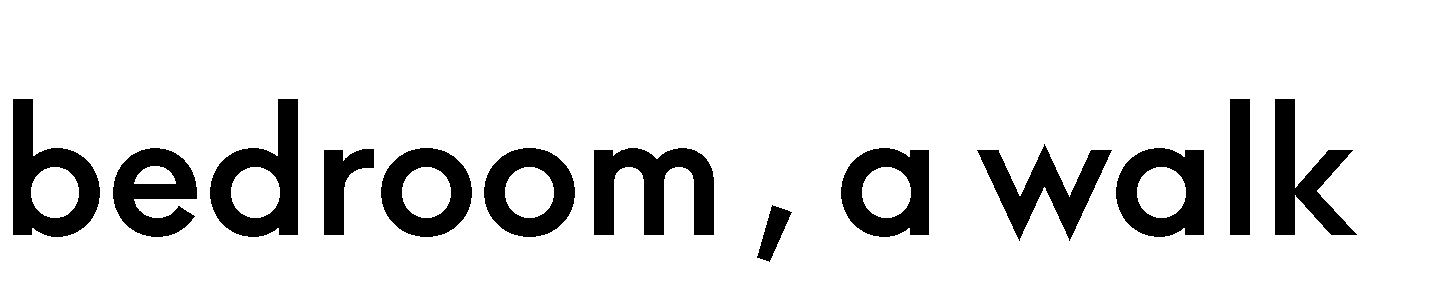 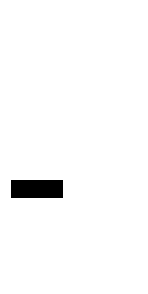 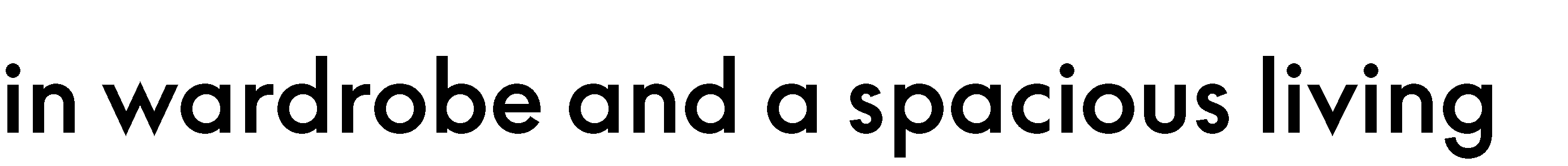 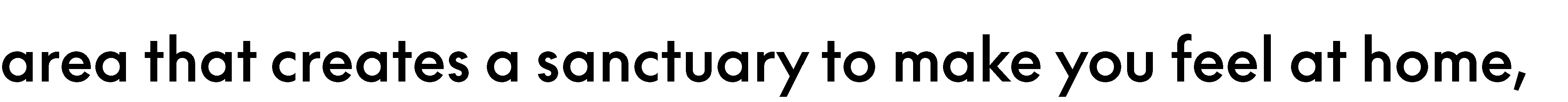 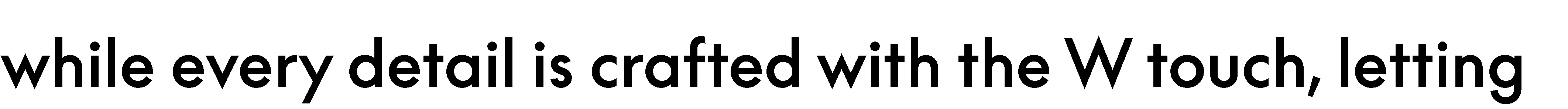 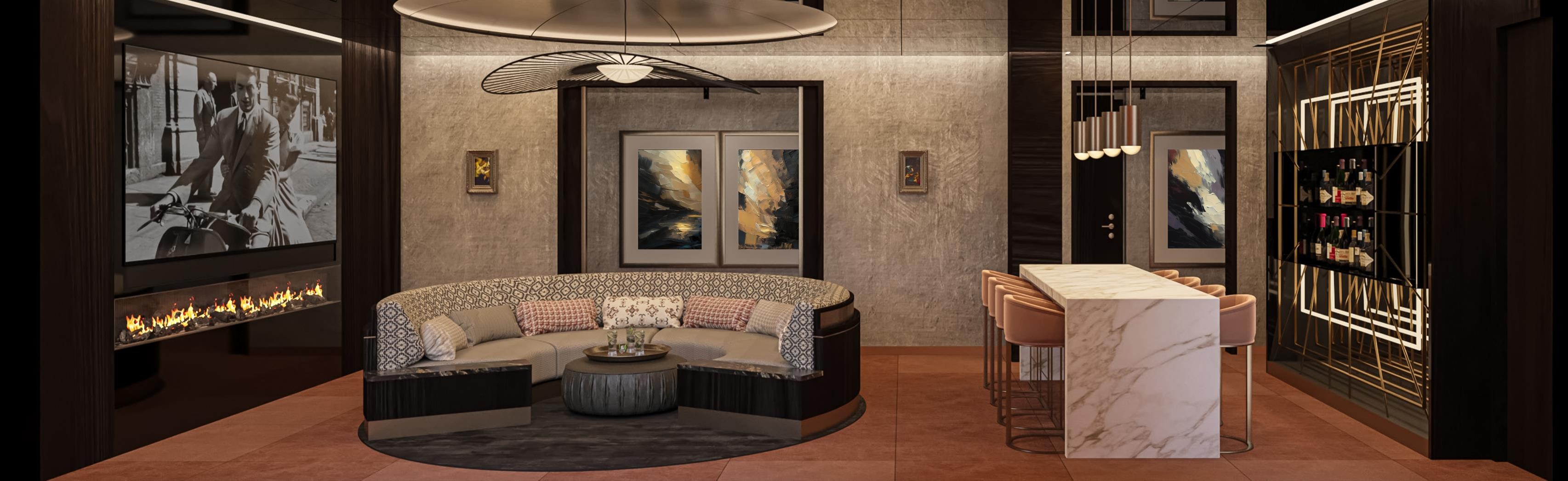 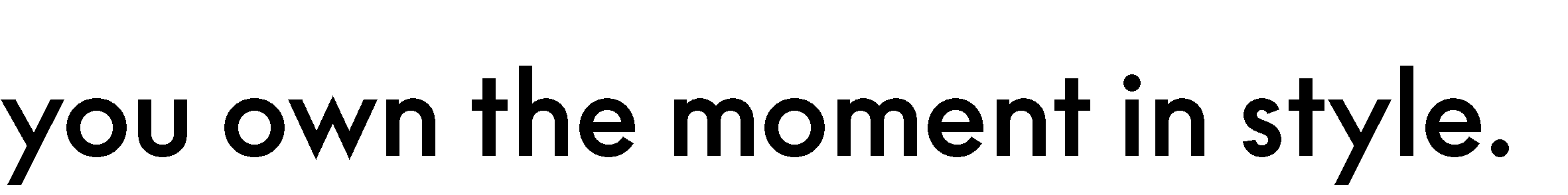 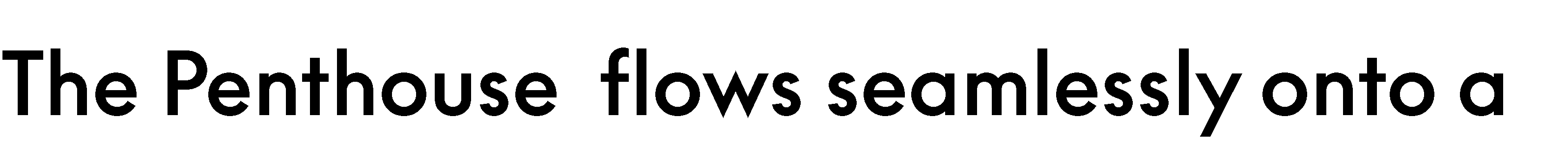 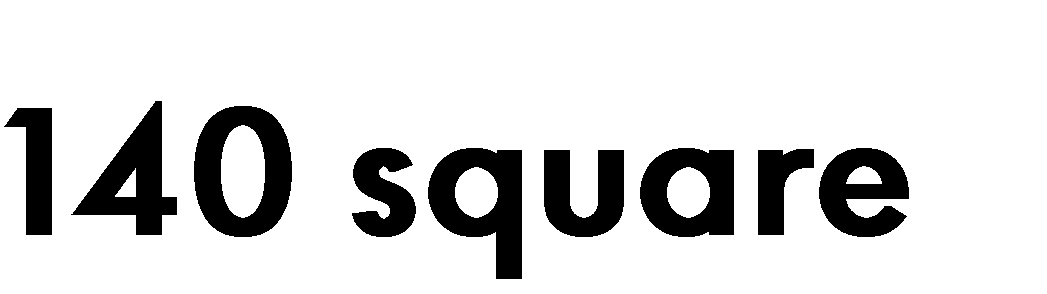 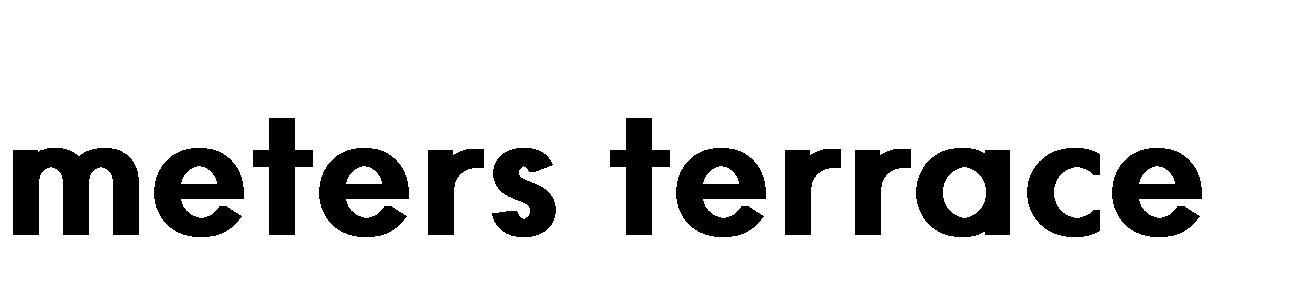 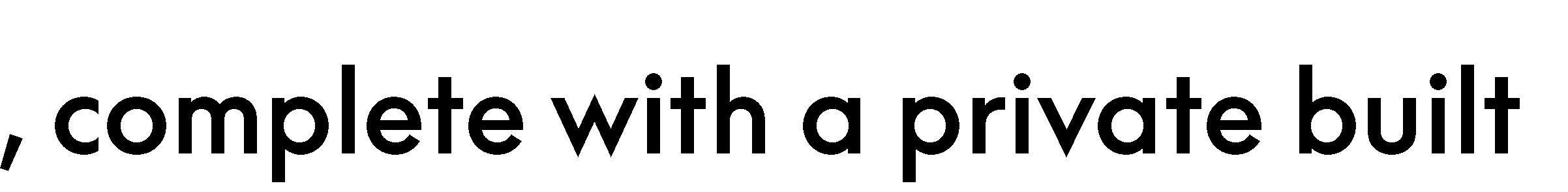 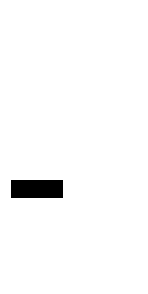 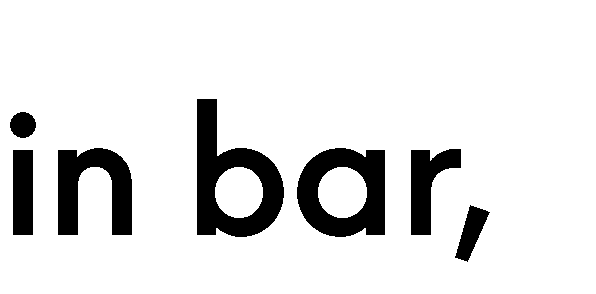 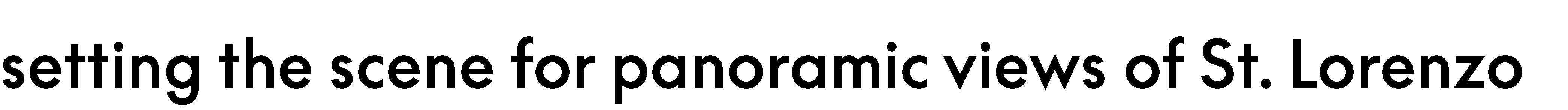 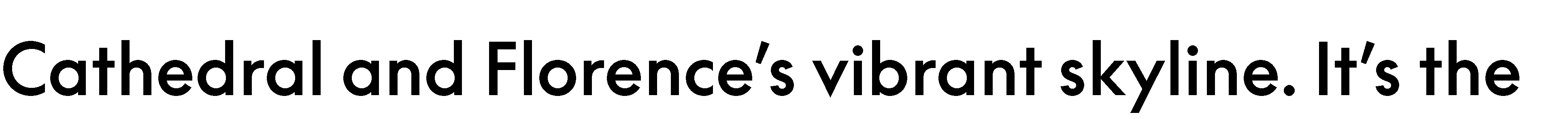 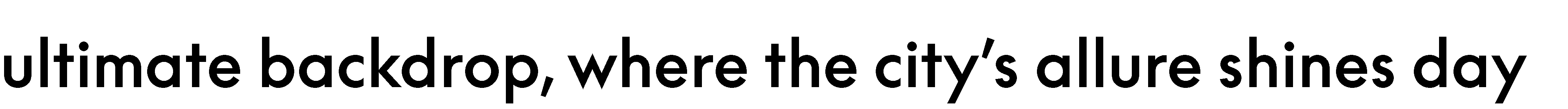 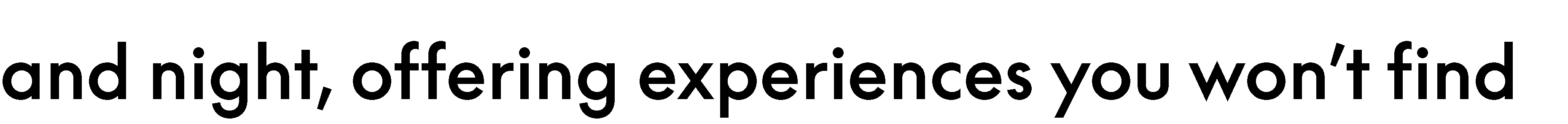 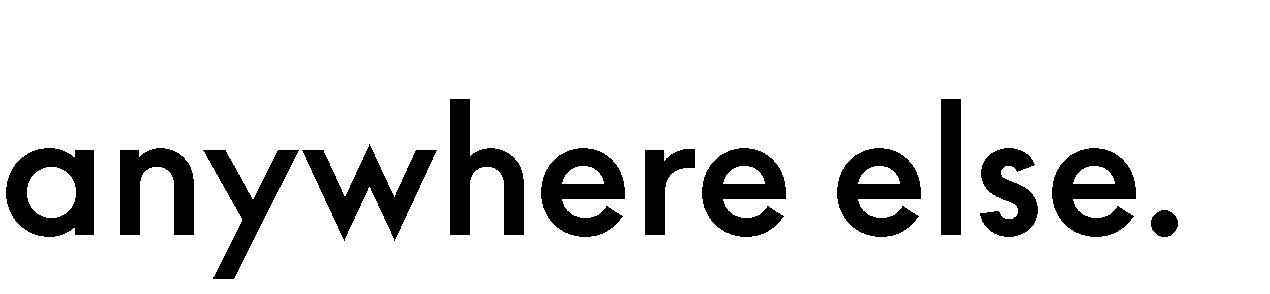 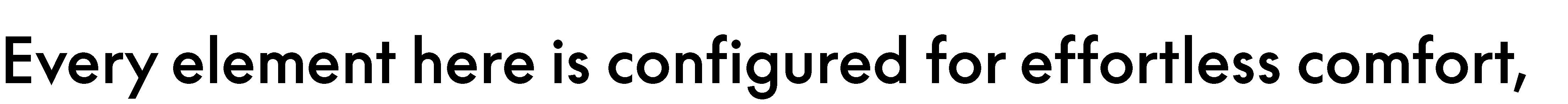 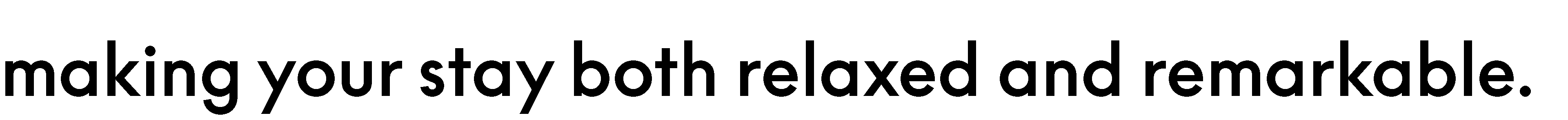 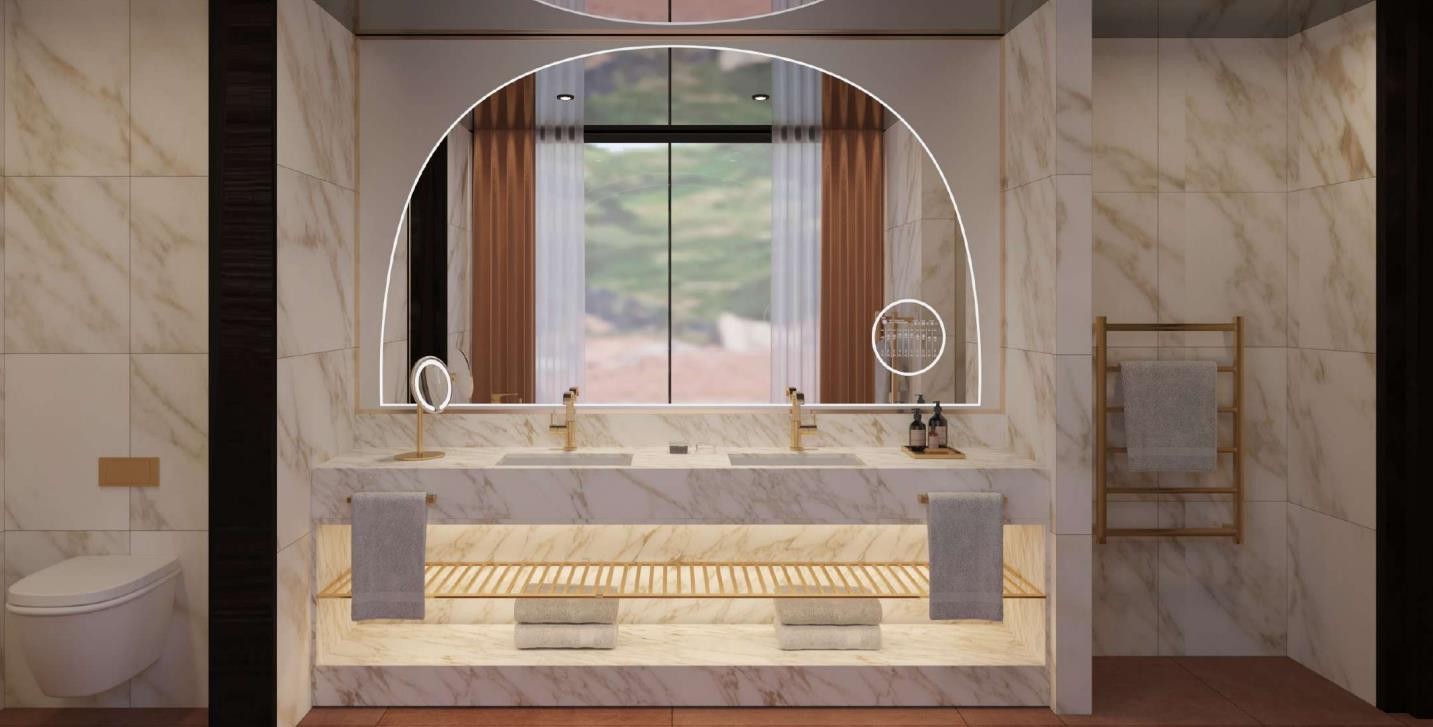 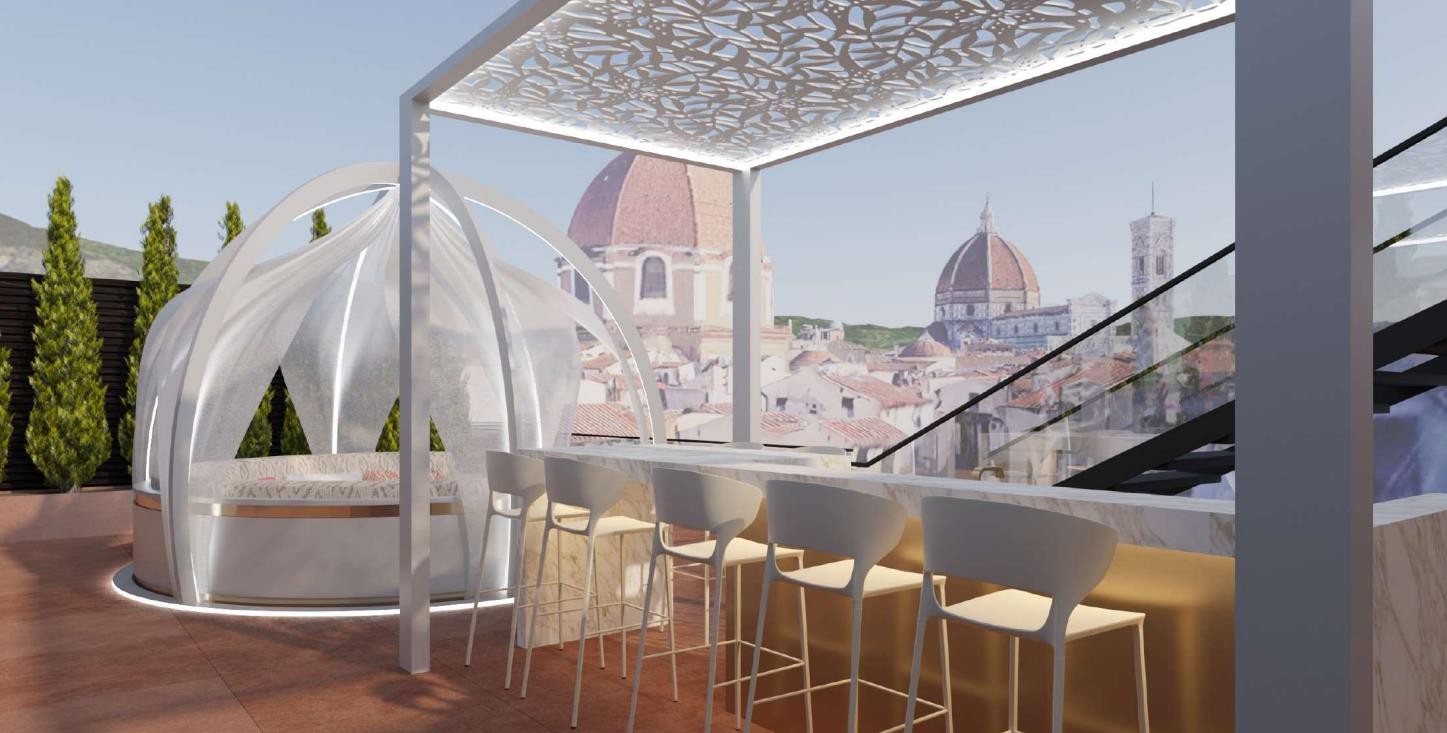 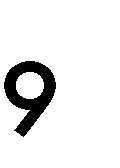 MARRIOTT CONFIDENTIAL AND PROPRIETARY INFORMATION
MARRIOTT CONFIDENTIAL AND PROPRIETARY INFORMATION
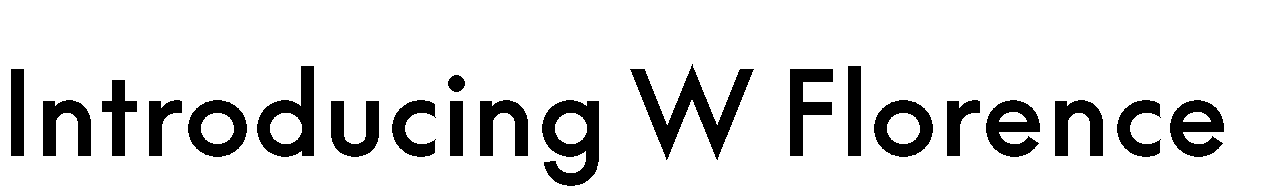 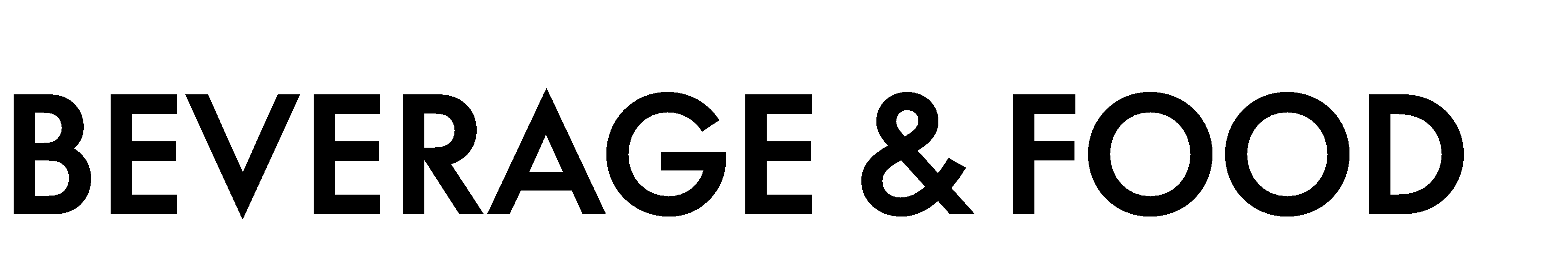 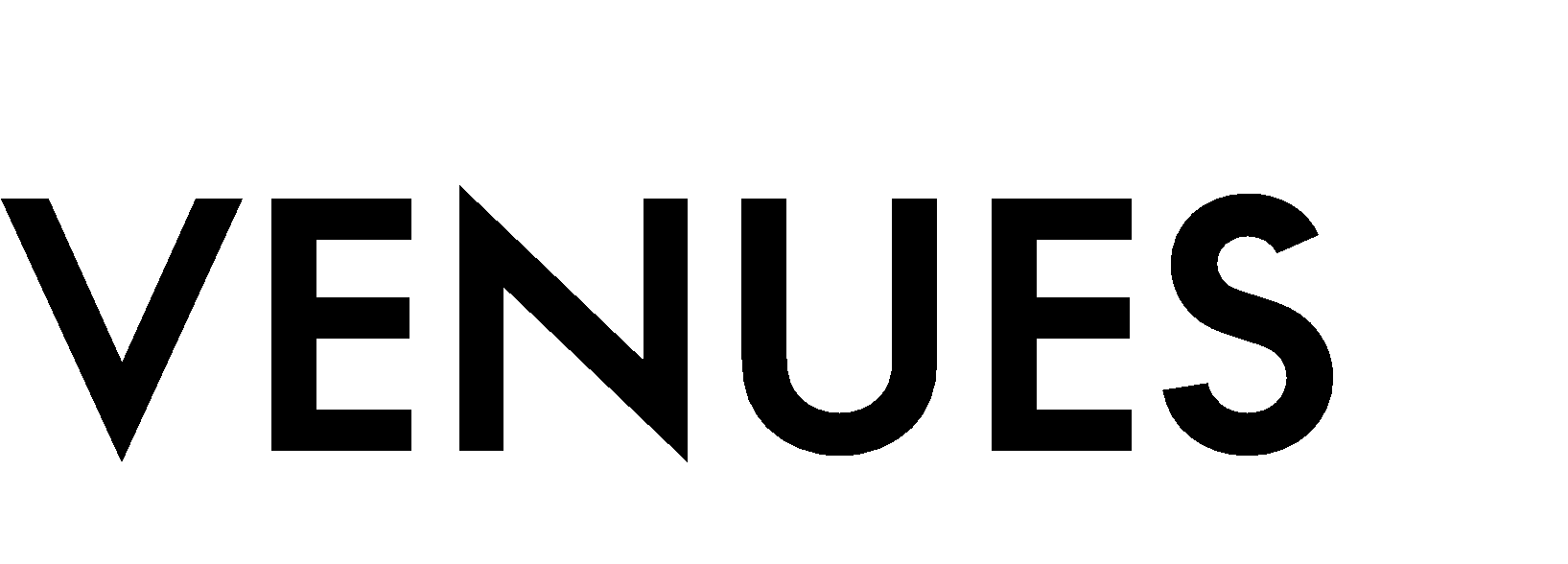 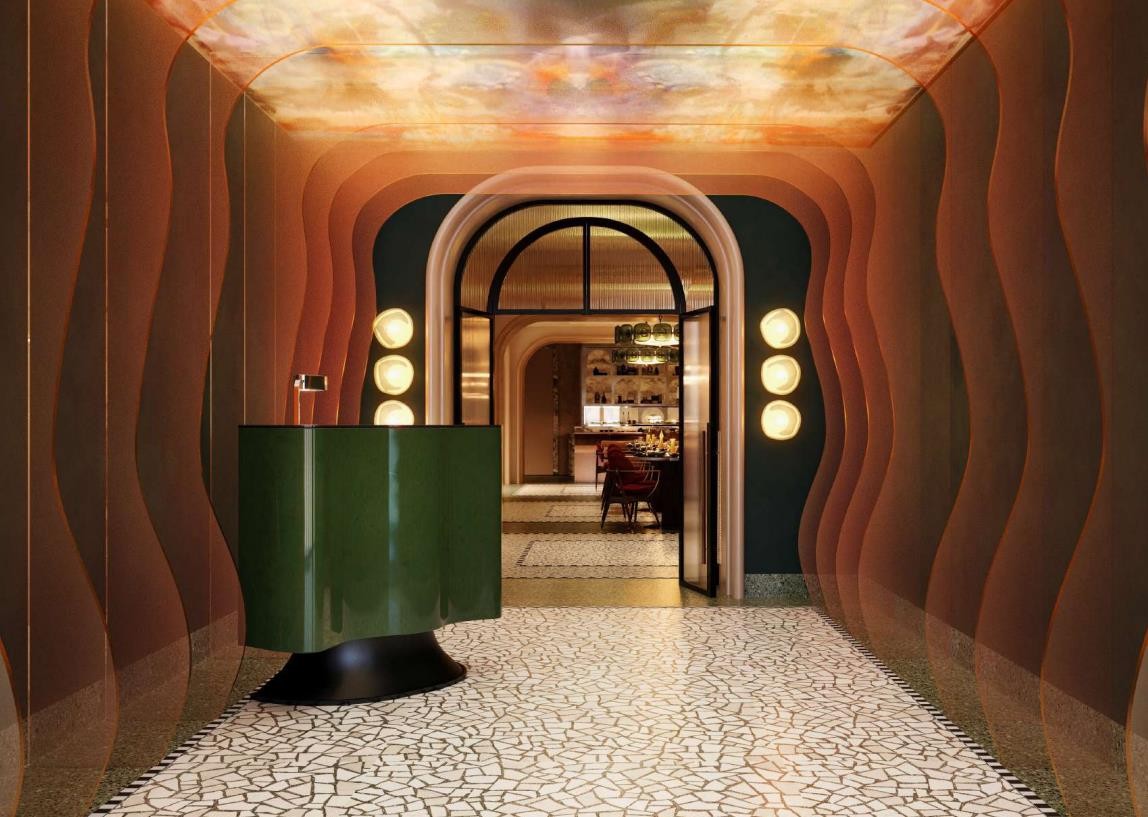 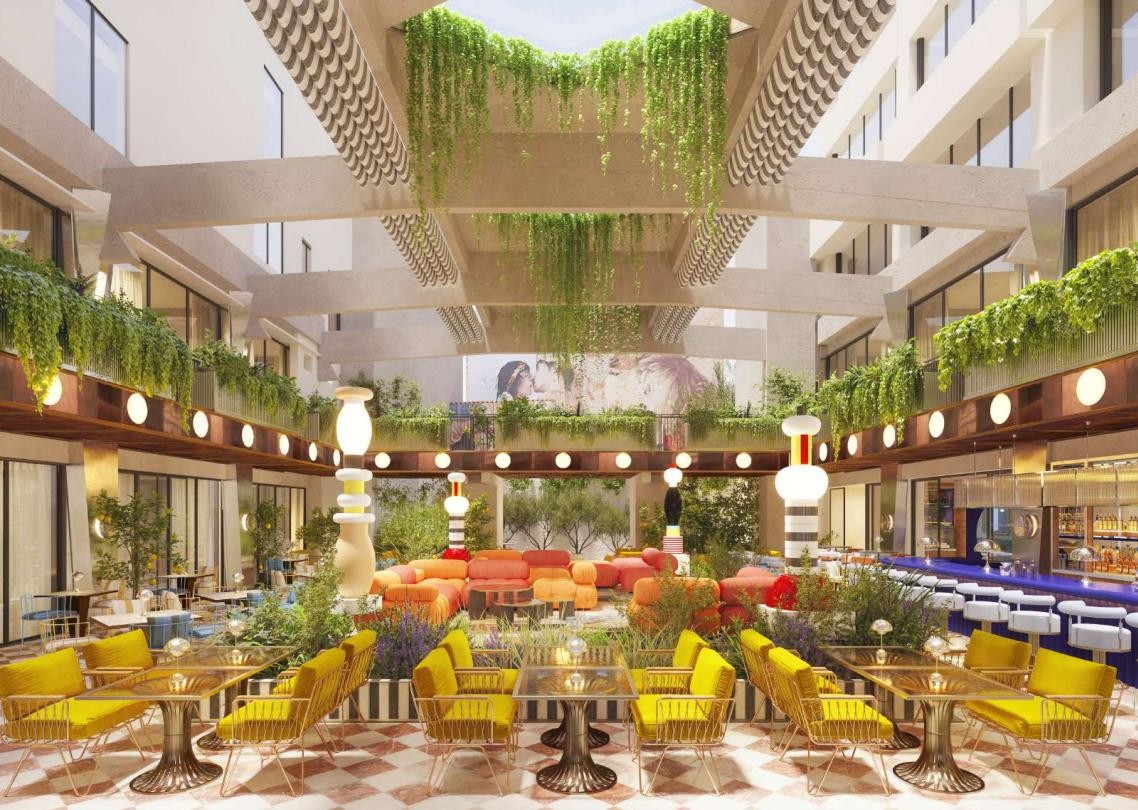 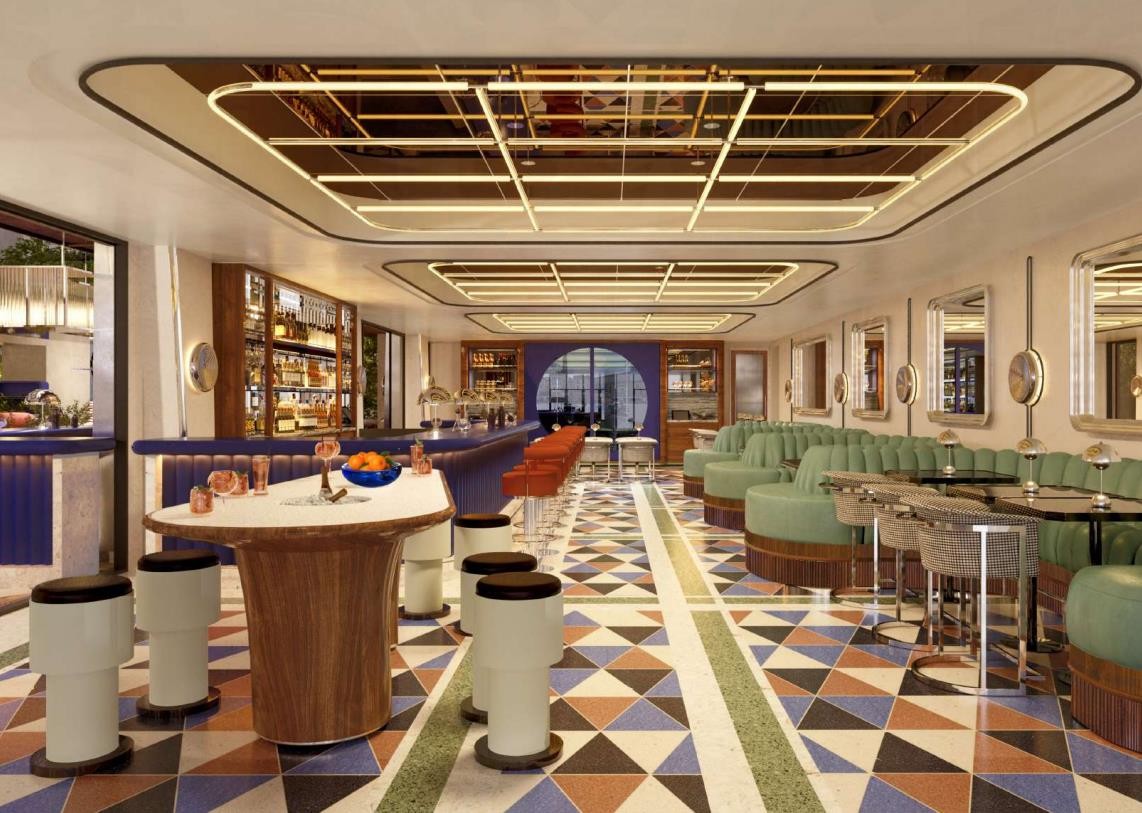 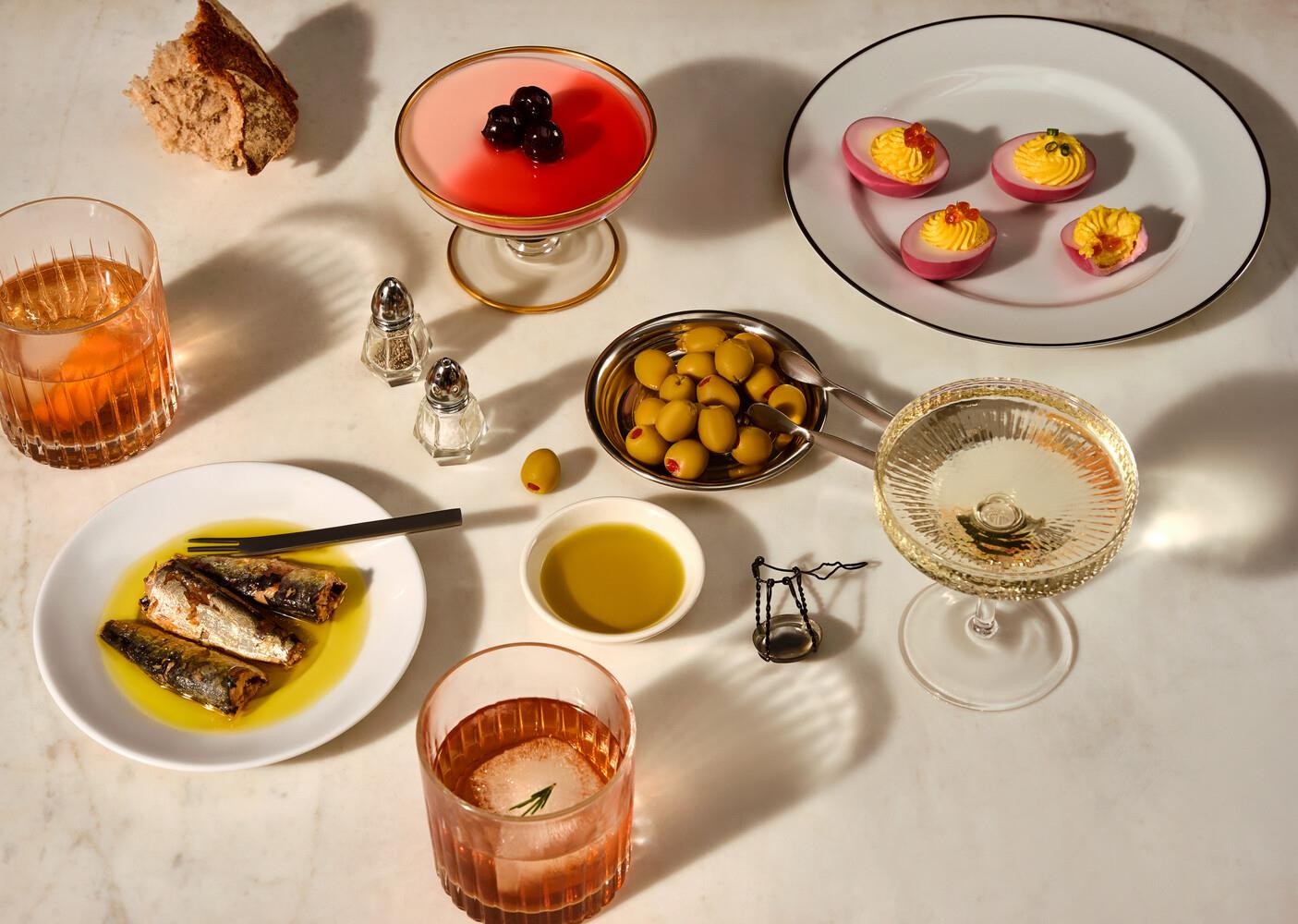 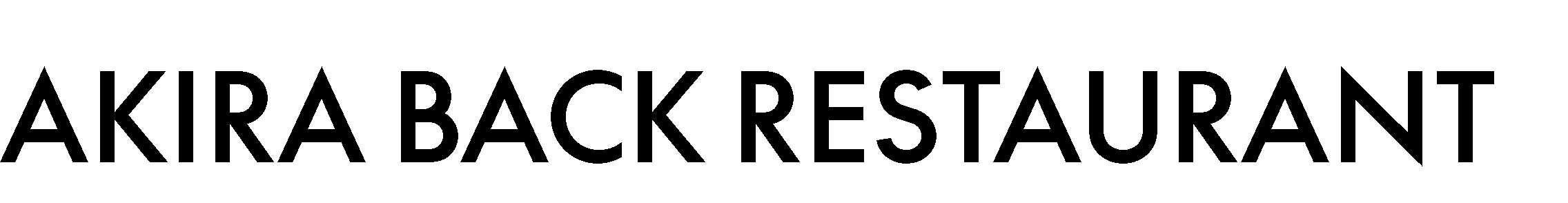 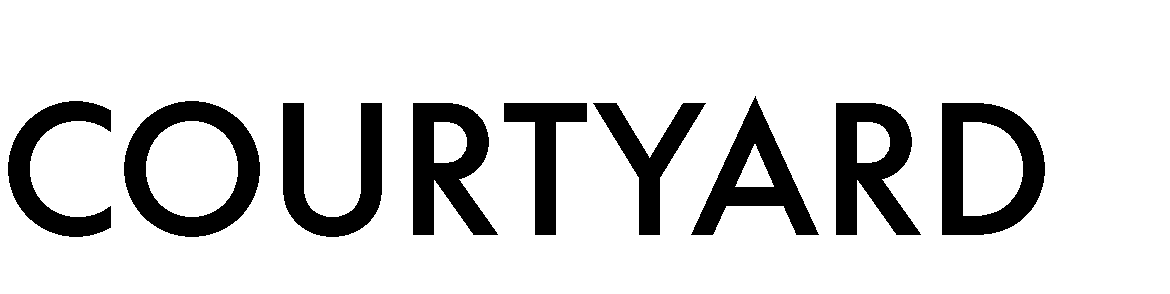 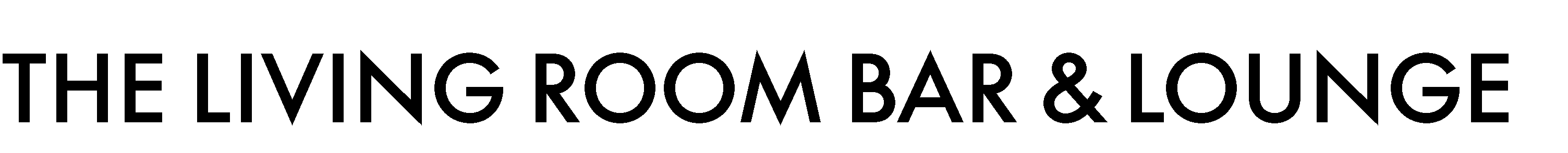 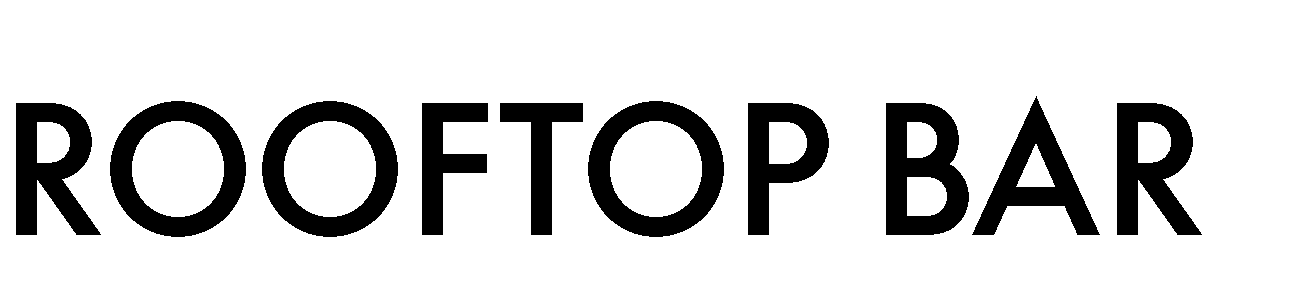 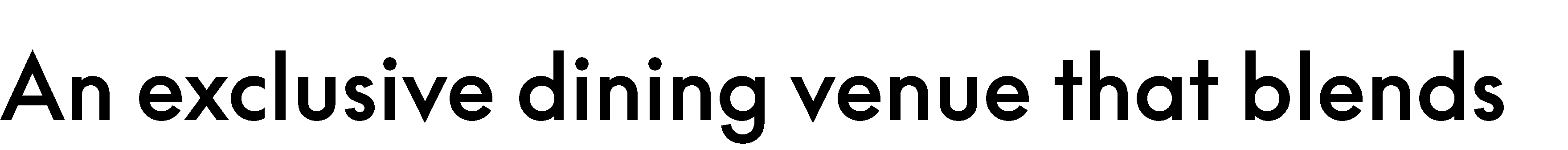 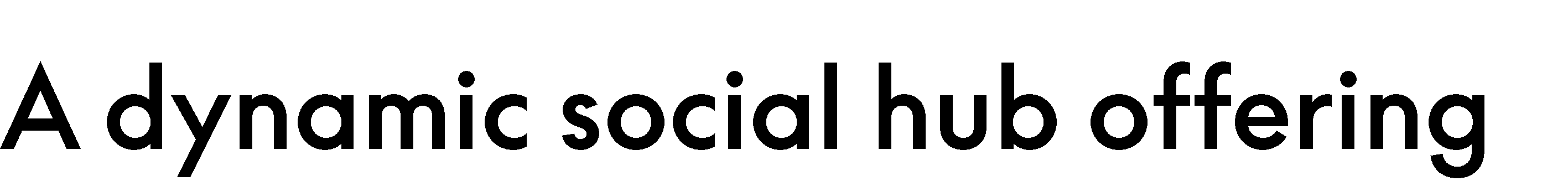 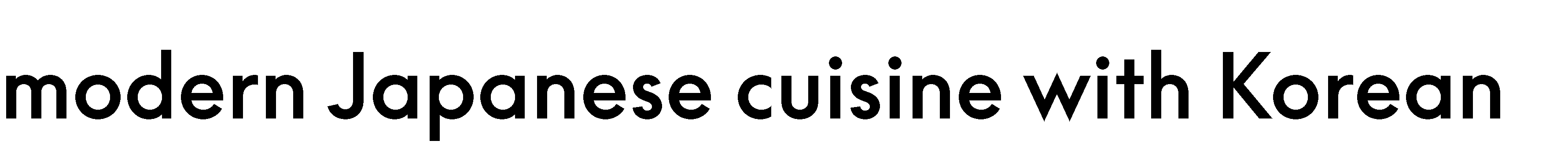 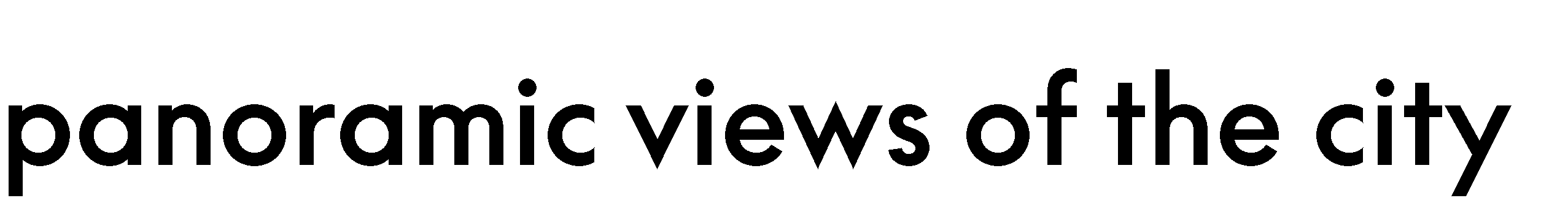 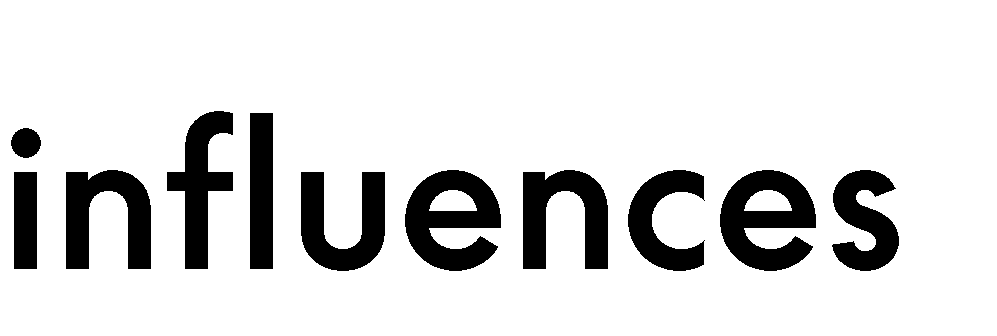 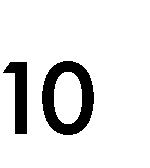 MARRIOTT CONFIDENTIAL AND PROPRIETARY INFORMATION
MARRIOTT CONFIDENTI
AL AND PROPRIETARY INFORMATION














































































































AL AND PROPRIETARY INFORMATION
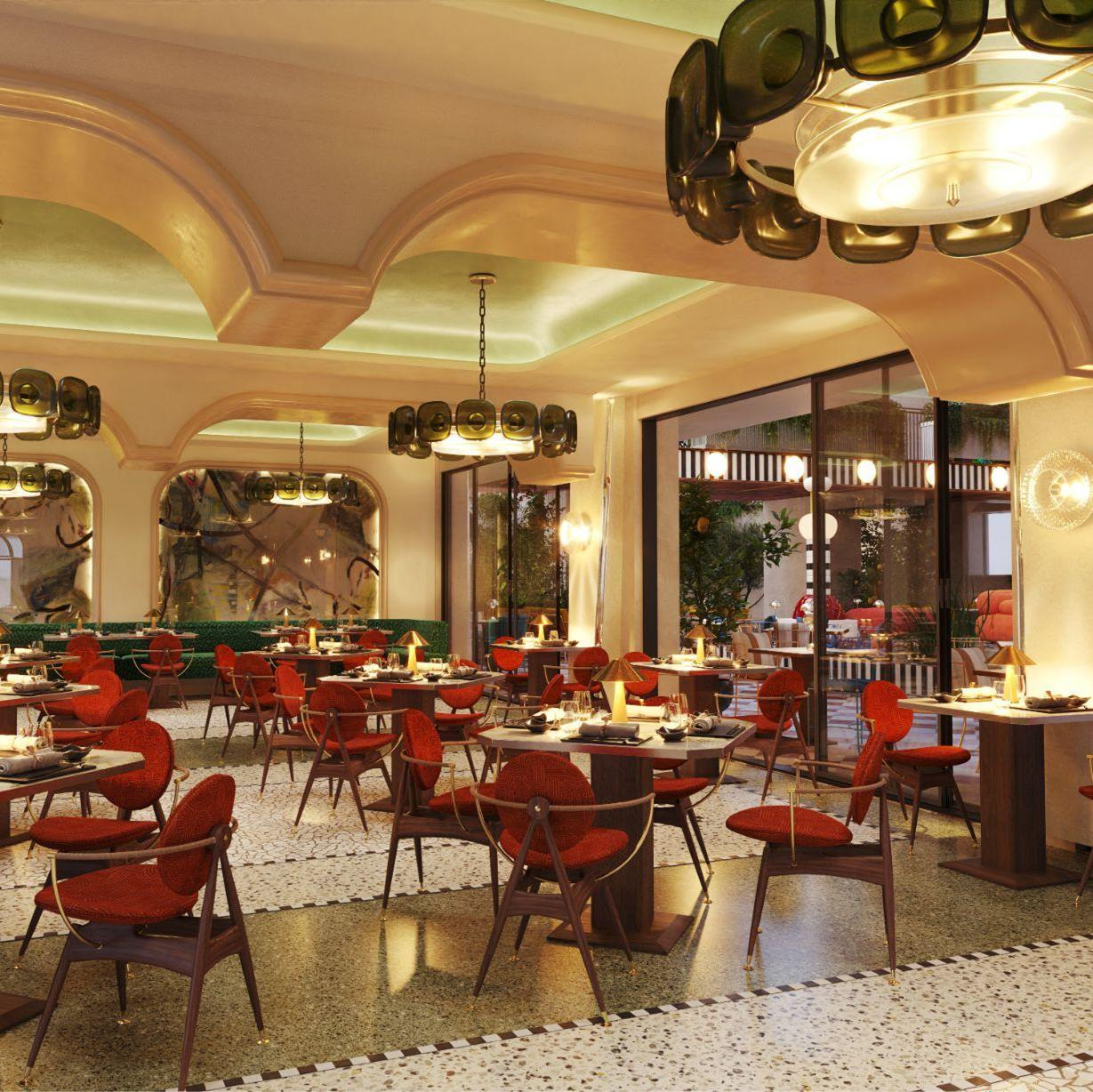 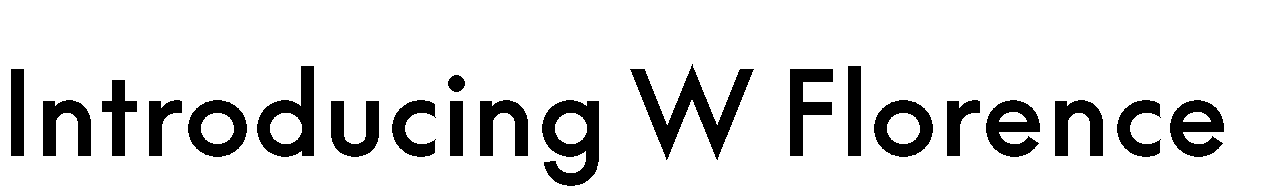 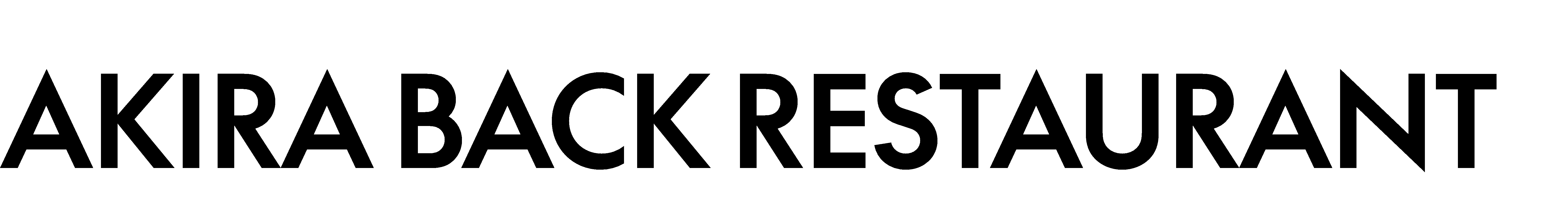 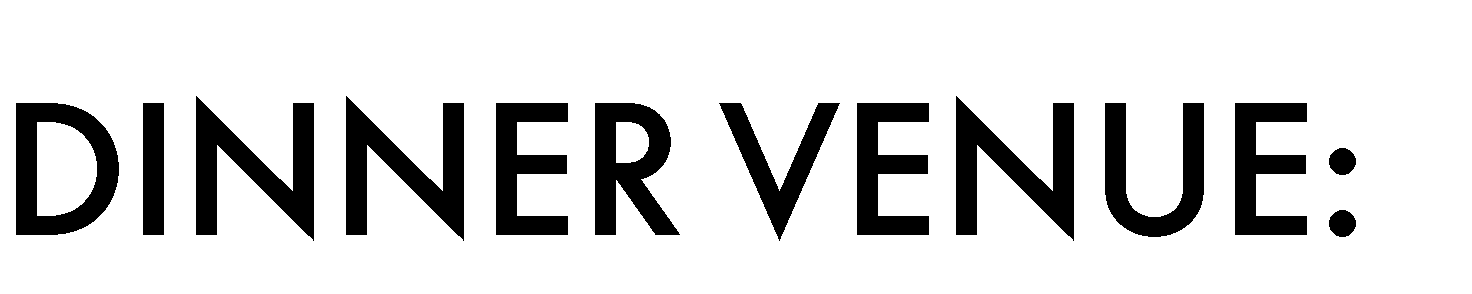 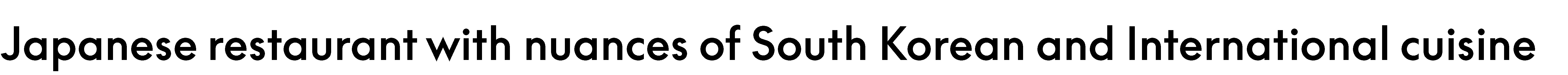 •
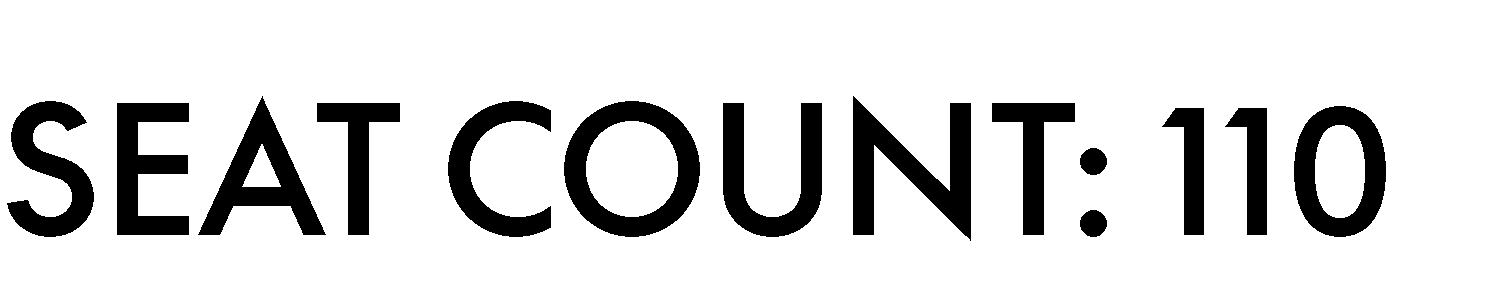 MARRIOTT CONFIDENTI
MARRIOTT CONFIDENTI
AL AND PROPRIETARY INFORMATION














































































































AL AND PROPRIETARY INFORMATION
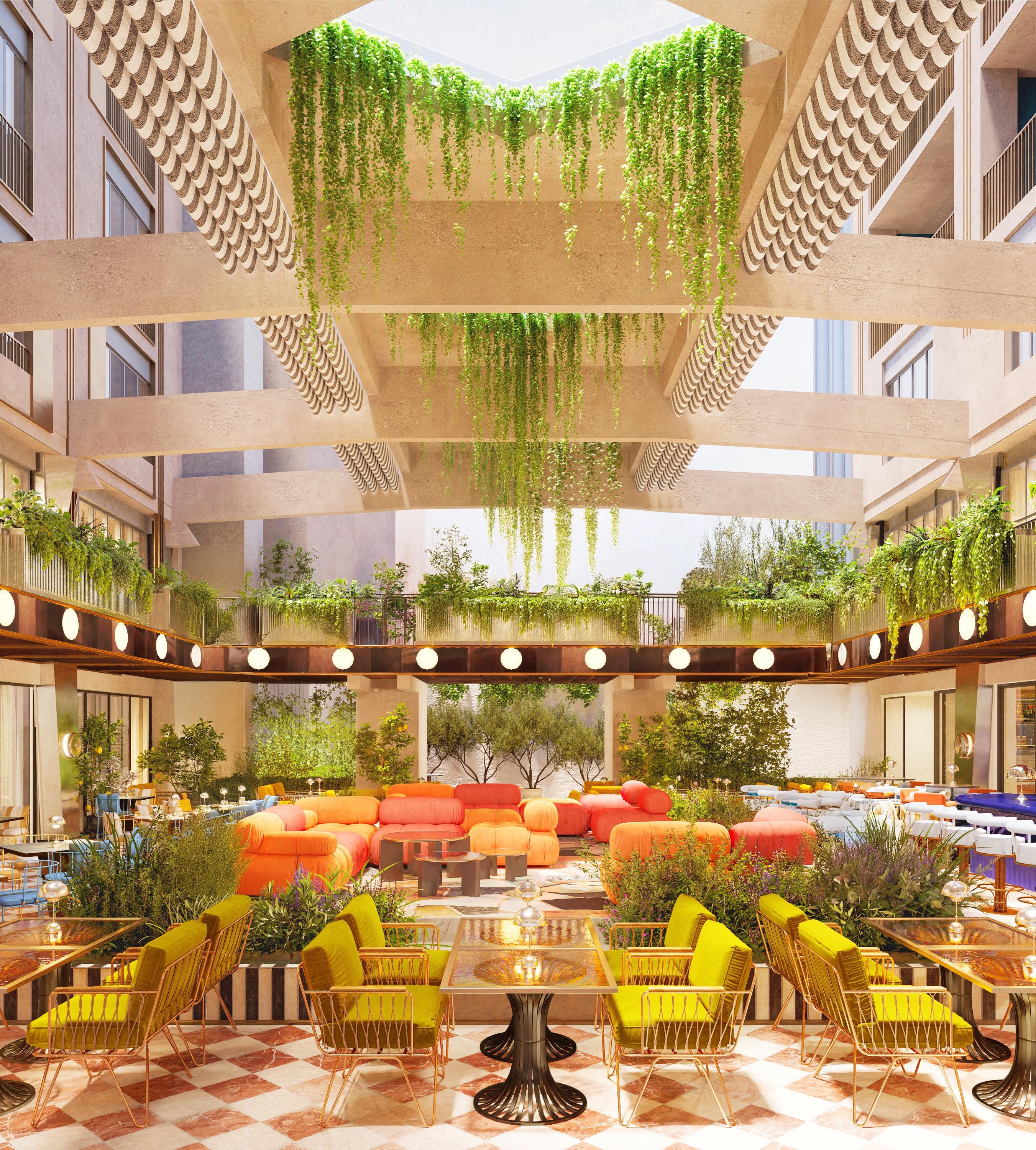 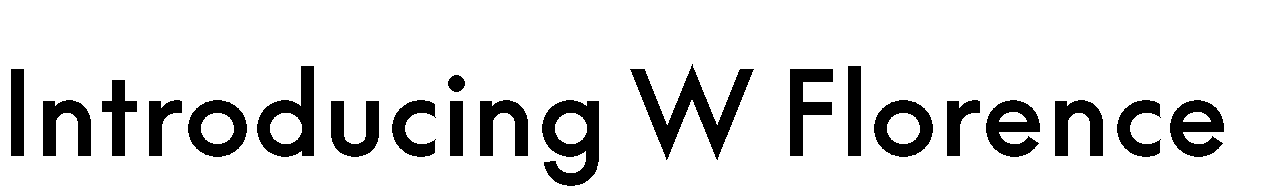 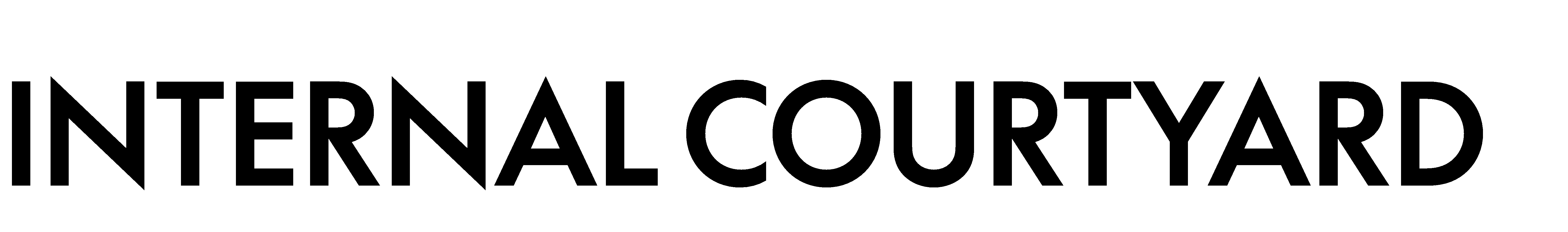 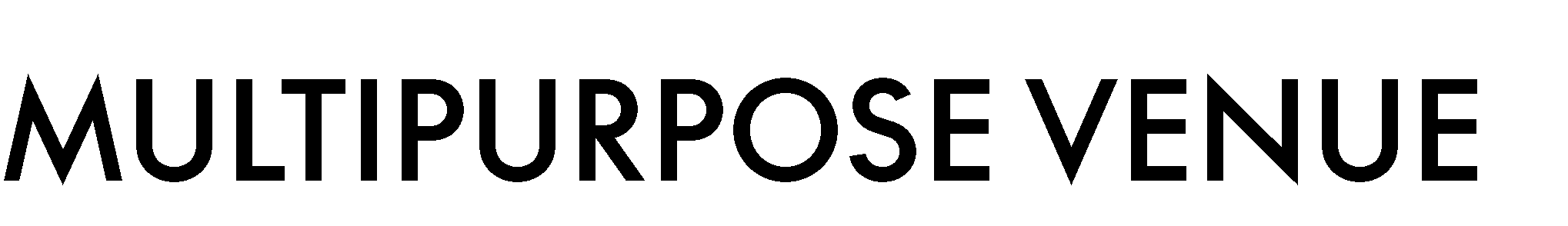 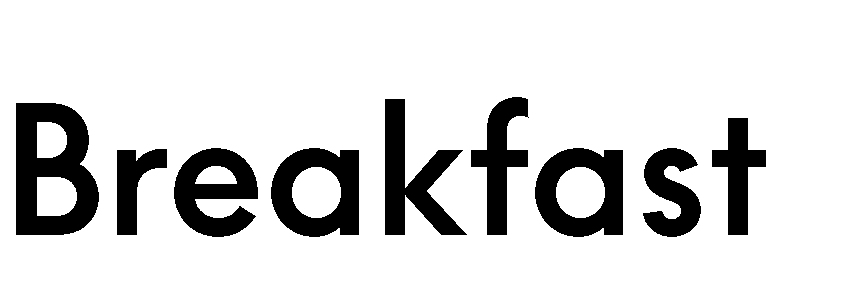 •
•
•
•
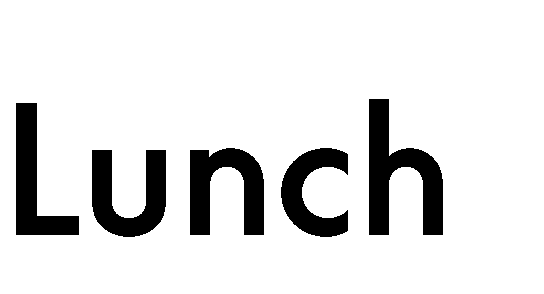 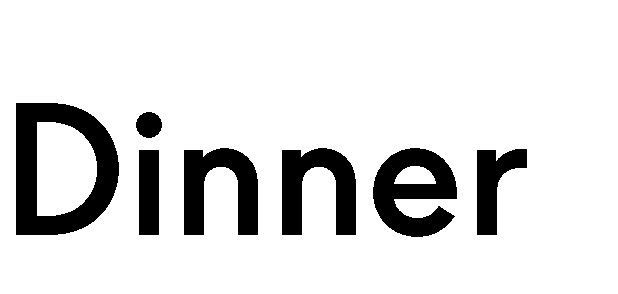 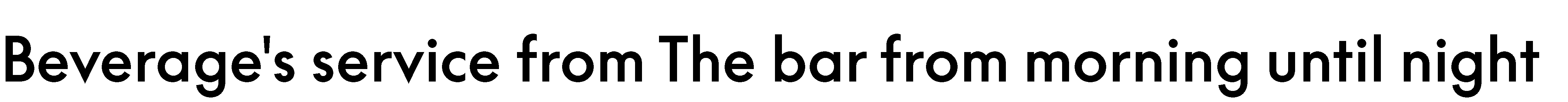 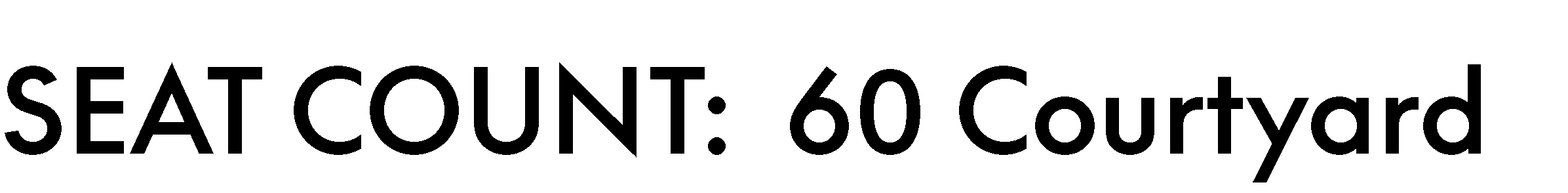 MARRIOTT CONFIDENTI
MARRIOTT CONFIDENTI
AL AND PROPRIETARY INFORMATION














































































































AL AND PROPRIETARY INFORMATION
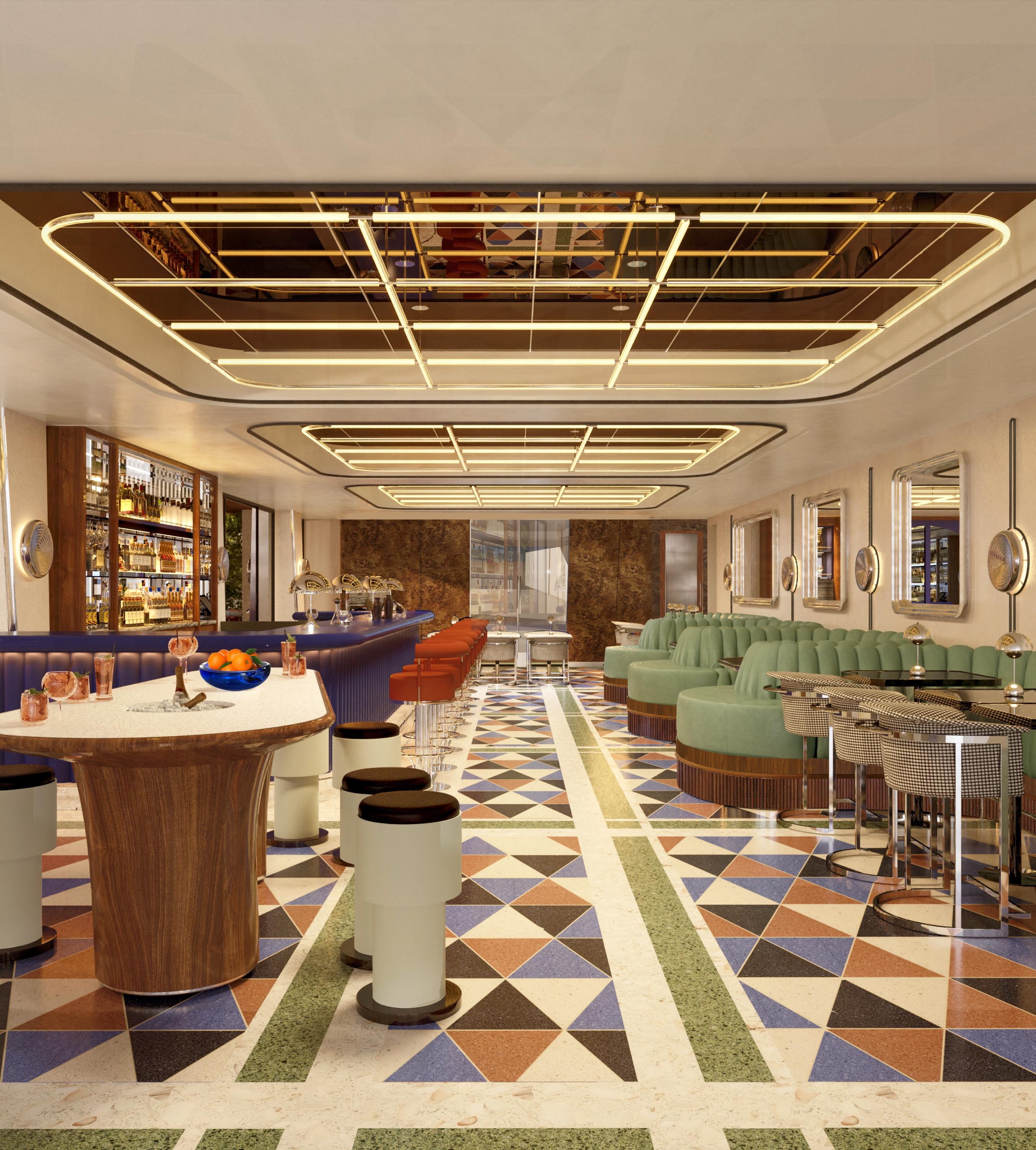 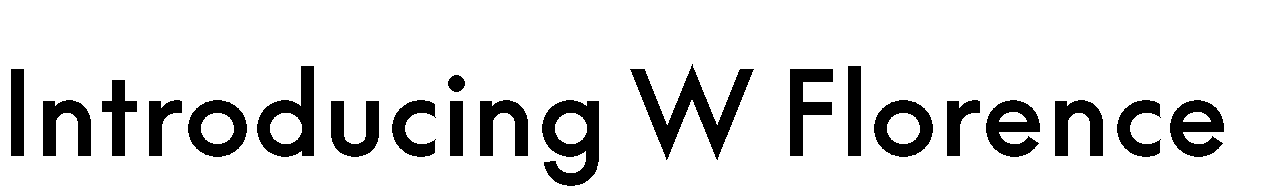 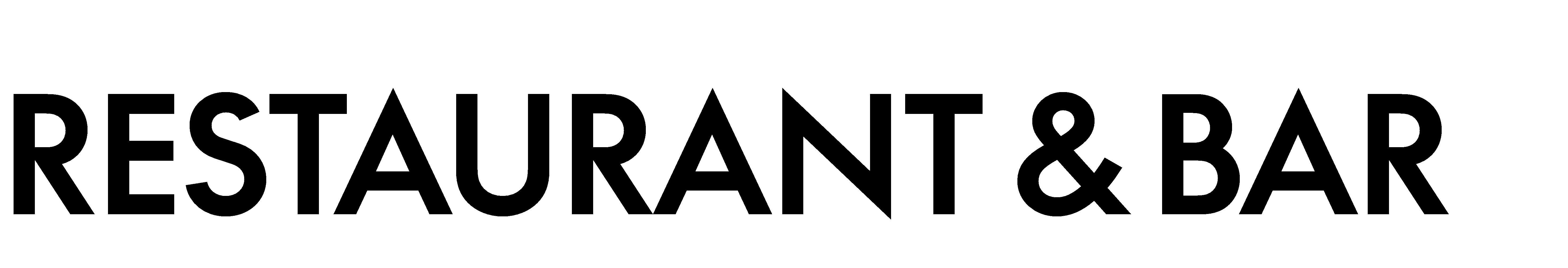 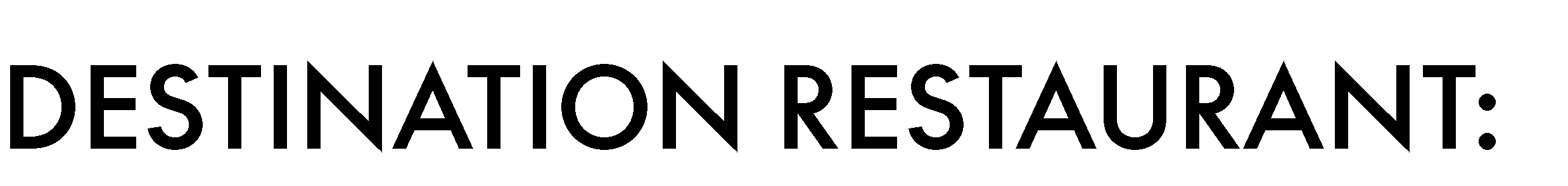 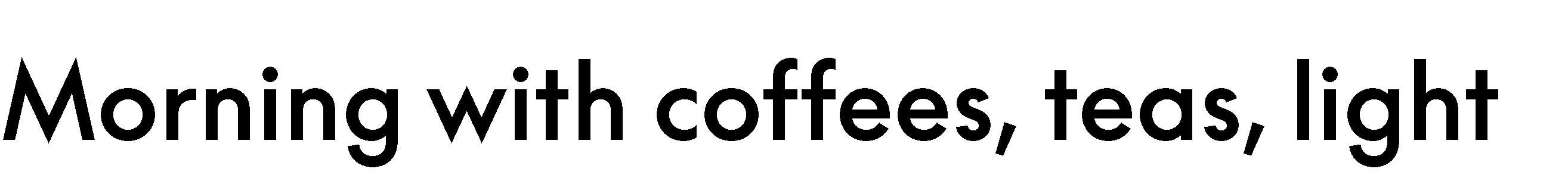 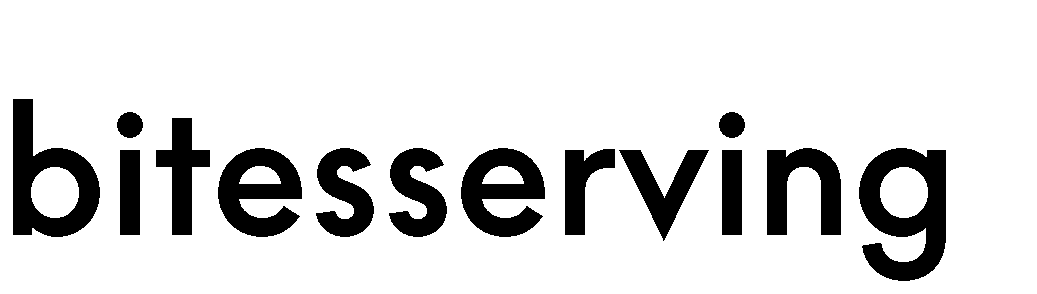 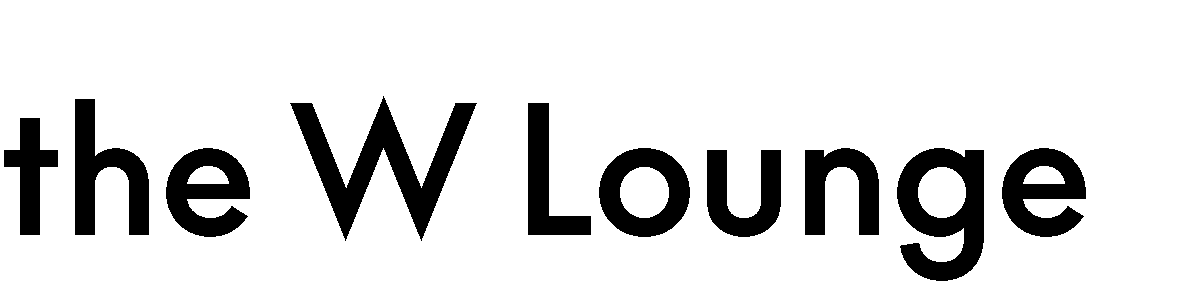 •
•
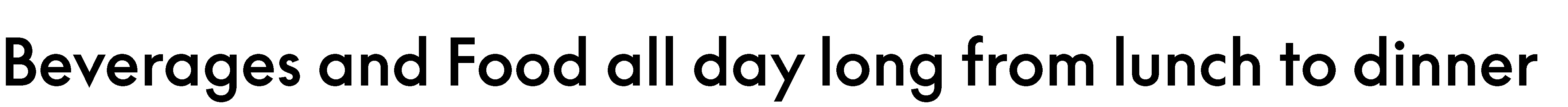 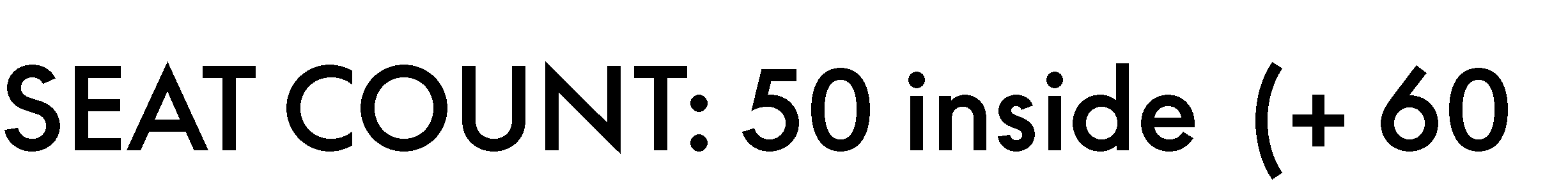 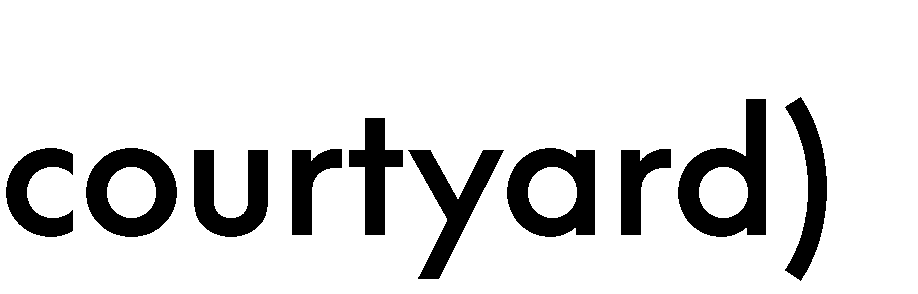 MARRIOTT CONFIDENTI
MARRIOTT CONFIDENTI
AL AND PROPRIETARY INFORMATION














































































































AL AND PROPRIETARY INFORMATION
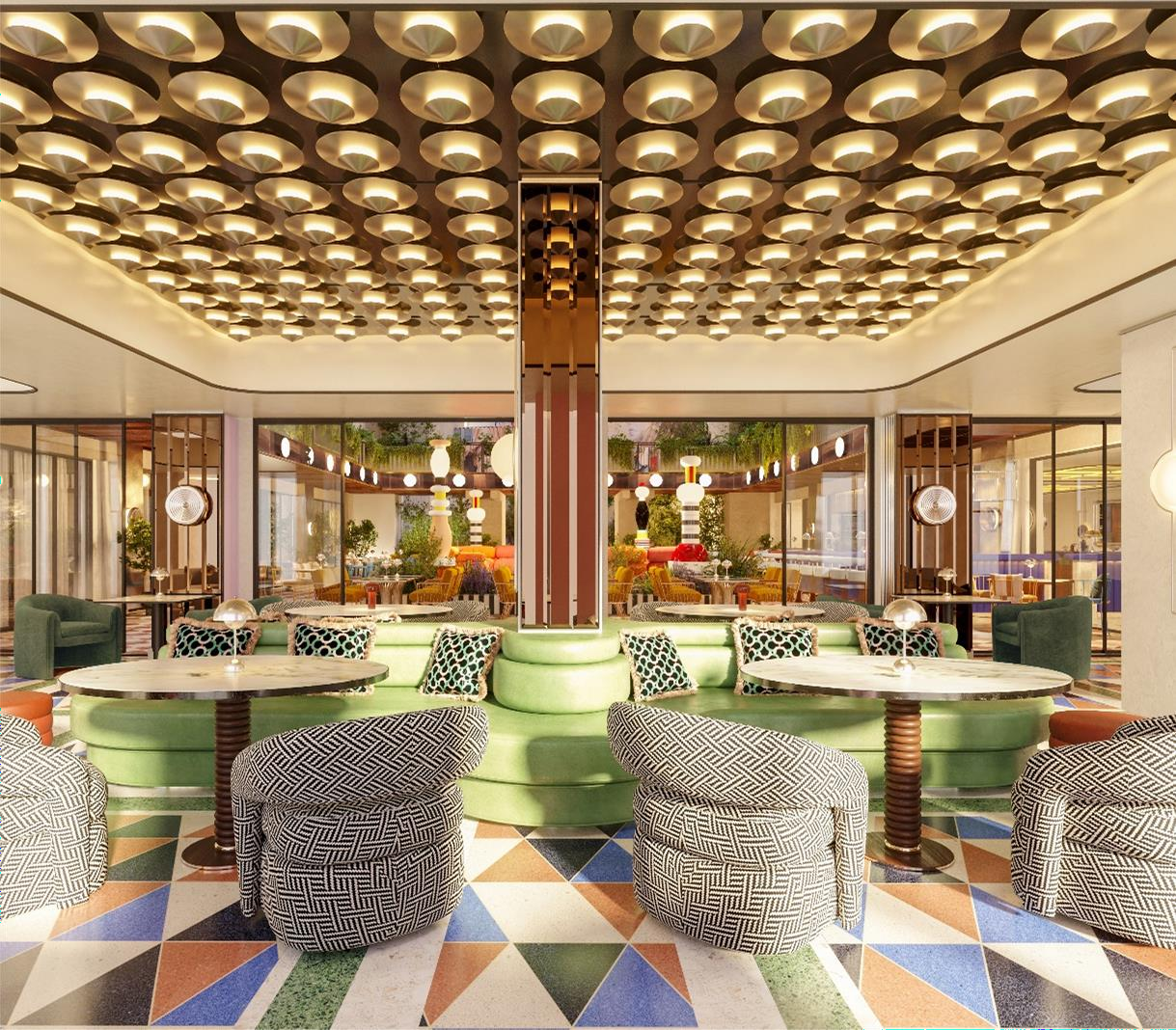 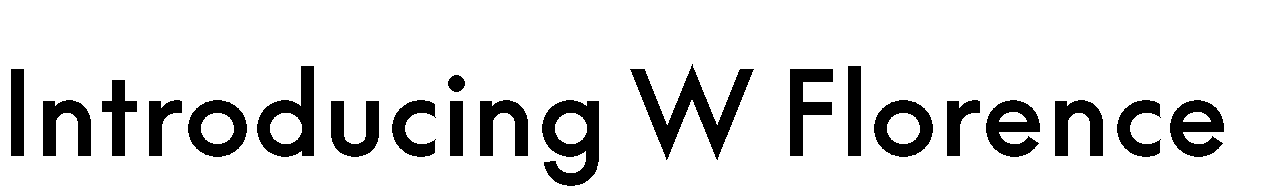 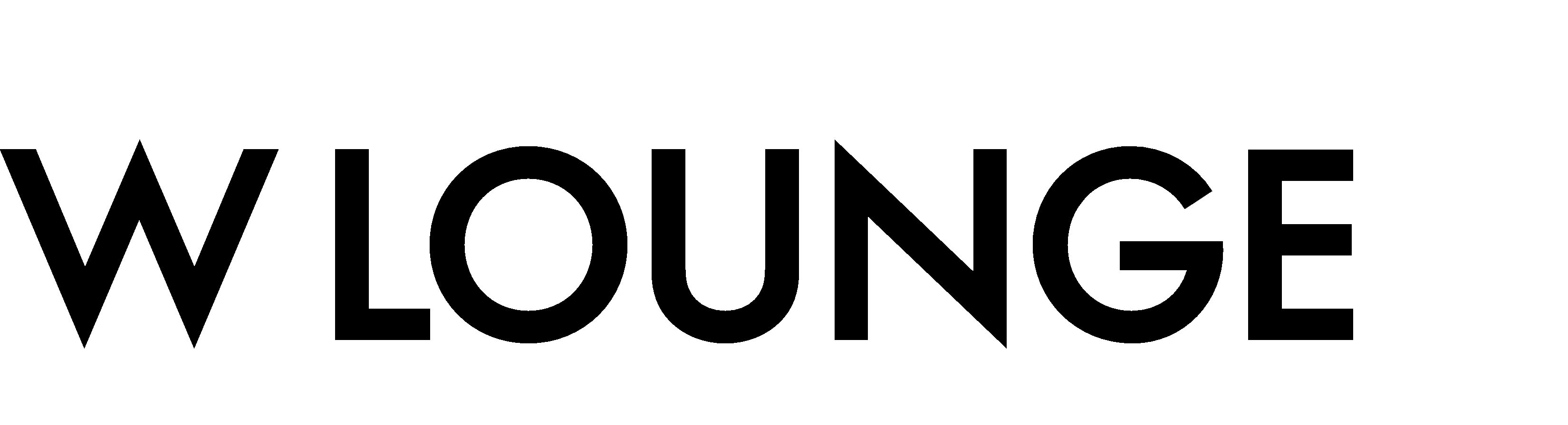 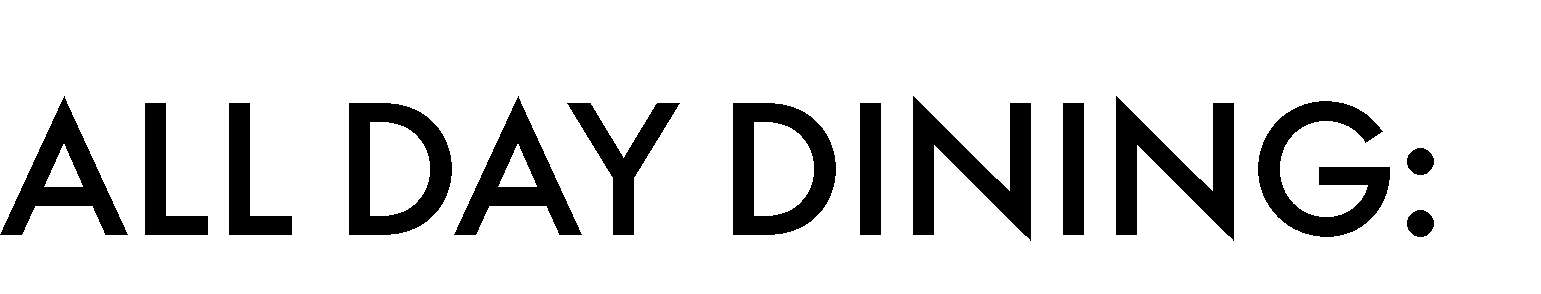 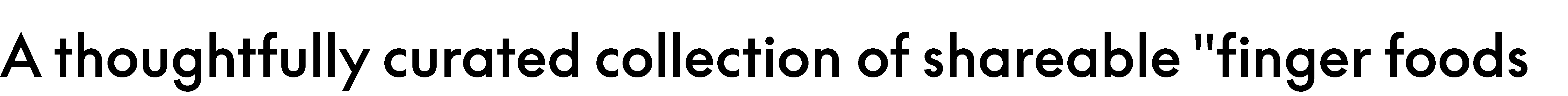 •
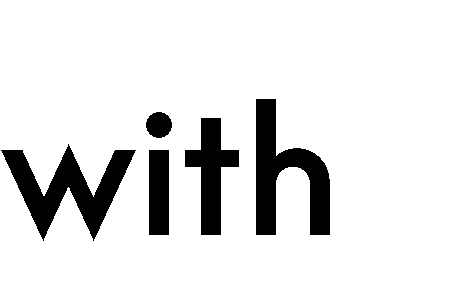 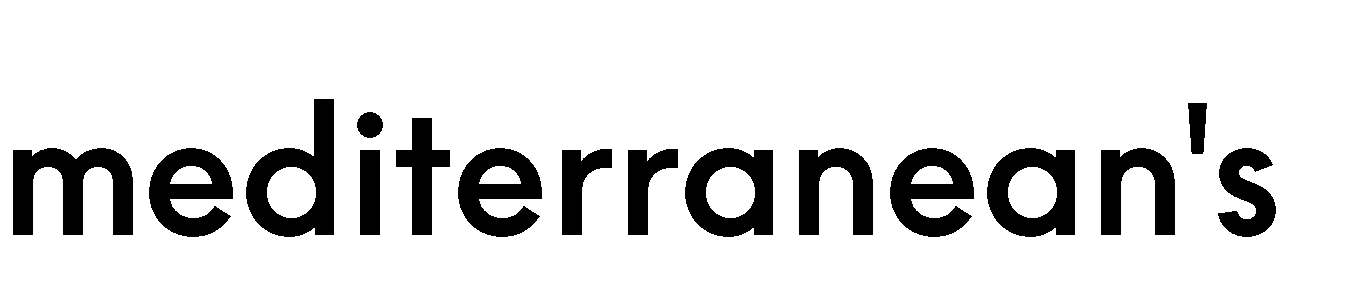 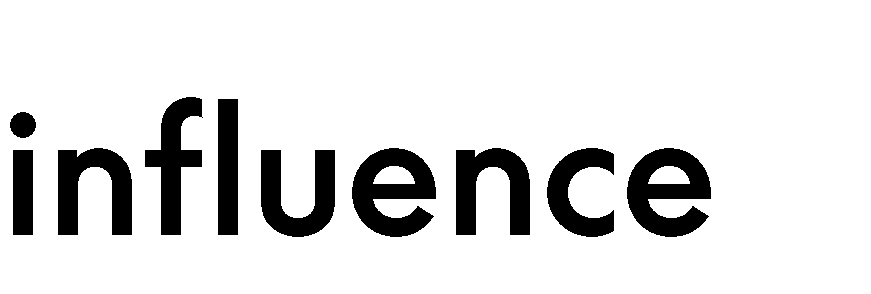 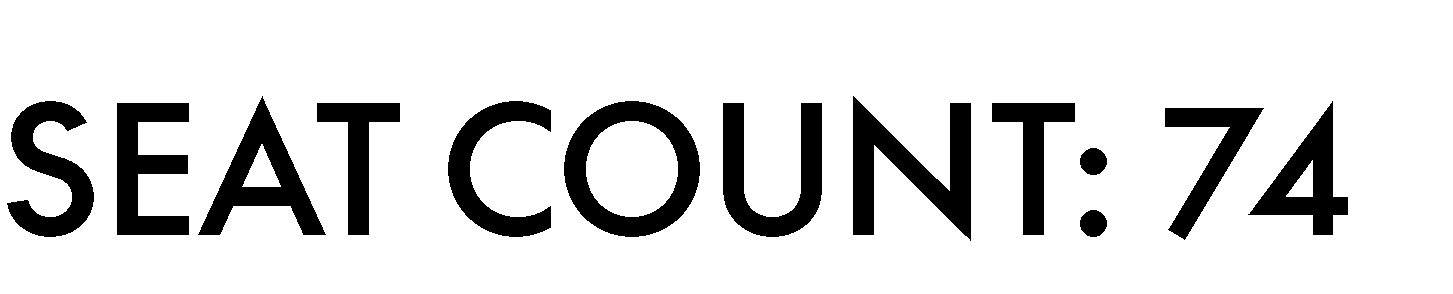 MARRIOTT CONFIDENTI
MARRIOTT CONFIDENTIAL AND PROPRIETARY INFORMATION
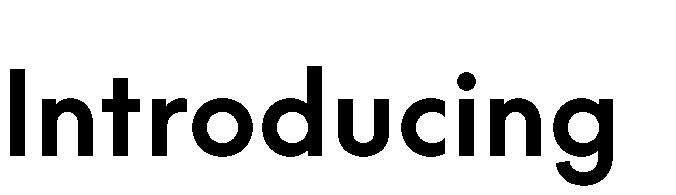 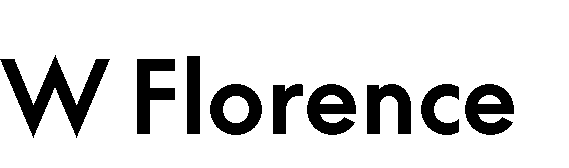 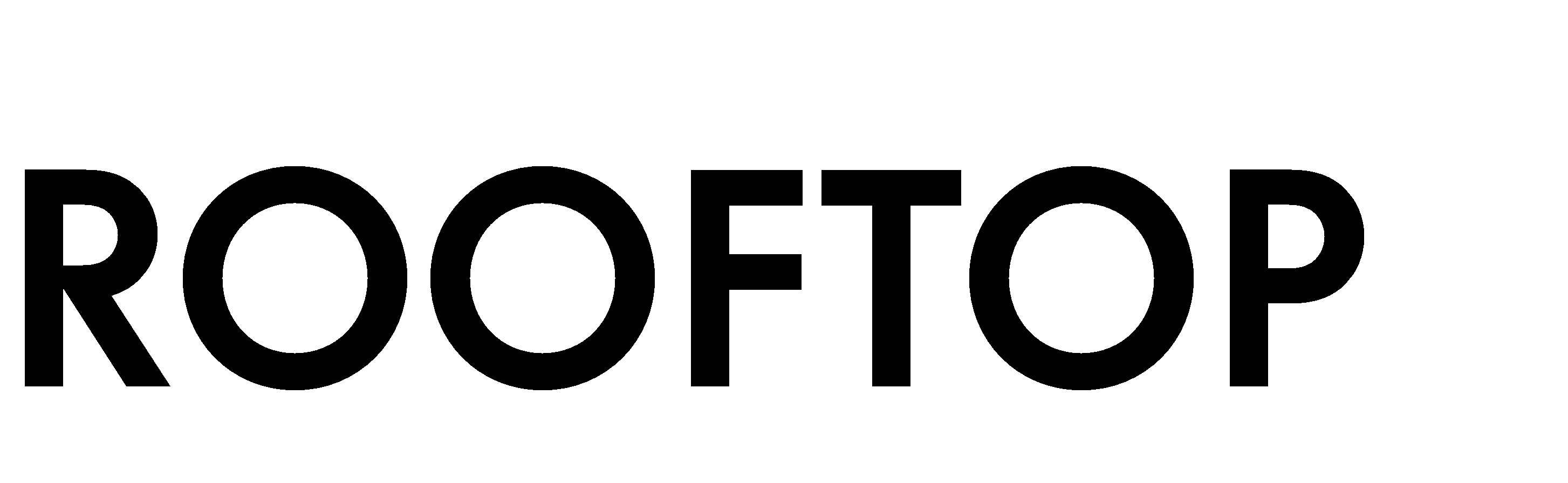 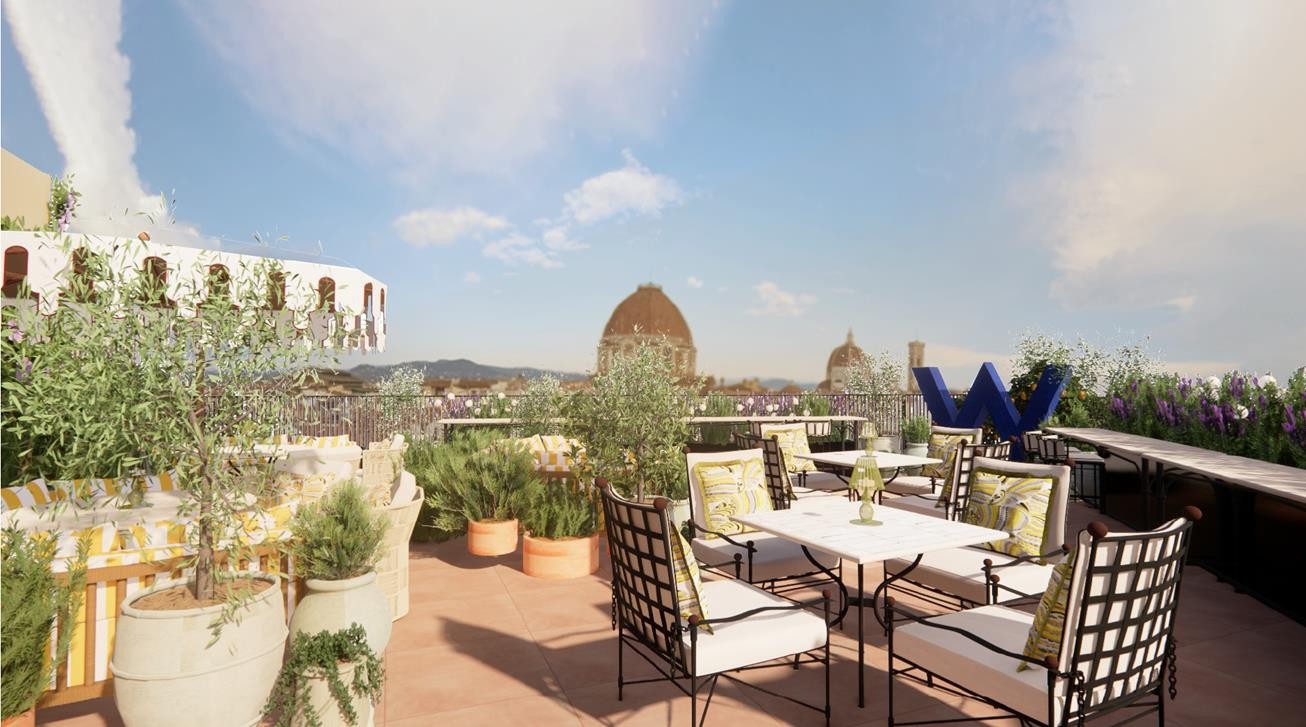 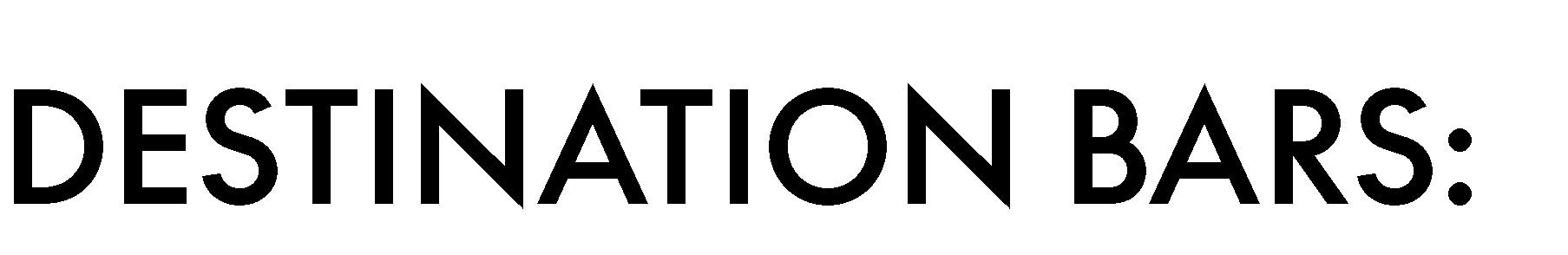 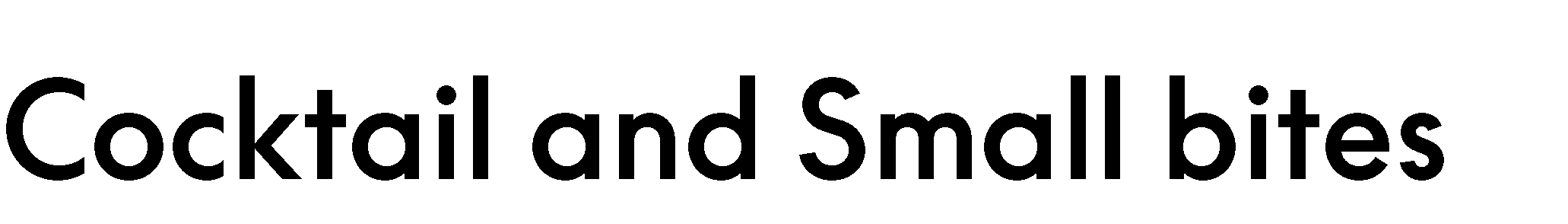 •
•
•
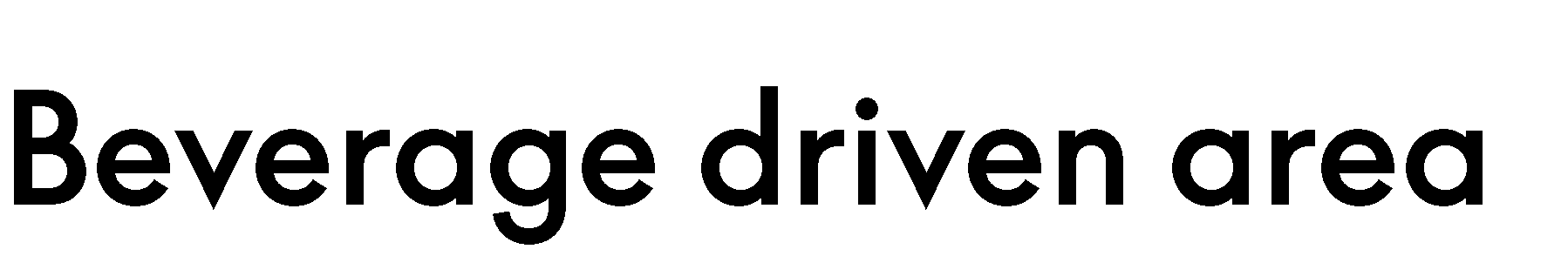 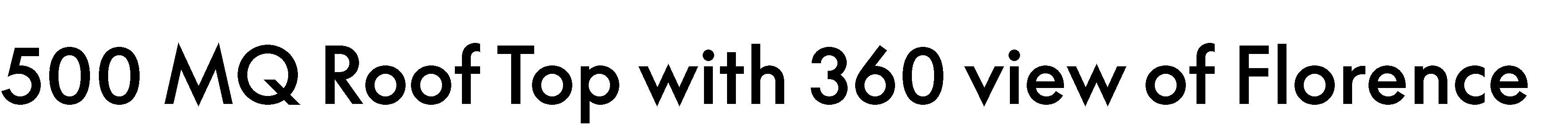 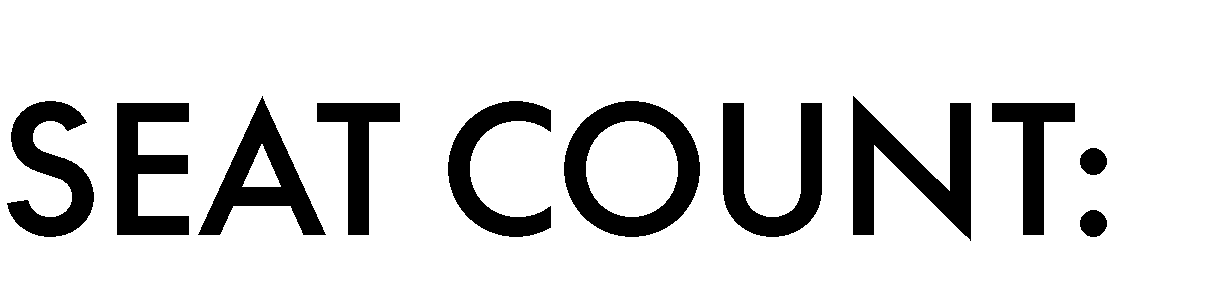 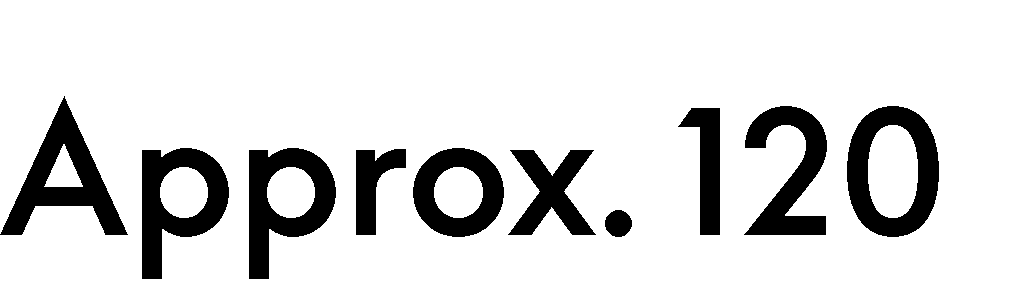 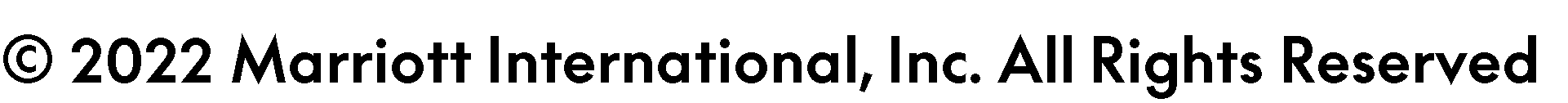 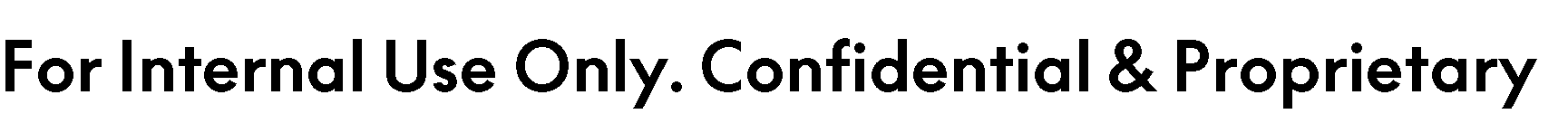 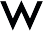 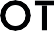 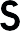 MARRIOTT CONFIDENTIAL AND PROPRIETARY INFORMATION
MARRIOTT CONFIDENTIAL AND PROPRIETARY INFORMATION
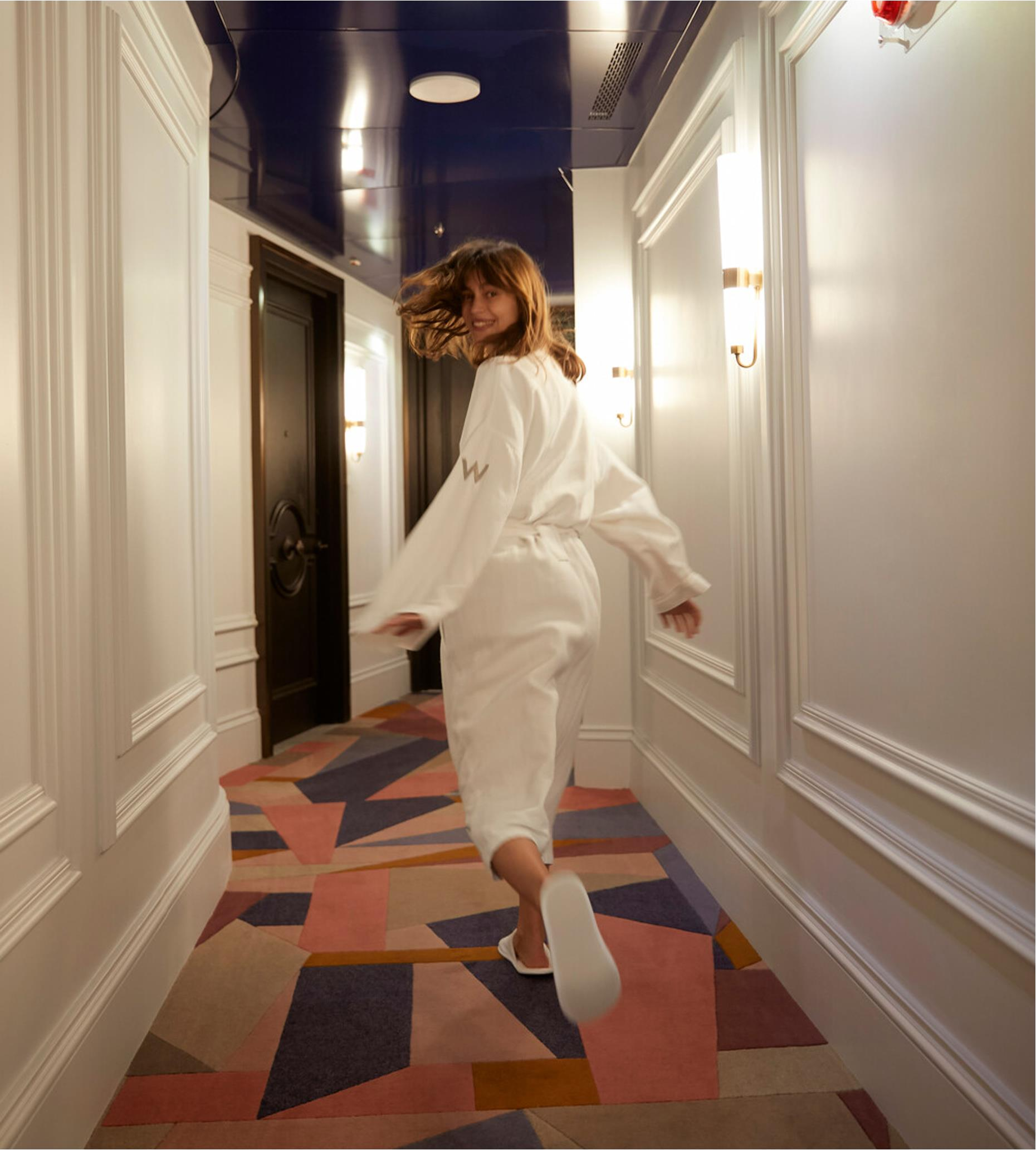 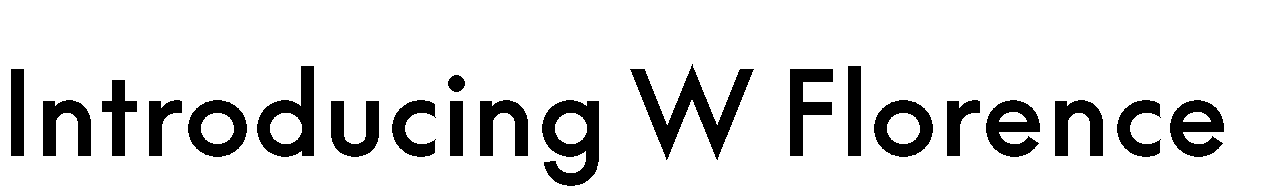 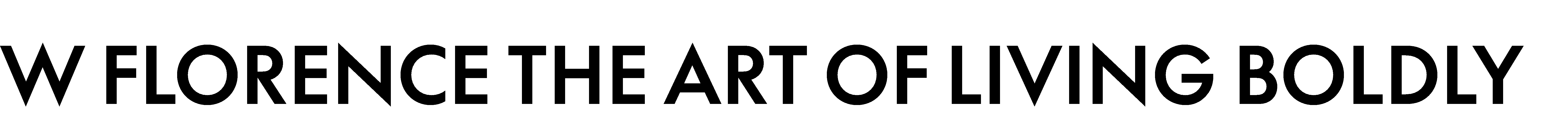 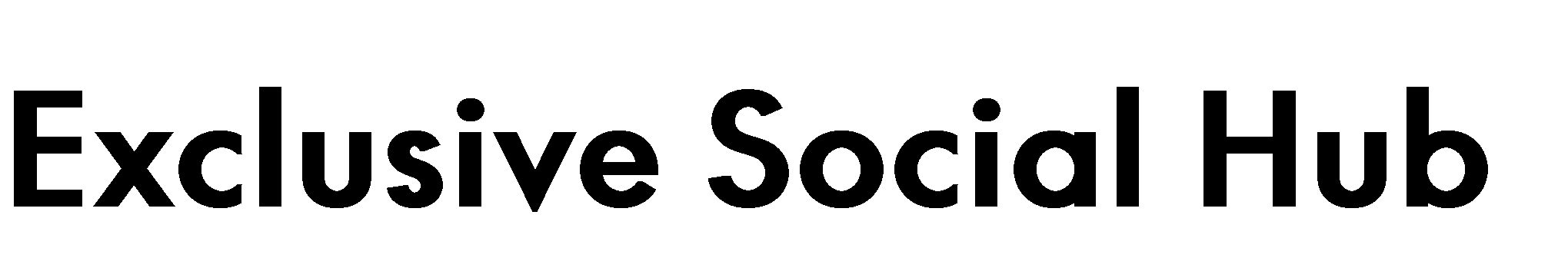 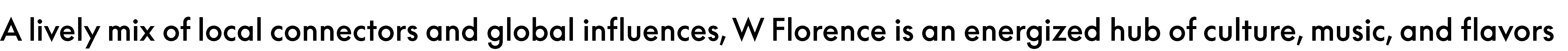 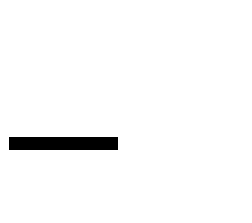 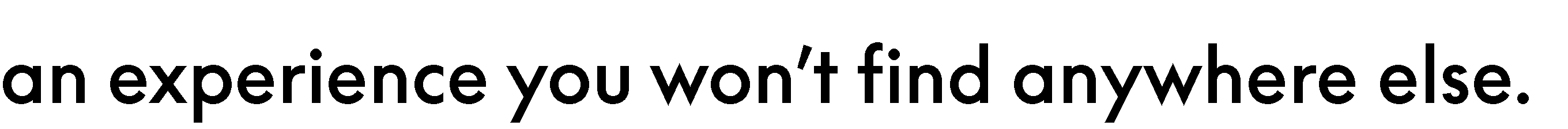 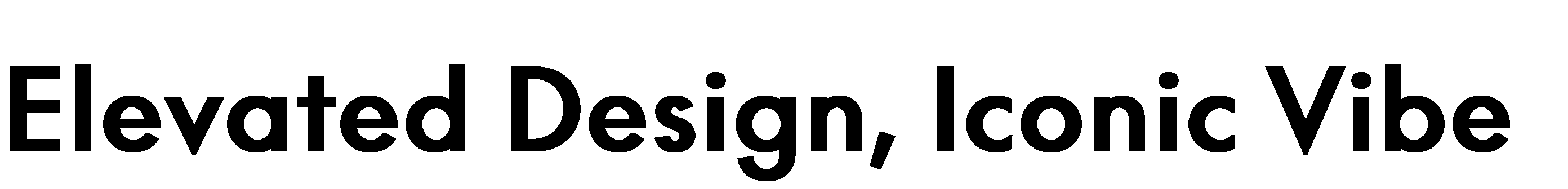 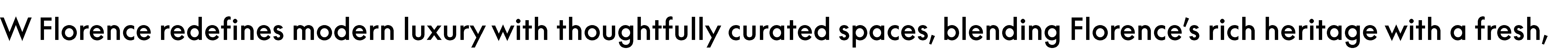 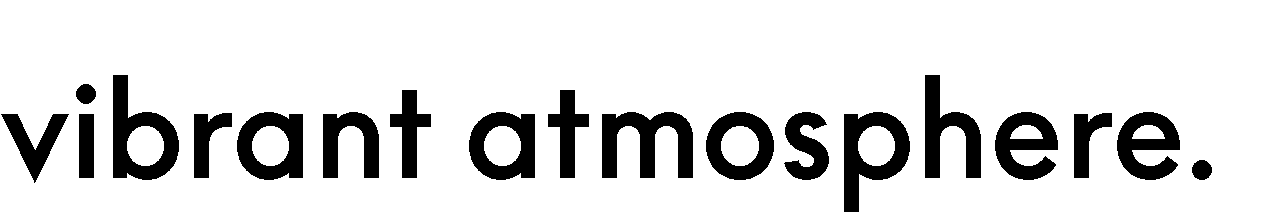 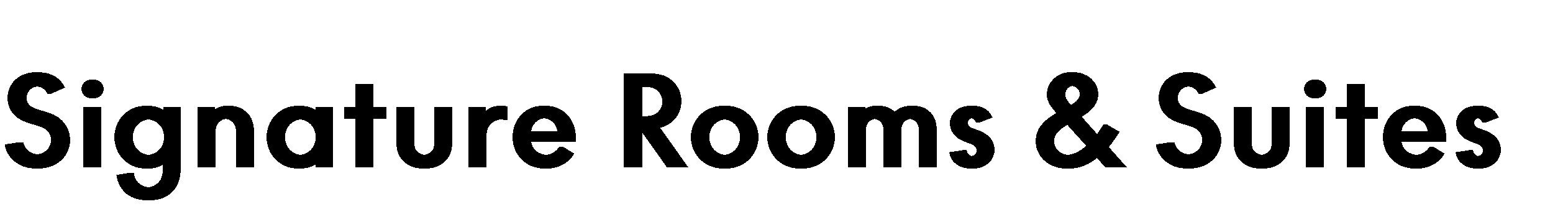 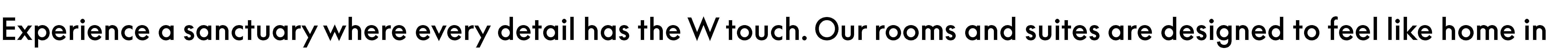 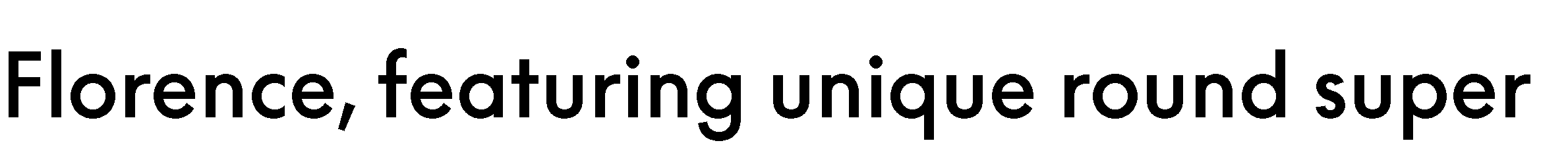 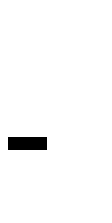 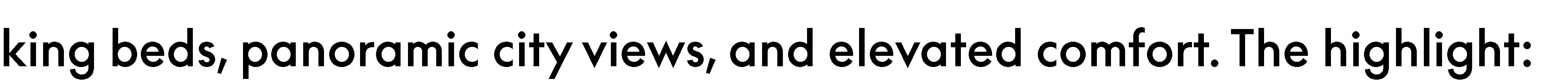 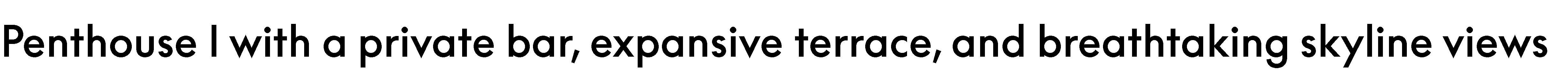 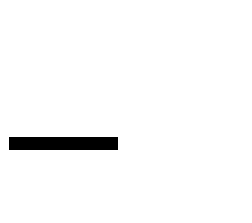 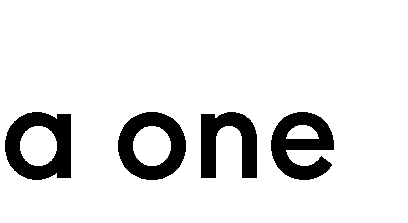 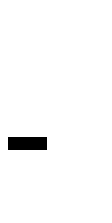 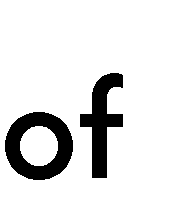 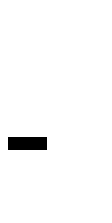 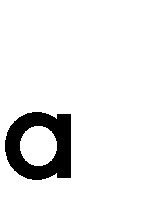 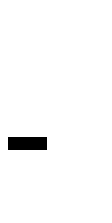 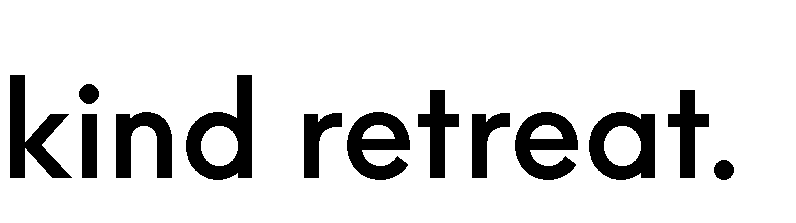 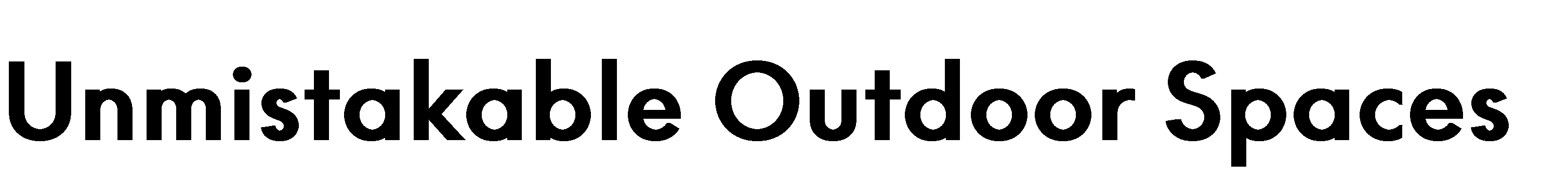 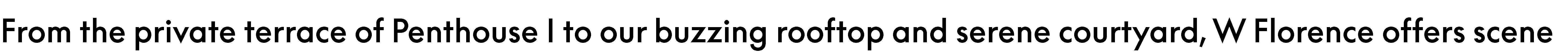 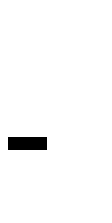 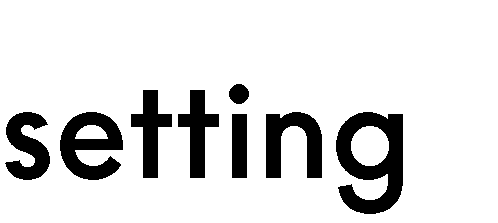 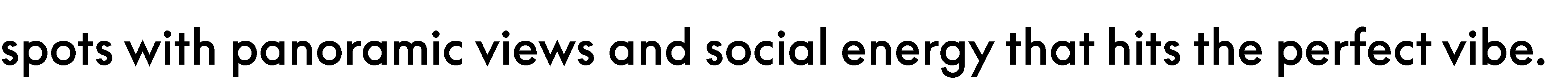 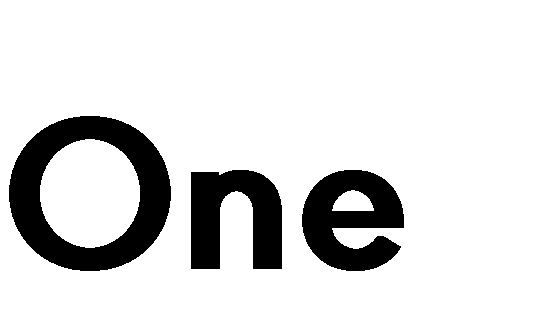 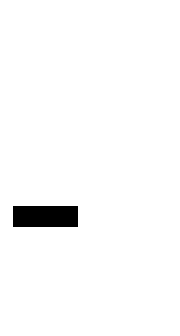 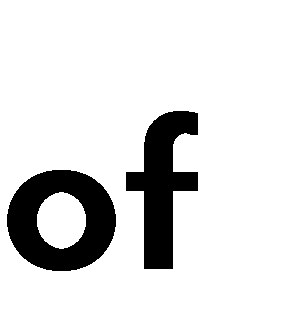 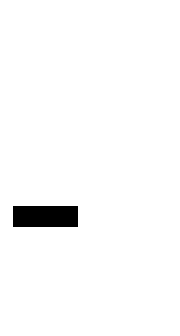 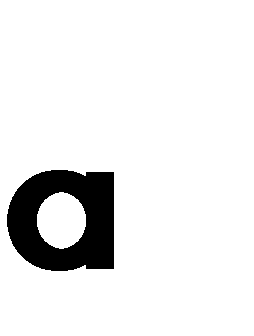 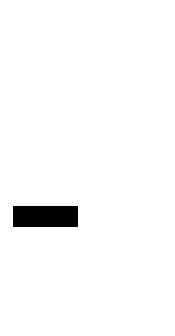 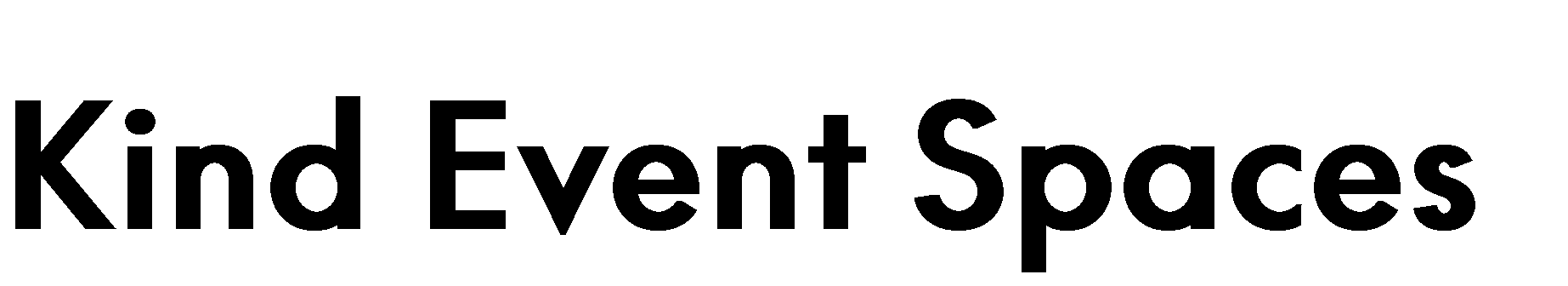 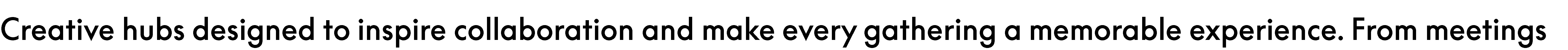 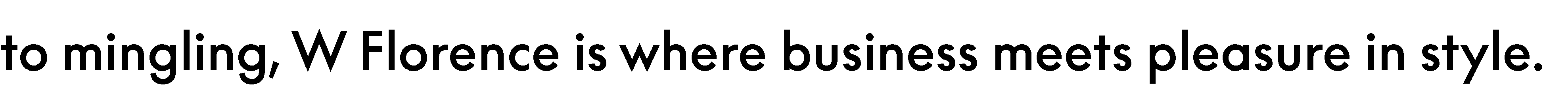 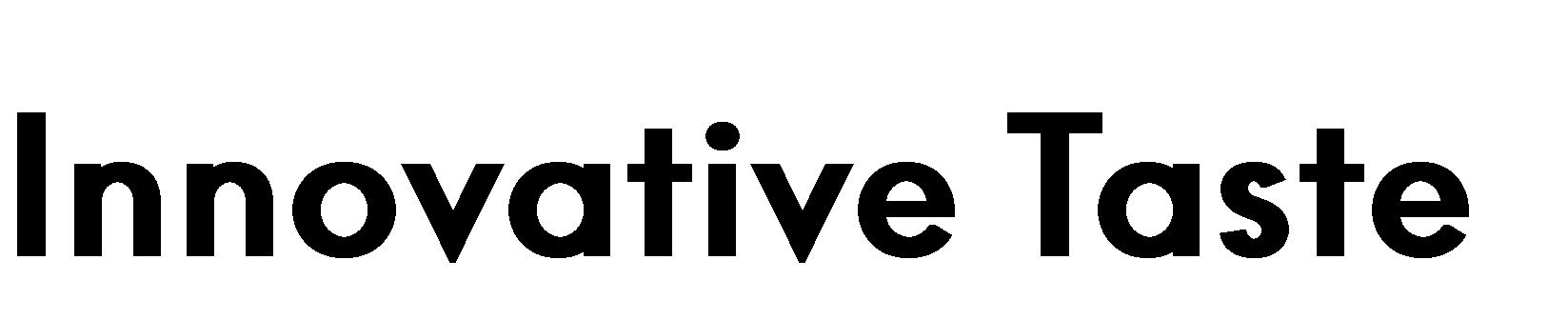 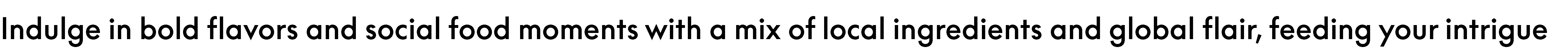 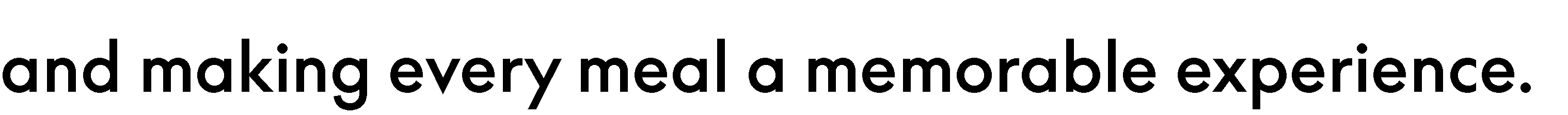 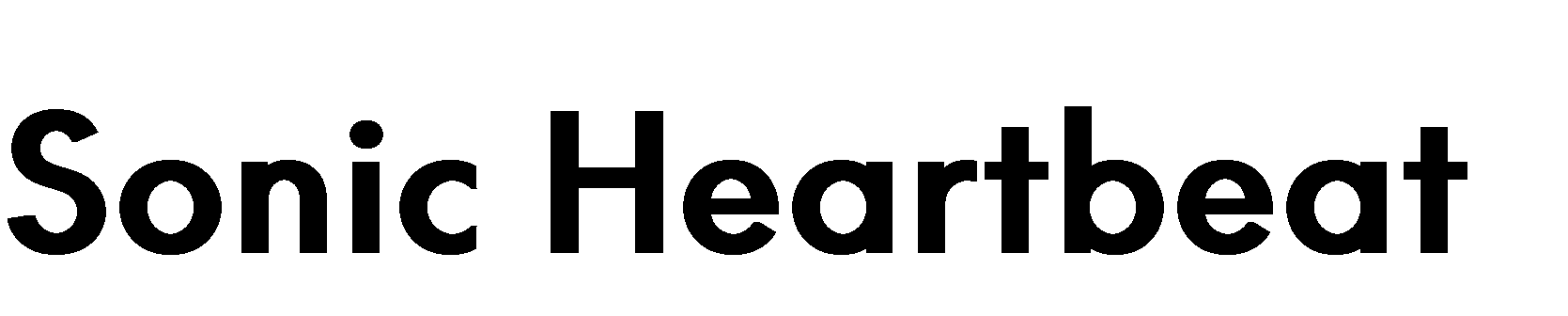 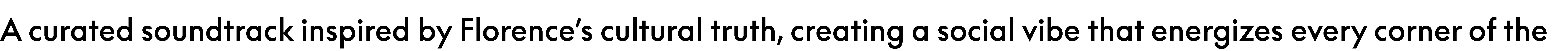 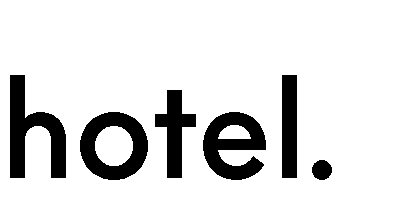 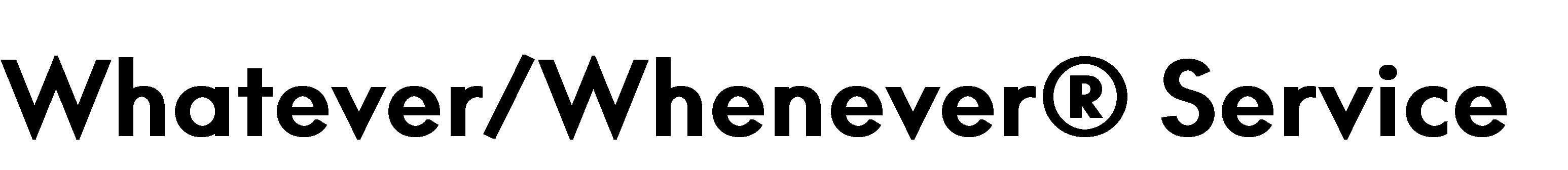 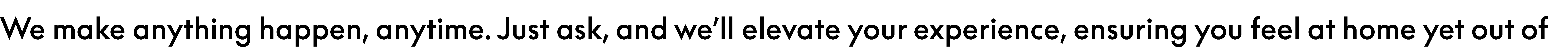 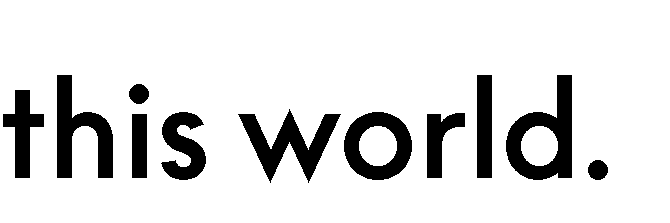 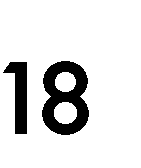 MARRIOTT CONFIDENTIAL AND PROPRIETARY INFORMATION
MEET OUR SALES TEAM
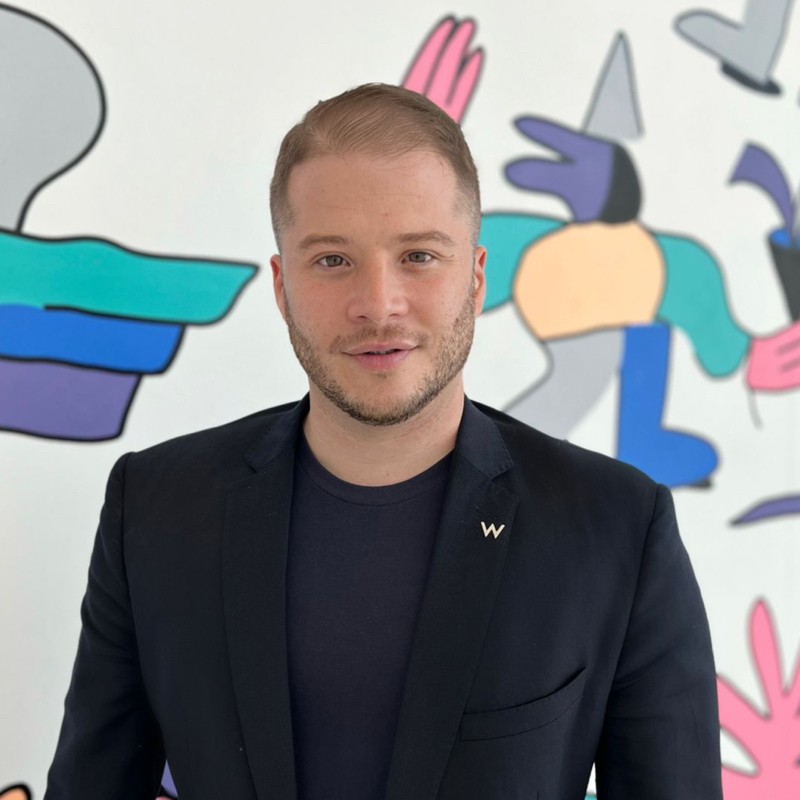 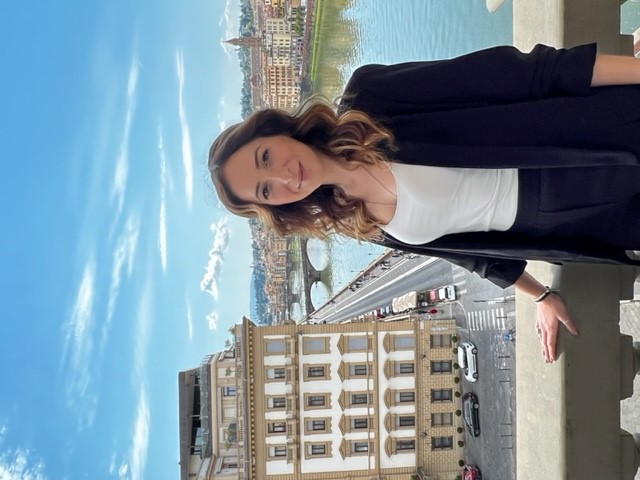 Lucas Ambrosione 
Director of Sales & Distribution
Valentina Marchesano
Senior Sales Manager
lucas.ambrosione@whotels.com
+393357375958
valentina.marchesano@whotels.com
+393316779391